Constraints on Higgs couplings from a combination of ATLAS and CMS measurements
W. Verkerke (Nikhef)
ATLAS-CONF-2015-044 / CMS-PAS-HIG-15-002
Seminar Brussel – 16 October 2015
Wouter Verkerke, NIKHEF
1
Outline of this presentation
Introduction
Higgs boson phenomenology & interpretation framework
Combination procedure & experimental inputs
Signal strength measurements
Constraints on Higgs boson couplings
Most generic parametrizations
Wouter Verkerke, NIKHEF
2
Introduction – Brout-Englert-Higgs mechanism in the SM
The Brout-Englert-Higgs mechanism plays a pivotal role in the Standard Model
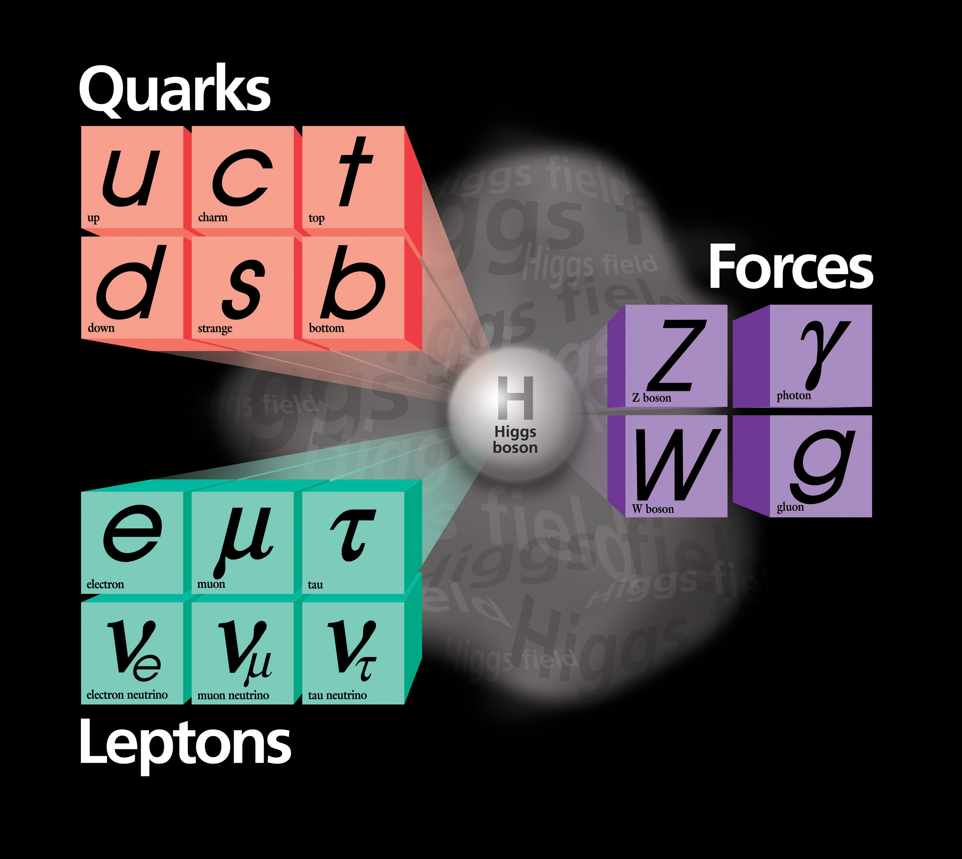 Wouter Verkerke, NIKHEF
3
Run 1- Discovery of SM-like Higgs boson
Discovery of Standard-Model like Higgs boson in 2012 offers opportunity to investigate Higgs sector of nature in detail
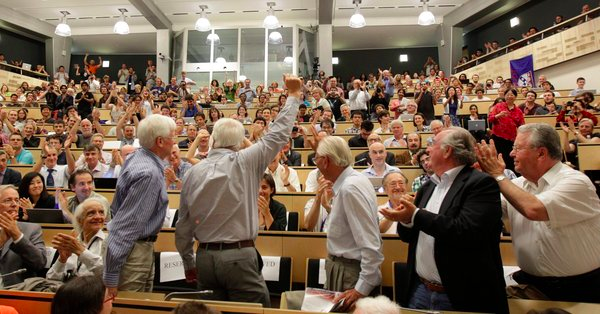 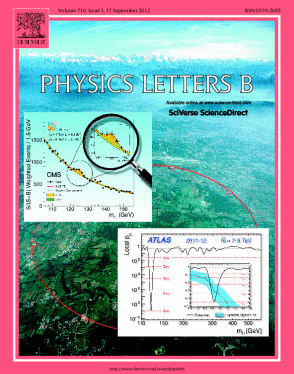 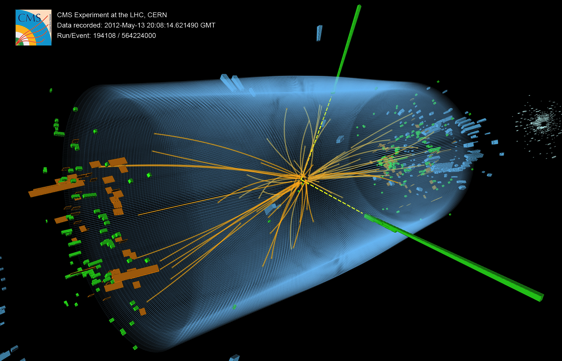 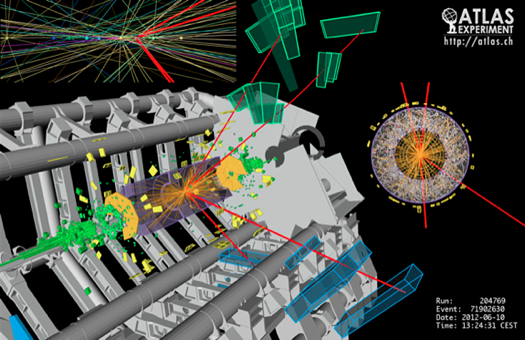 Wouter Verkerke, NIKHEF
4
The observed Higgs boson is a spin-0 particle, compatible with CP-even
Angular analysis of CMS and ATLAS run-1 datarules out spin-2 at >99.9% C.L.
HZZ
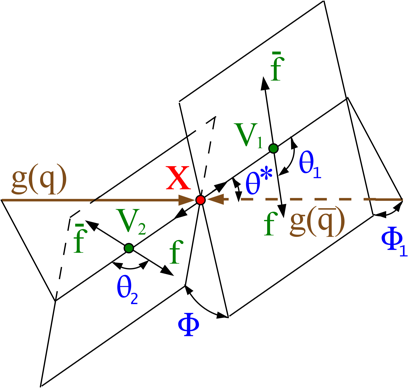 PRD 92 (2015) 012004
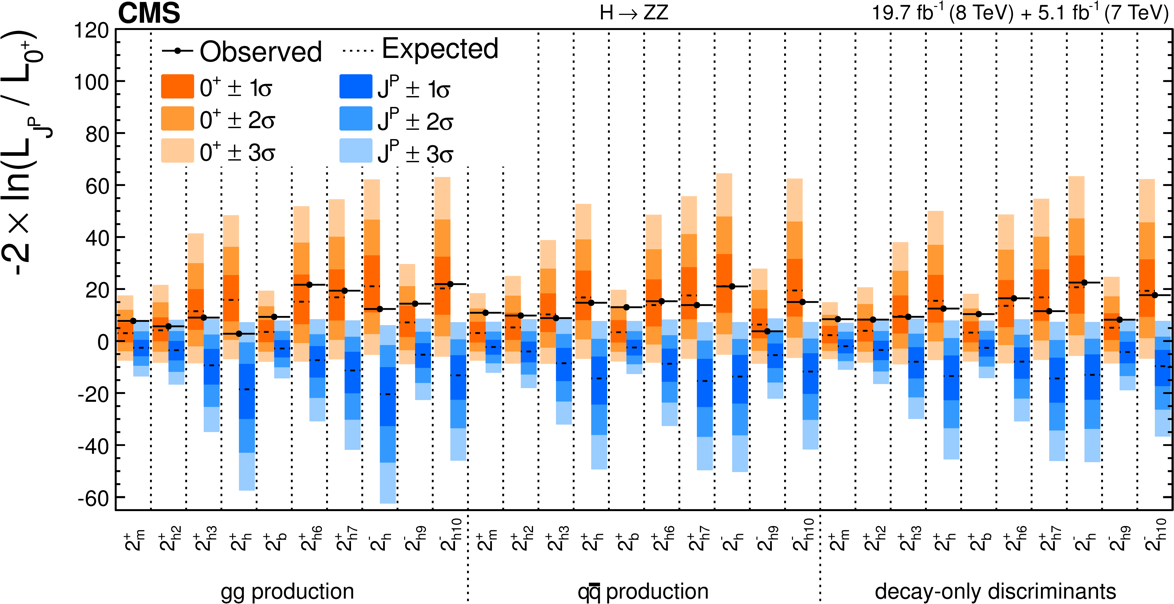 Eur. Phys. J. C75 (2015) 231
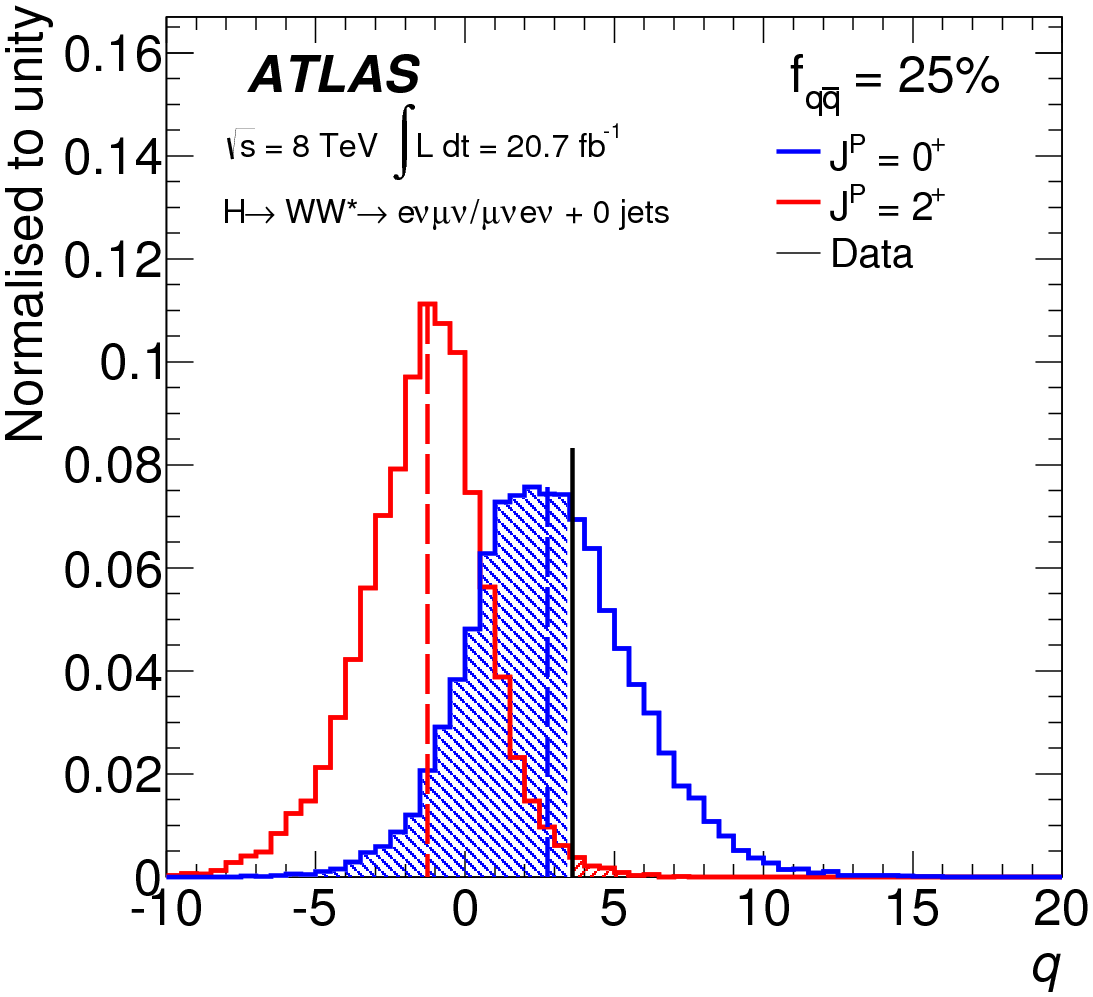 Wouter Verkerke, NIKHEF
5
Mass of Higgs boson measured with <0.2% precision
Higgs boson mass is only parameter unconstrained by SM
But crucial in SM prediction of Higgs production and decay rates
Measurement based on HZZ* and Hγγ final states, for which invariant mass can be reconstructed with high precision
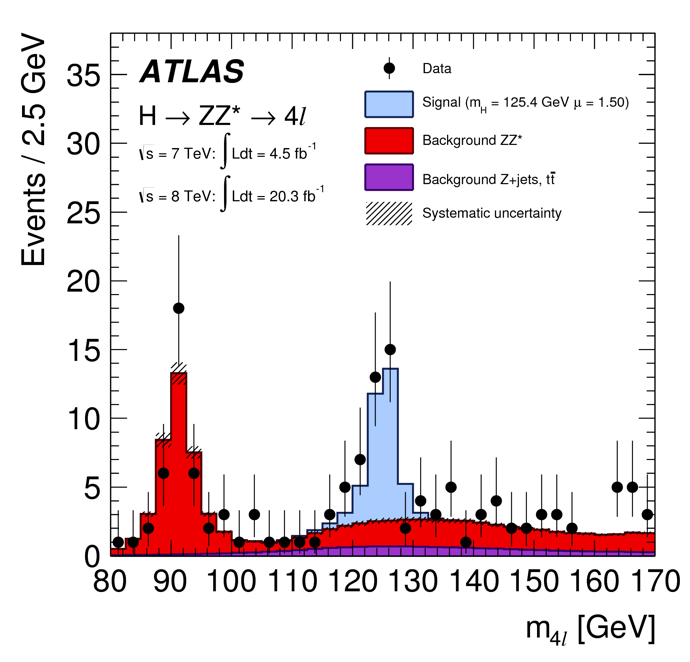 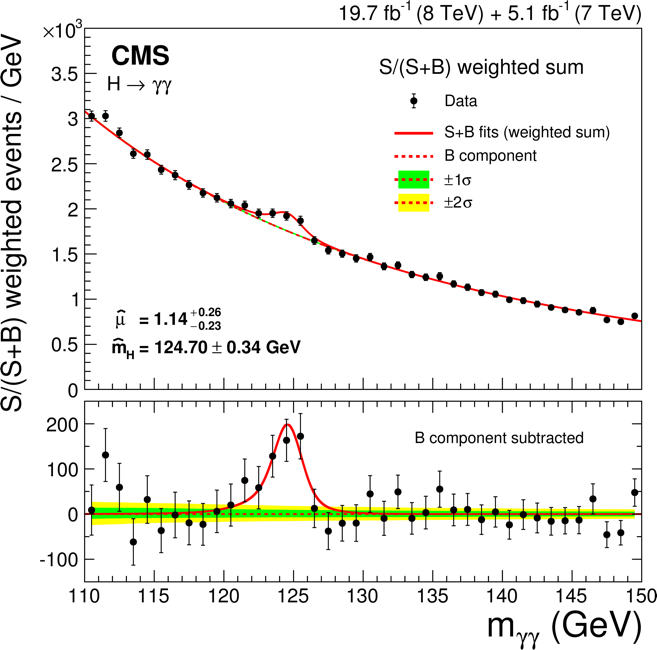 Phys. Rev. D. 90, 052004 (2014)
Eur. Phys. J. C 74 (2014) 3076
Wouter Verkerke, NIKHEF
6
Mass of Higgs boson measured with <0.2% precision
Result from combination of ATLAS and CMS results
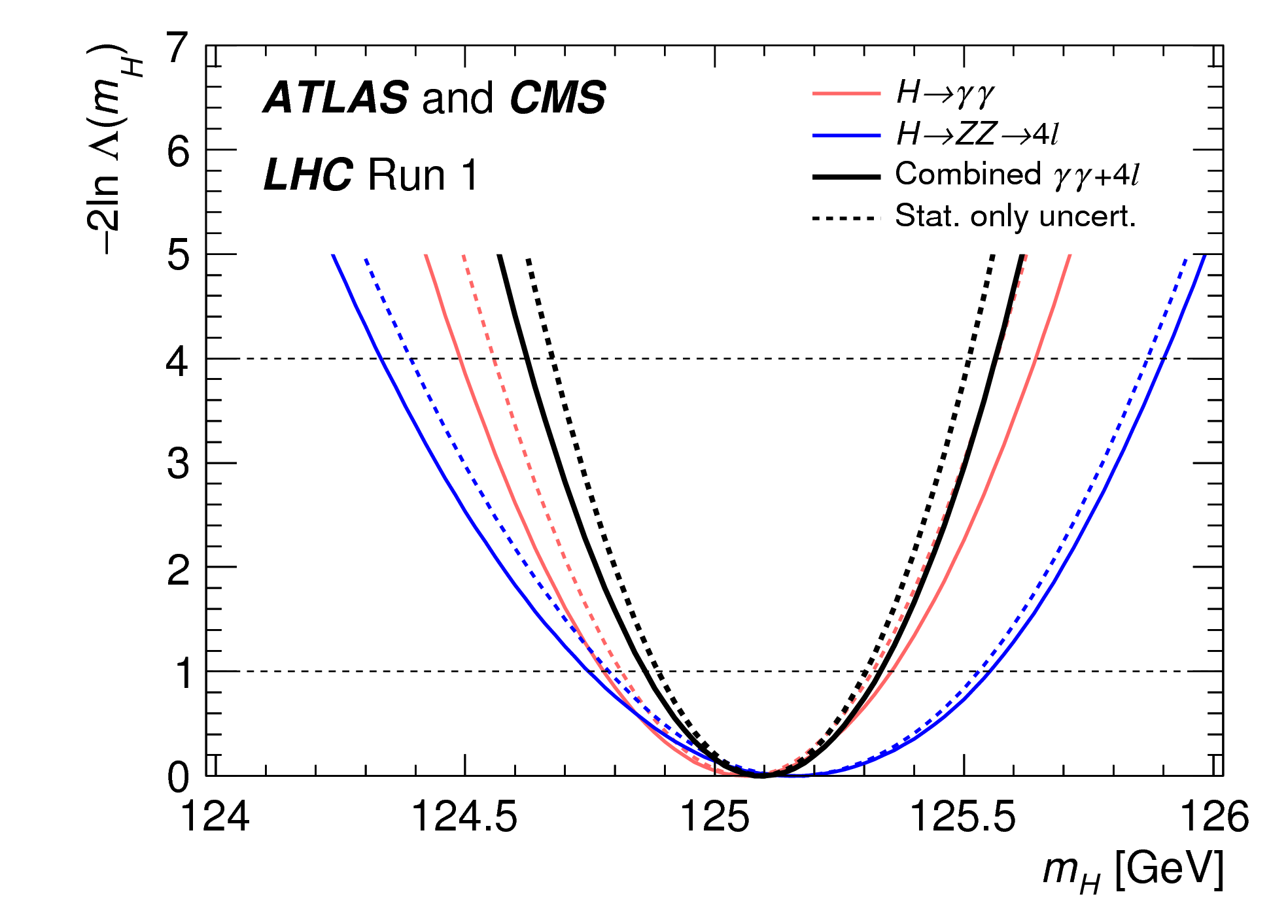 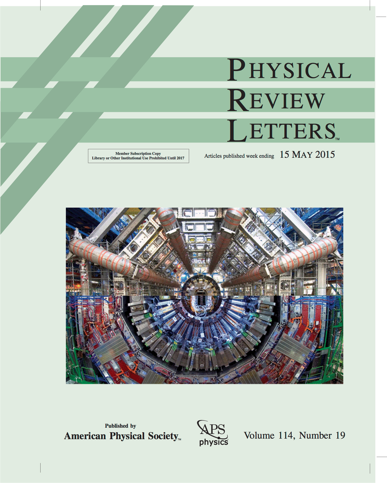 PRL 114 (2015) 191803
MH = 125.09 ± 0.24 GeV [ ±0.21 (stat.)  ±0.11(syst.) ]
Wouter Verkerke, NIKHEF
7
Today’s focus - Higgs boson couplings
Rich experimental area of Higgs properties: the Higgs coupling strength to other SM particles, e.g.





All coupling strengths predicted by SM, given known Higgs boson mass
Accessible in various combinations and admixtures. Large variety of ATLAS & CMS observed Higgs boson decay rates
Powerful test of nature of Higgs boson: SM, or subtly different?
gg  H
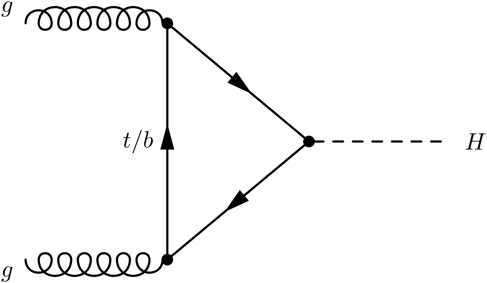 H  VV
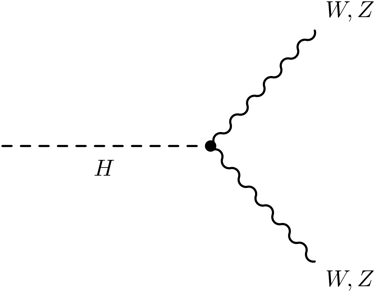 Wouter Verkerke, NIKHEF
8
Higgs bosons – Alternatives to the SM Higgs boson
What else could the 125 GeV state be? Many alternative theories exist, for example
Light CP-even h(125) of a Two Higgs Doublet Model (h,H,H±,A) 
Pseudo NG boson from higher energy theory (Composite Higgs)


Goal here is not to pick a specific model – but to develop a generic framework to quantify possible deviations in Higgs couplingsfrom SM
In either case couplings of BSM h(125) candidate (slightly)different from SM Higgs boson
Wouter Verkerke, NIKHEF
9
Outline of this presentation
Introduction
Higgs boson phenomenology & interpretation framework
Combination procedure & experimental inputs
Signal strength measurements
Constraints on Higgs boson couplings
Most generic parametrizations
Wouter Verkerke, NIKHEF
10
Standard Model Higgs boson decays
mH=125.09 GeV
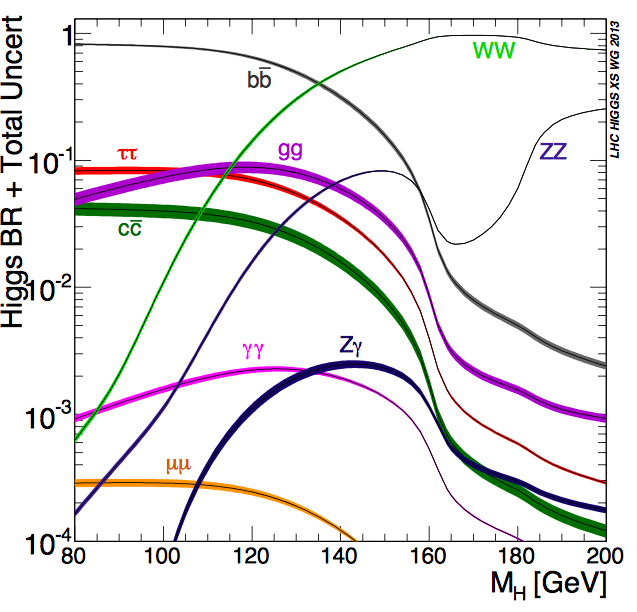 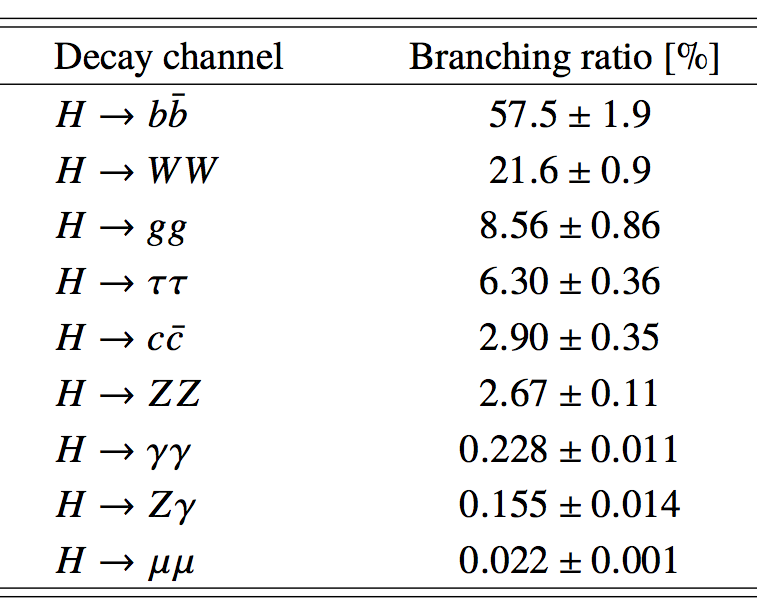 SM BR theory uncertainties 
2-5% for most important decays
The natural width of the Higgs boson is expected to be very small (<< resolution)
See “Handbook of LHC Higgs Cross Sections: 3. Higgs Properties”(arXiv:1307.1347) for further details on Higgs phenomenology
Wouter Verkerke, NIKHEF
11
mH=125.09 GeV
Higgs boson production in the SM
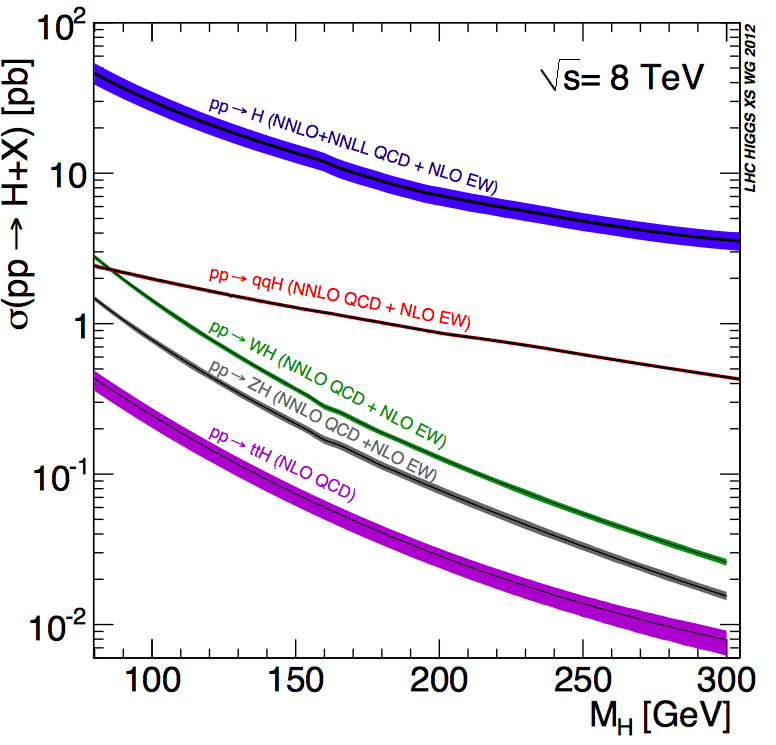 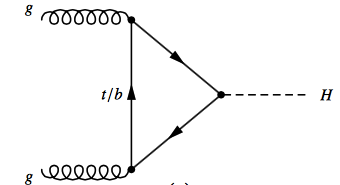 ggF
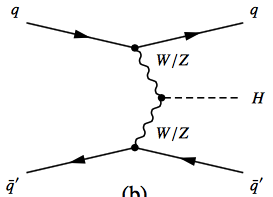 VBF
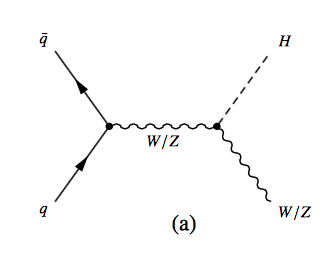 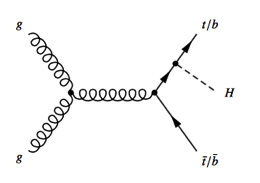 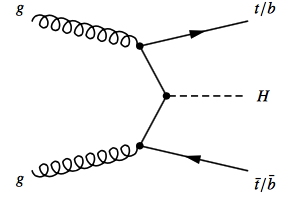 VH
ttH
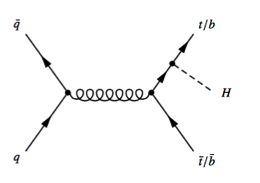 12
Higgs boson production in the SM
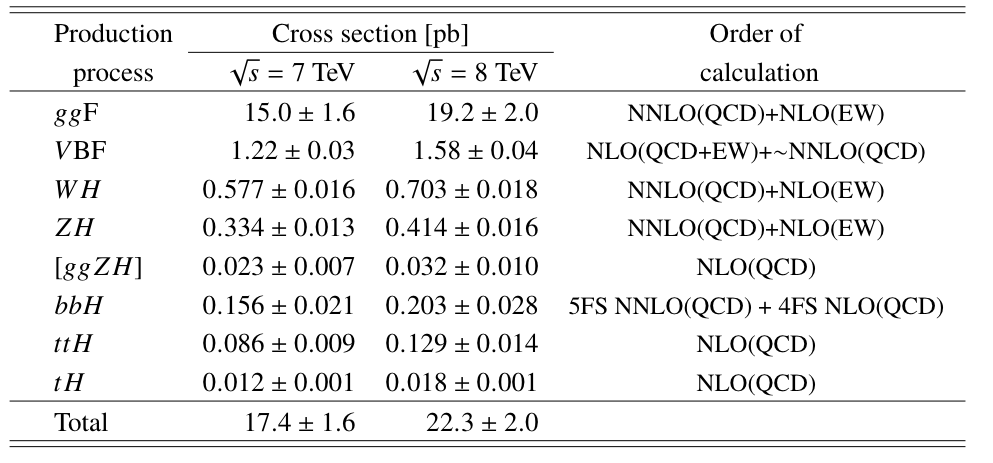 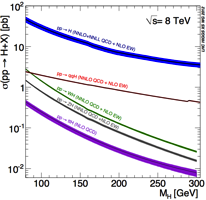 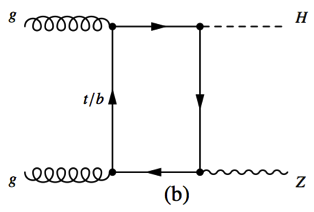 ttH
Gluon-initiated ZH production represents ~8% of totalZH cross-section, has harder pT distribution

Modeled separately because Higgs coupling structureof ggZH is different from qqZH
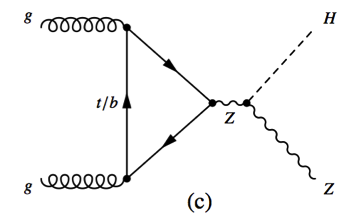 HZZ
Wouter Verkerke, NIKHEF
13
Higgs boson production in the SM
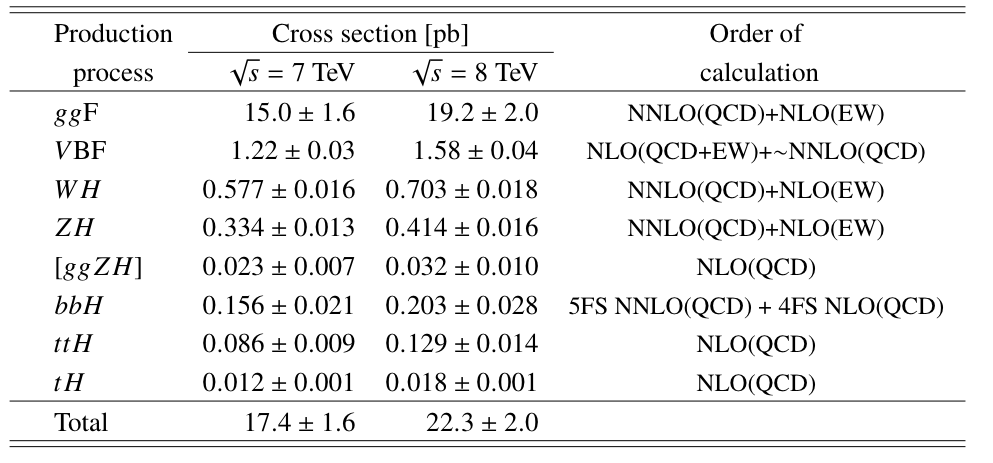 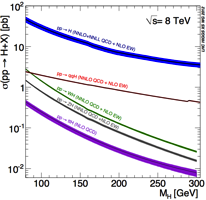 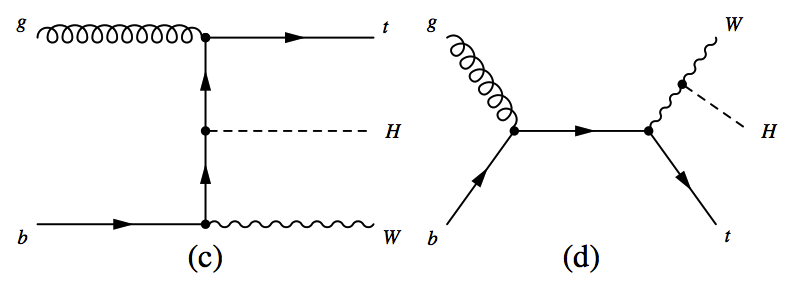 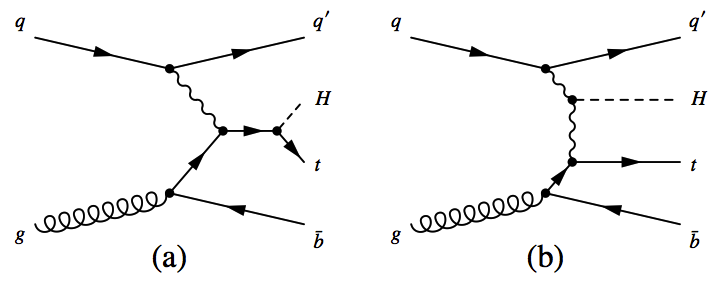 WWH
WWH
ttH
ttH
Very small SM cross-section due to almost completely destructive interferenceFor opposite sign W/t Higgs couplings, σ(tHqb) increases by factor 13 and σ(WtH) by factor 6
14
Higgs boson production in the SM
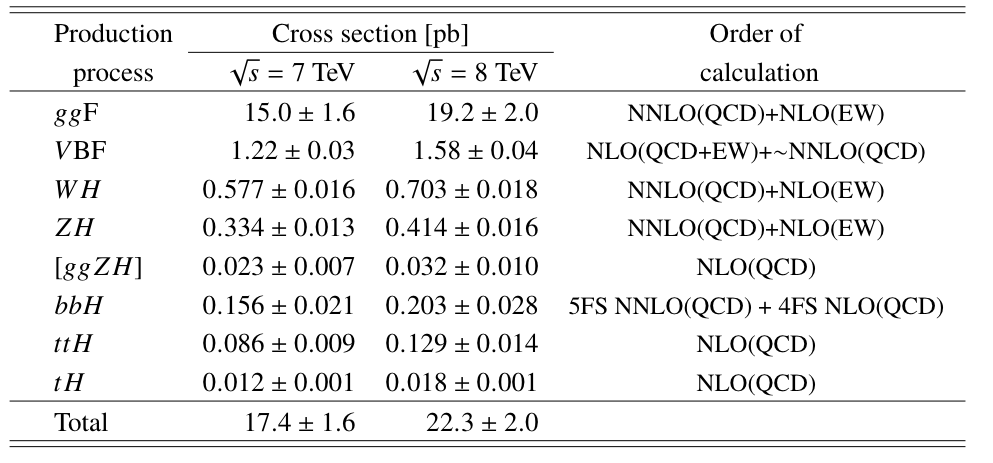 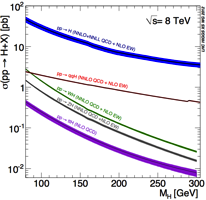 Diagrams similar to ttH, but experimentally not really distinguishable from ggF and 100x smaller in SM
Wouter Verkerke, NIKHEF
15
Higgs production and decay – Run 1 input measurements
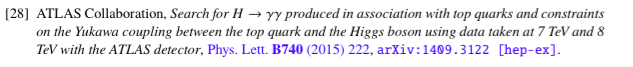 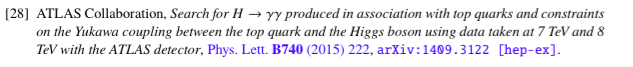 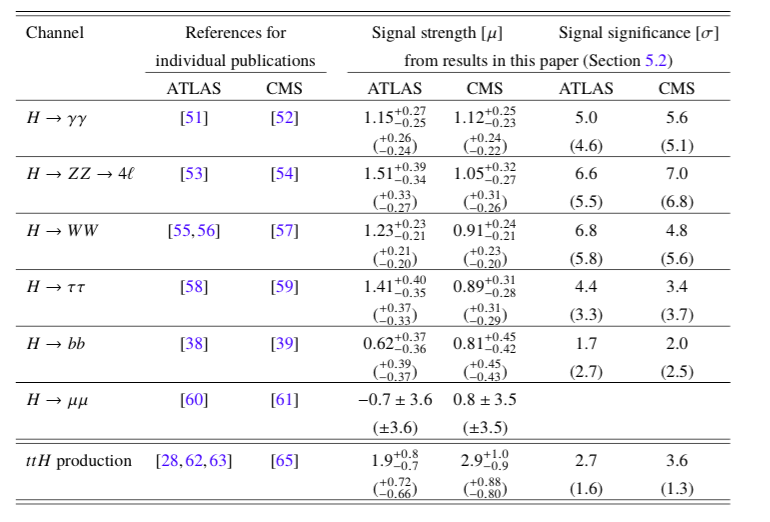 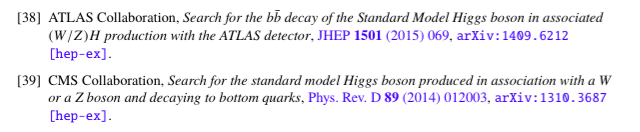 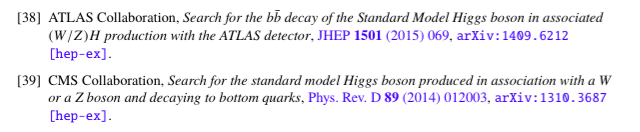 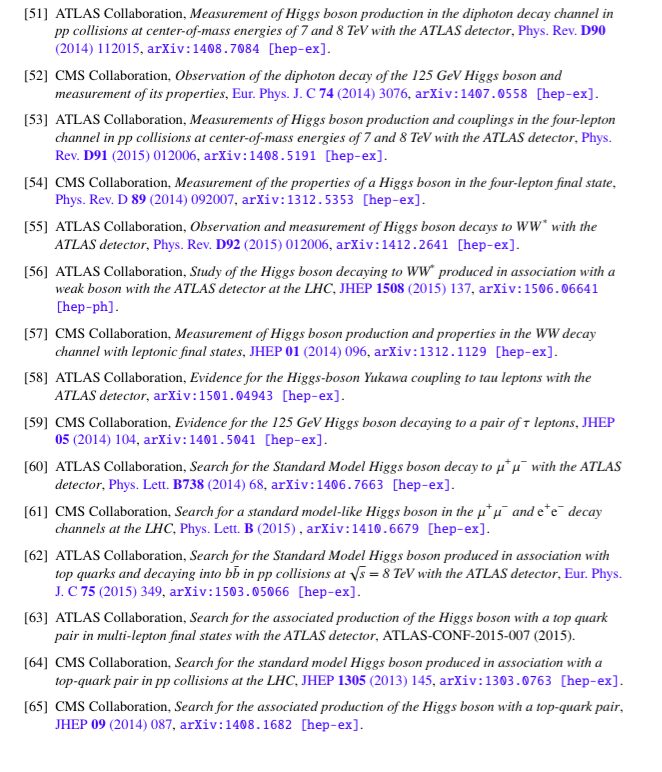 ATLAS,CMS Higgs signal strength measurements, and signal searches used in this combinationare documented in 17 journal publications
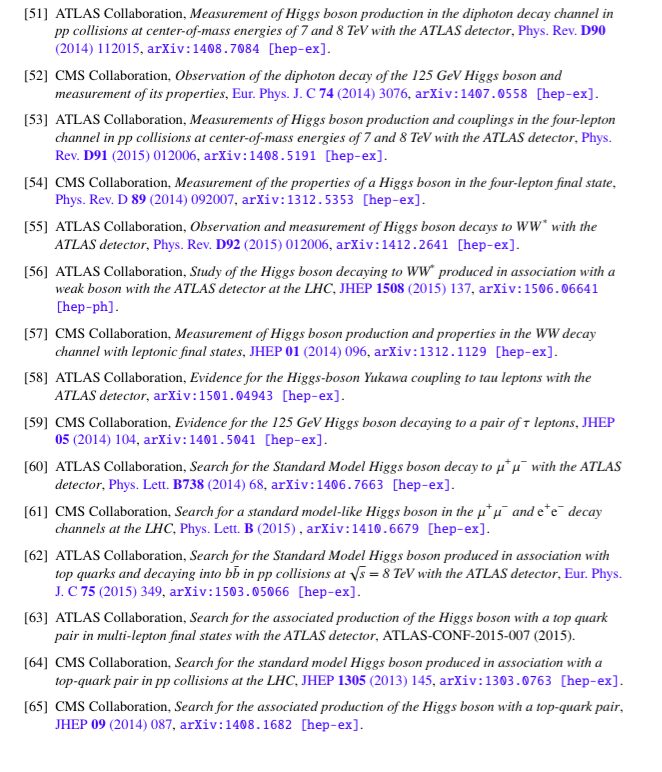 Wouter Verkerke, NIKHEF
16
Higgs production and decay – Run 1 measurements
Signal strength fits of individual experiments
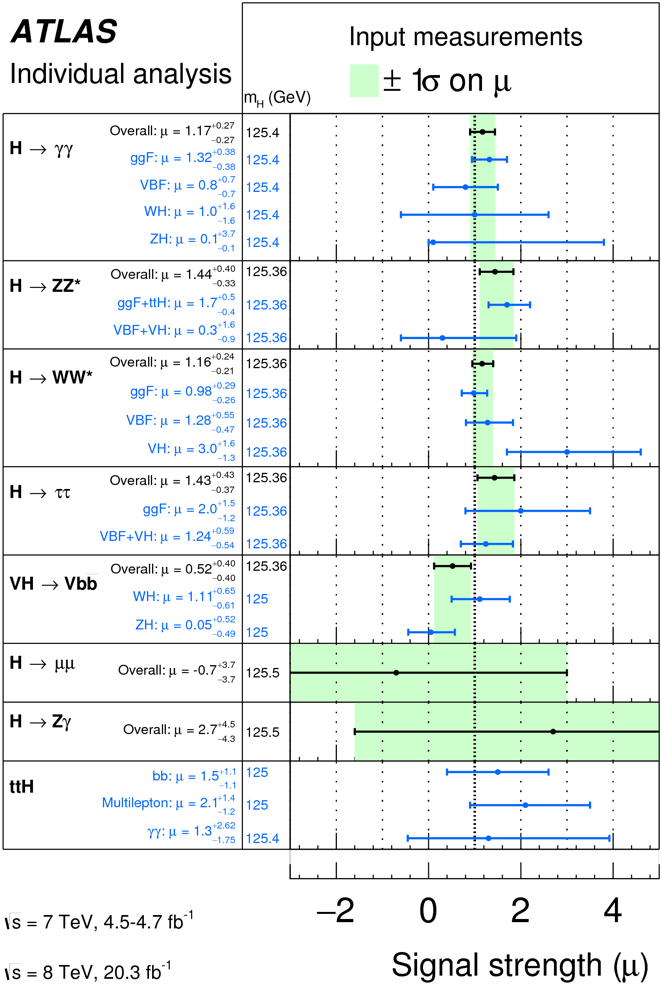 EPJC 75 (2015) 212
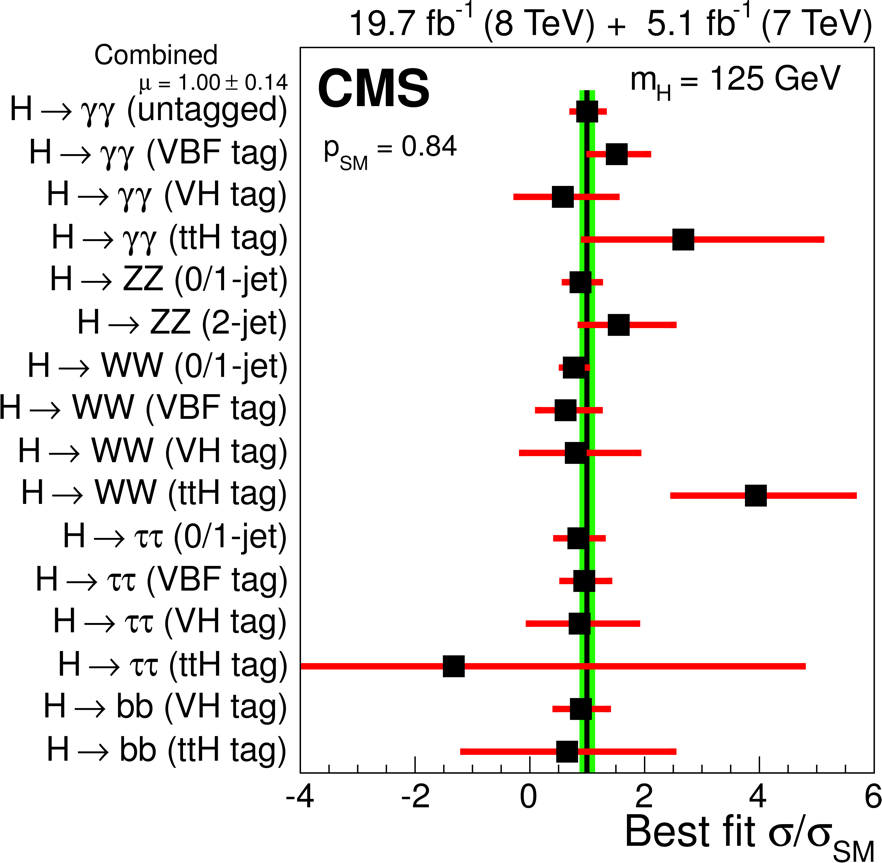 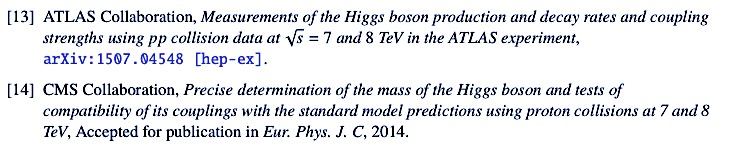 By tagged production mode
By fitted production mode
17
Understanding signal strengths for process i  H  f
Signal strength μ is observed rated normalized by SM prediction





Disentangling production (μi) & decay (μf) always requires assumption of narrow Higgs width. 
Additional assumptions required when combining measurements, e.g
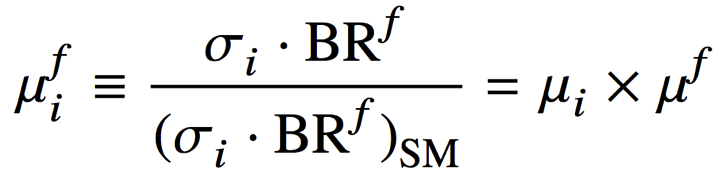 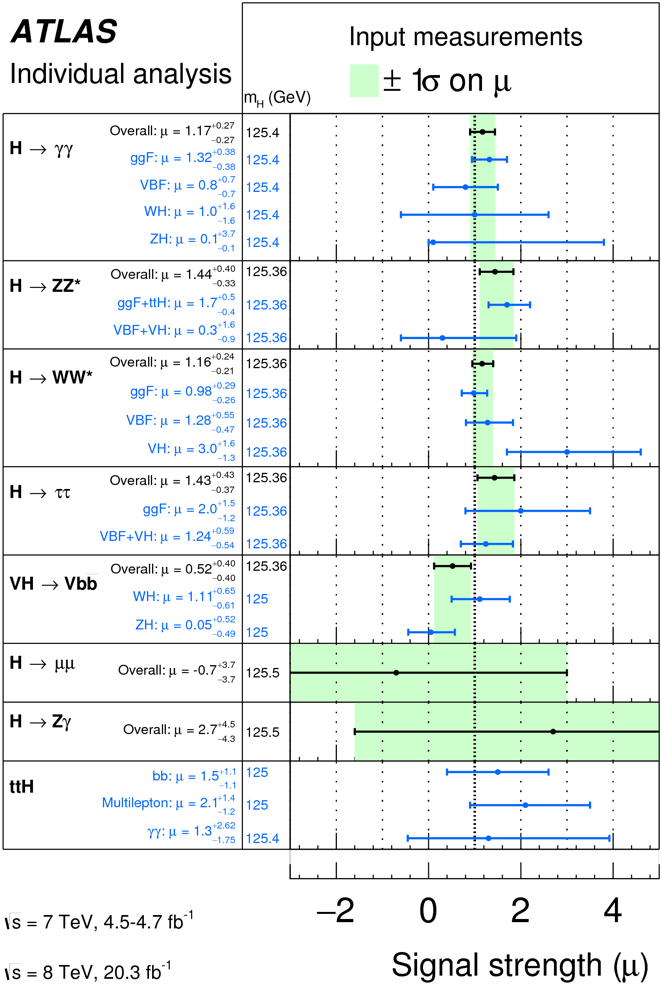 μVBFγγ
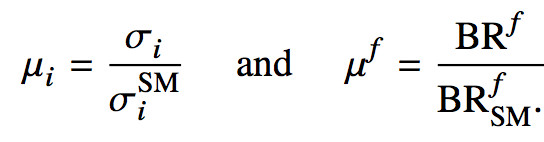 Assumes SM valueof decay BRs
Assumes SM valueof production σ’s
18
Interpretation beyond signal strengths – the κ framework
See “Handbook of LHC Higgs Cross Sections: 3. Higgs Properties” (arXiv:1307.1347) for further details κ framework
Alternative one can disentangle deviations in production and decay with explicit modeling of Higgs width






Introduce functions κj  describe deviations from SM predictions.

    so that for κj=1  σi, Γf, ΓH give SM prediction
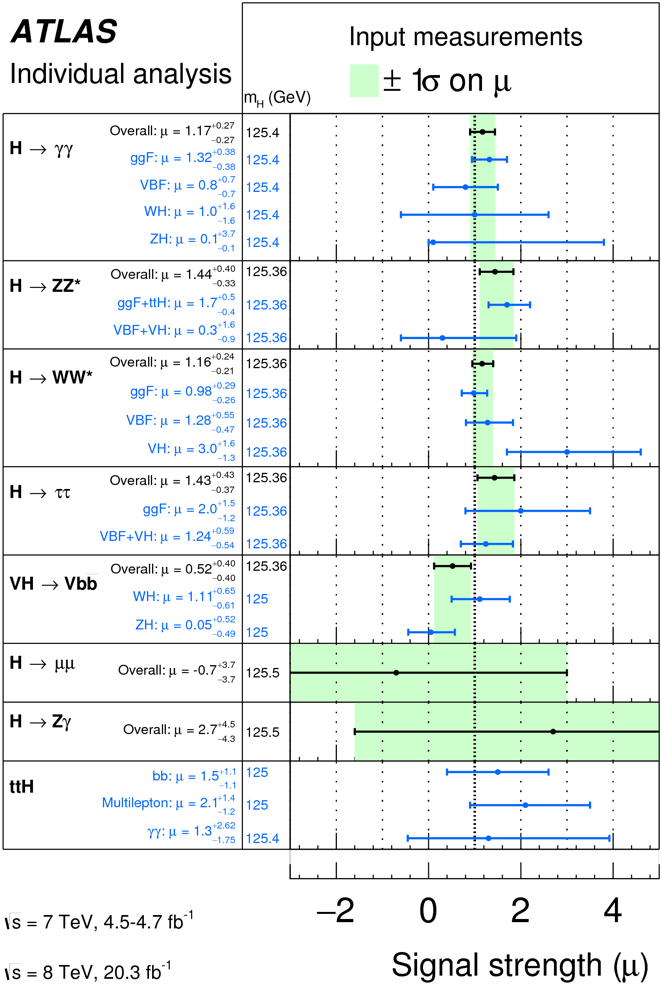 μVBFγγ
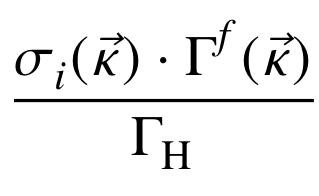 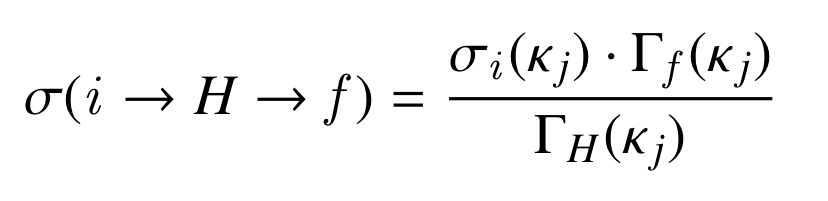 Wouter Verkerke, NIKHEF
19
Interpretation beyond signal strengths – the κ framework
Parameters κj correspond to LO degrees of freedom
Example for ggF production of HVV
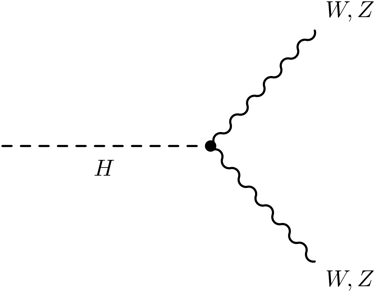 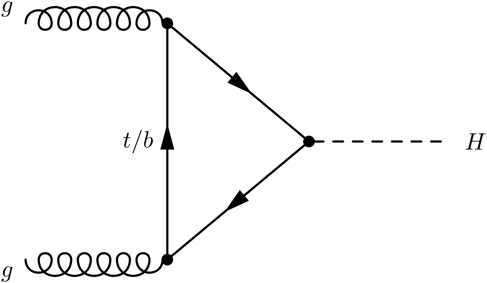 σggF = (1.06 κt2 + 0.01κb2 -0.07κbκt) σggF(SM)
ΓW,Z = κ2W,Z ΓW,Z(SM)
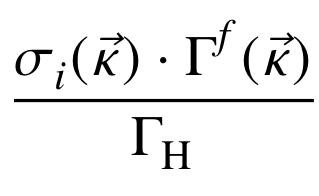 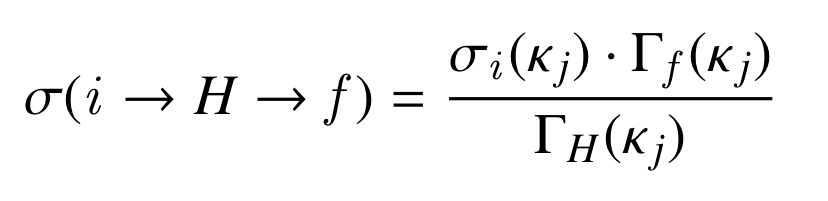 NB: σggF(SM) from NNLO(QCD) + NLO(EW) calculation!
Wouter Verkerke, NIKHEF
20
The κ framework – the total width
Note that total H width scales all observed cross-sections



Since ΓH is not yet directly measured with a meaningful precision, must make an assumption on ΓH to interpret cross-sections in terms of Higgs couplings.
E.g. in absence of BSM H decays (invisible, undetected etc…), can assume SM width, adjusted by effect of k-rescaled couplings
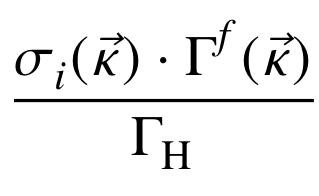 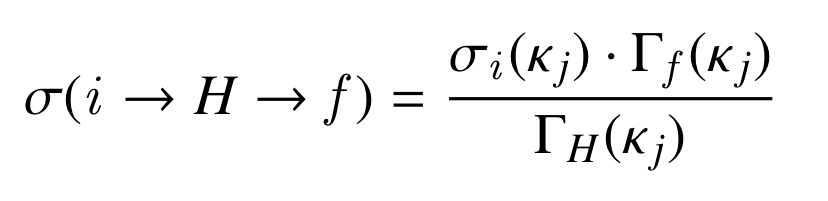 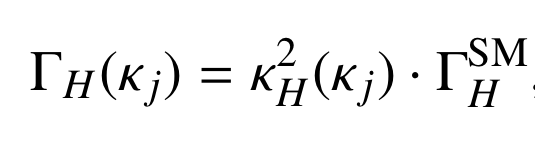 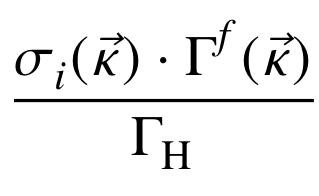 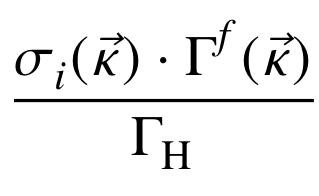 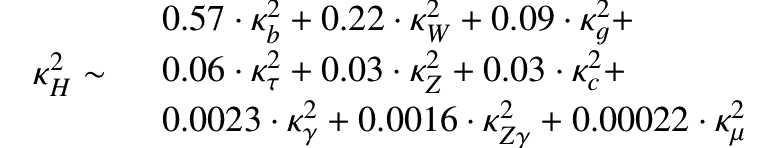 21
Factors depend on
Assumed value mH, 
Calculations of σ,Γ 
Kinematic selections
The kappa framework – the dictionary
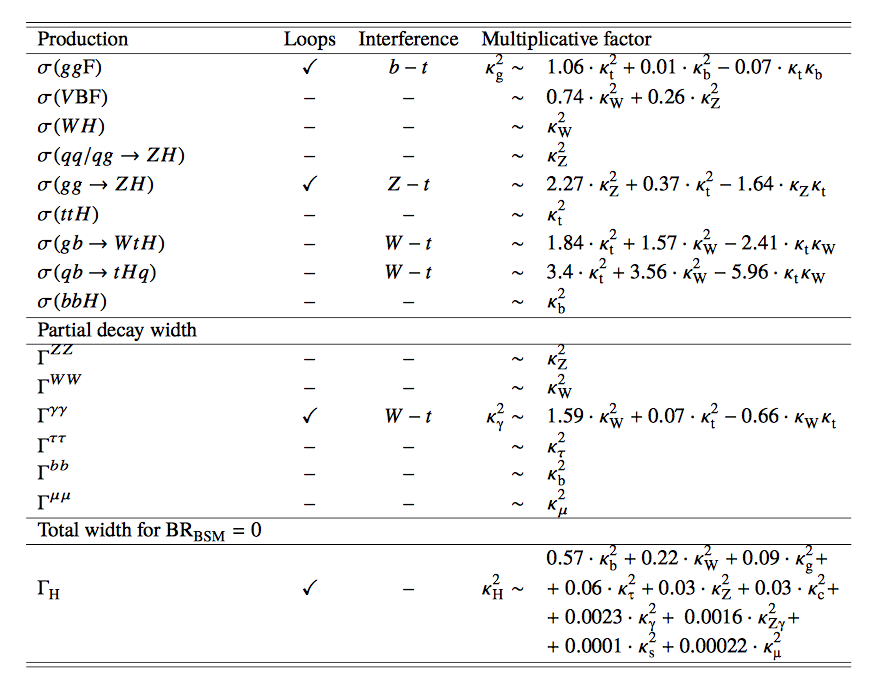 22
The kappa framework – the dictionary
Processes with interference allow(in principle) to measure the relativesign of coupling strengths

Since all interferences considered always involve the top quark, choose sign of top coupling positiveby construction (no loss of generality) can allow data to constrain sign of b,W,Z coupling w.r.t top quark coupling
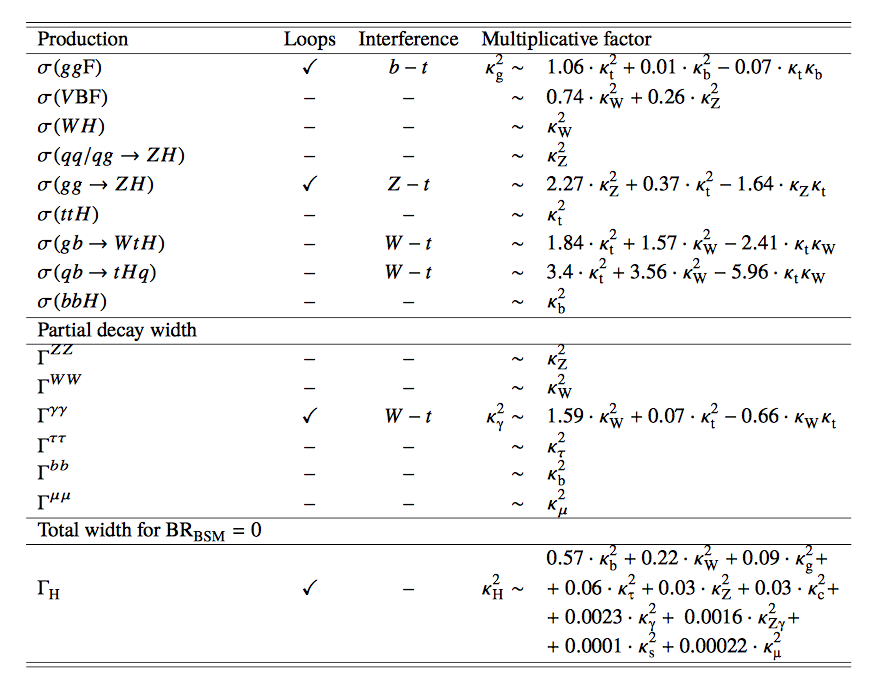 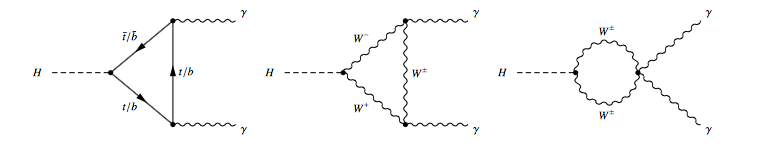 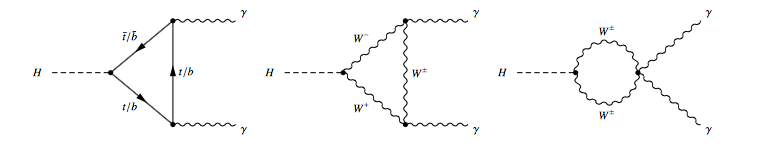 ttH
HWW
23
Outline of this presentation
Introduction
Higgs boson phenomenology & interpretation framework
Combination procedure & experimental inputs
Signal strength measurements
Constraints on Higgs boson couplings
Most generic parametrizations
Wouter Verkerke, NIKHEF
24
Signal strength measurements by ATLAS and CMS
Each experiment has O(15) signal strength measurements focusing on a wide variety of production and decay models
Measurements of μif  entering combined analysis
Dominated by ggF
Includes ggZH
Includes tH
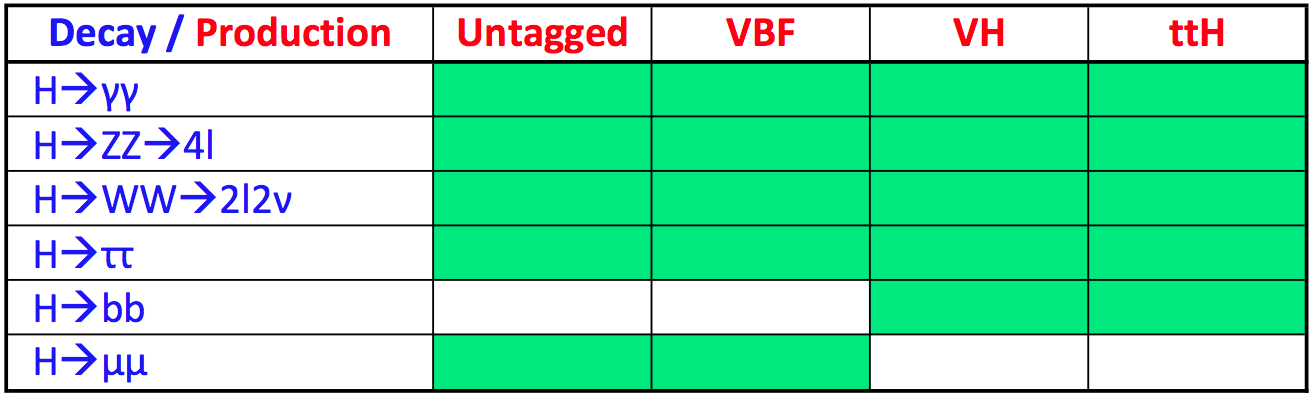 Hinvisible
CMS measurement exists, but not in time for combination
Difficult due to large backgrounds
Extremely small cross-section
Wouter Verkerke, NIKHEF
25
CMS and ATLAS also performed off-shell measurements in WW/ZZ that allow to constrainHiggs width with assumptions

Not included in this combination(was included in ATLAS combination)
CMS and ATLAS also performed searches for Hinvisible
in VH, VBF production modes

Not included in this combination(included in CMS combination, and separate combination by ATLAS )
Signal strength measurements by ATLAS and CMS
Each experiment has O(15) signal strength measurements focusing on a wide variety of production and decay models
Measurements of μif  entering combined analysis
Dominated by ggF
Includes ggZH
Includes tH
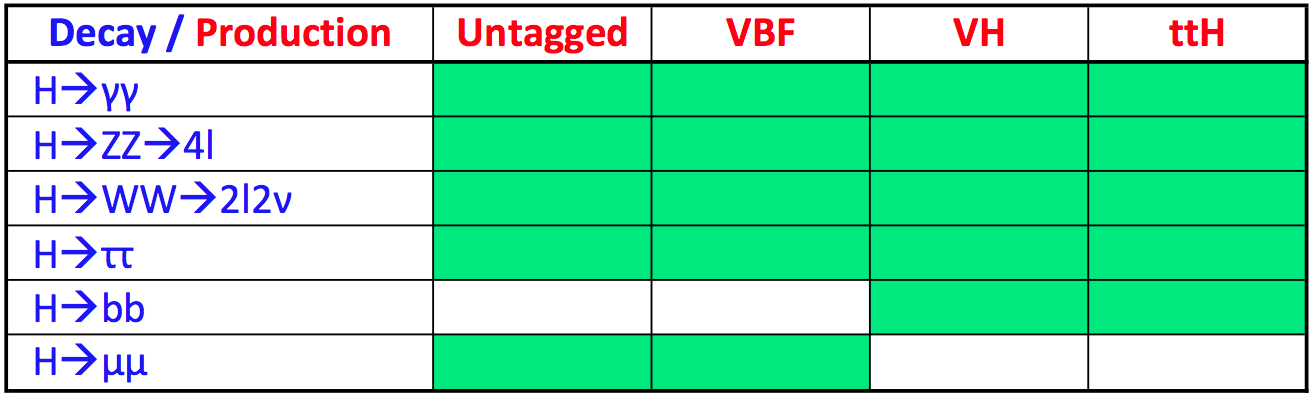 Hinvisible
Wouter Verkerke, NIKHEF
26
Anatomy of a single measurement
Every measurement consists of one or more signal regions, designed to selected target Higgs production/decay
Distribution of a (multivariate) discriminant is interpreted in terms of sum of signal and background contributions
“High bkg / worse resol.” (WHbb)
“Low bkg / high mass resol.” (HZZ*)
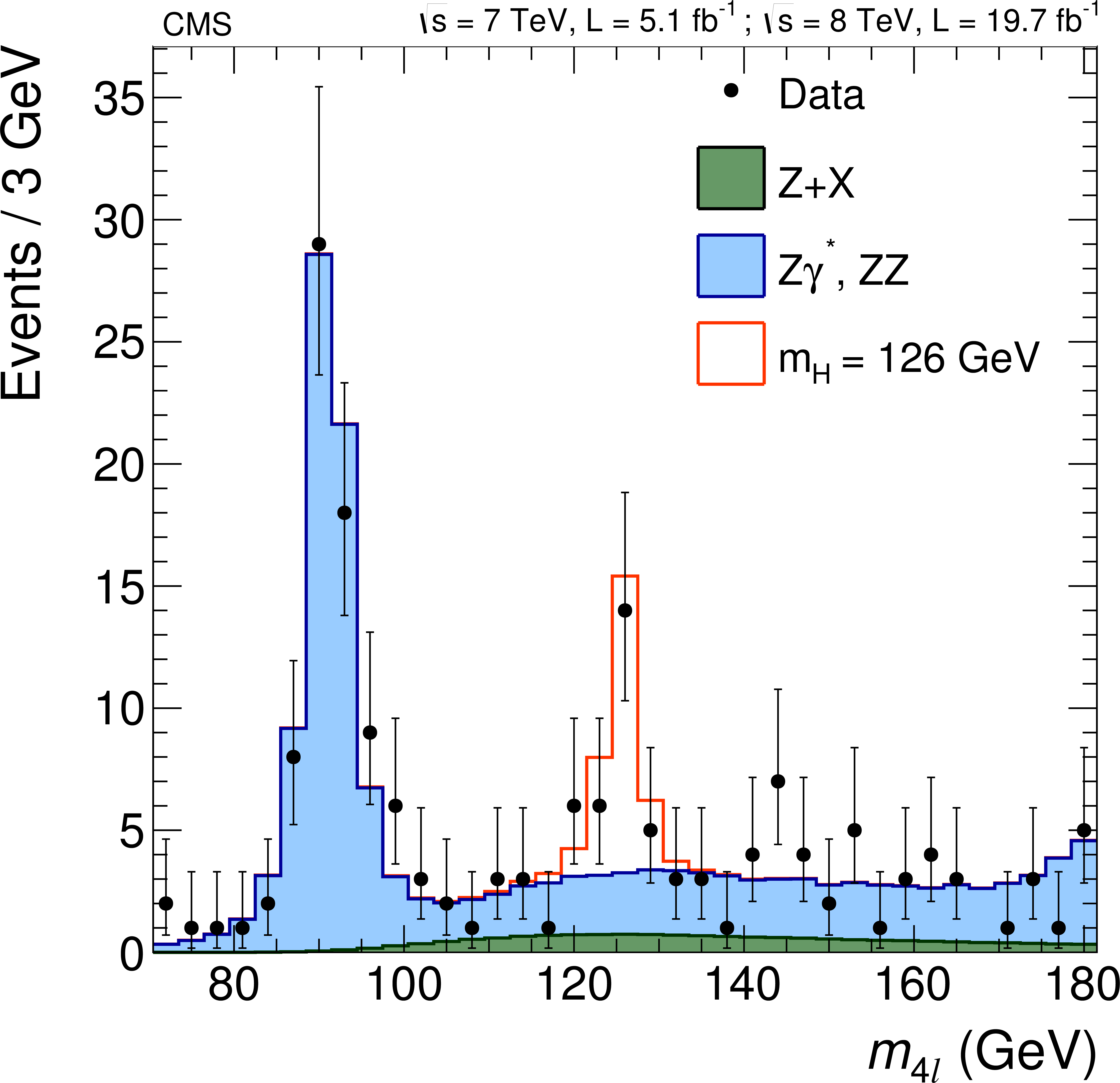 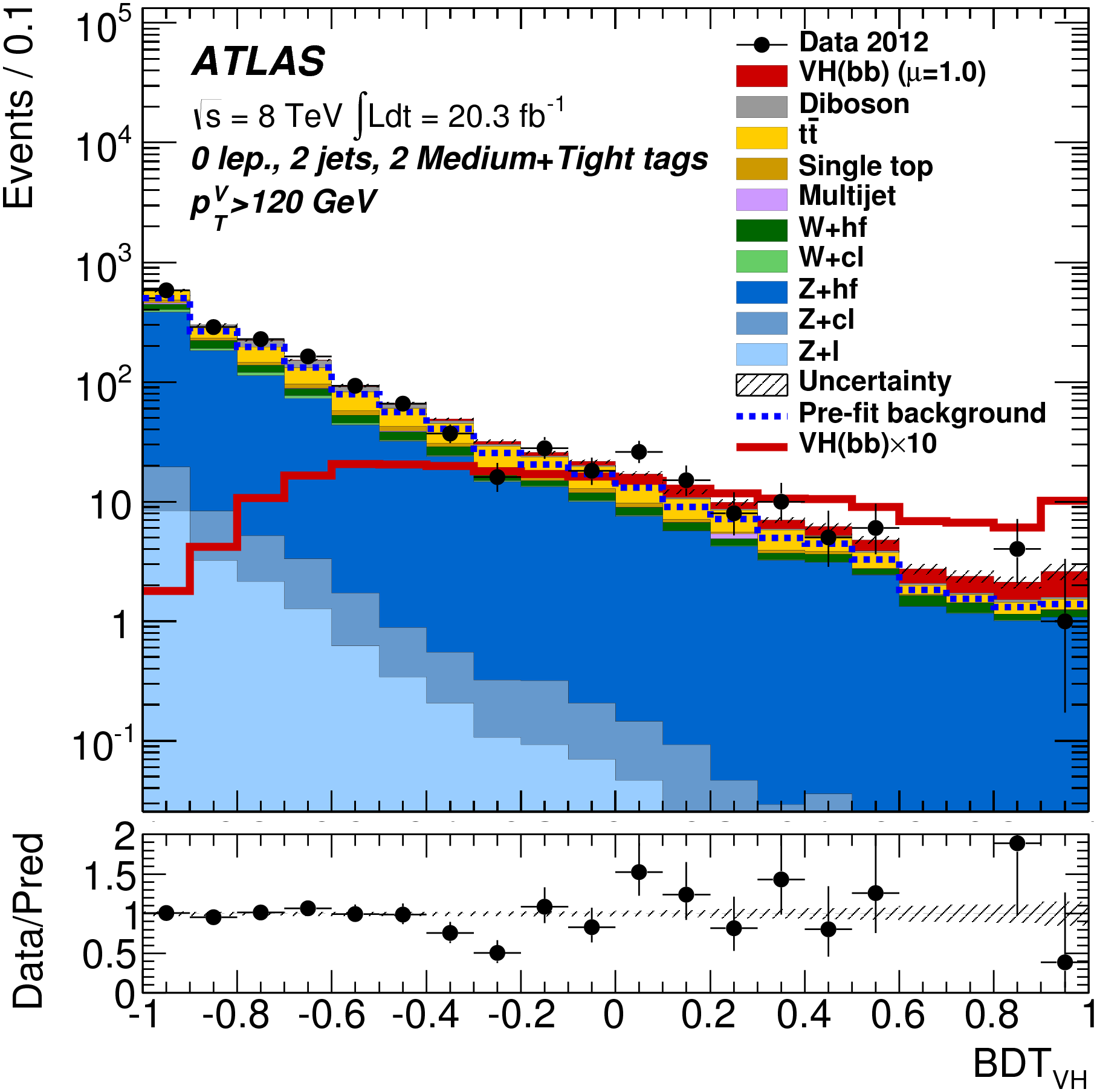 JHEP01(2015)069
Phys. Rev. D 89 (2014) 092007
27
Profile likelihood formalism for (systematic) uncertainties
Build likelihood function for each signal, control region of the data
iHf
Background
Inclusive SM cross-section
Acceptance (from MC)
Efficiency (from MC)
Higgs BR
Luminosity
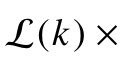 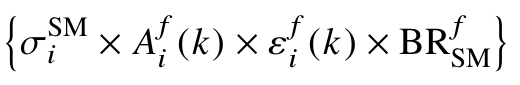 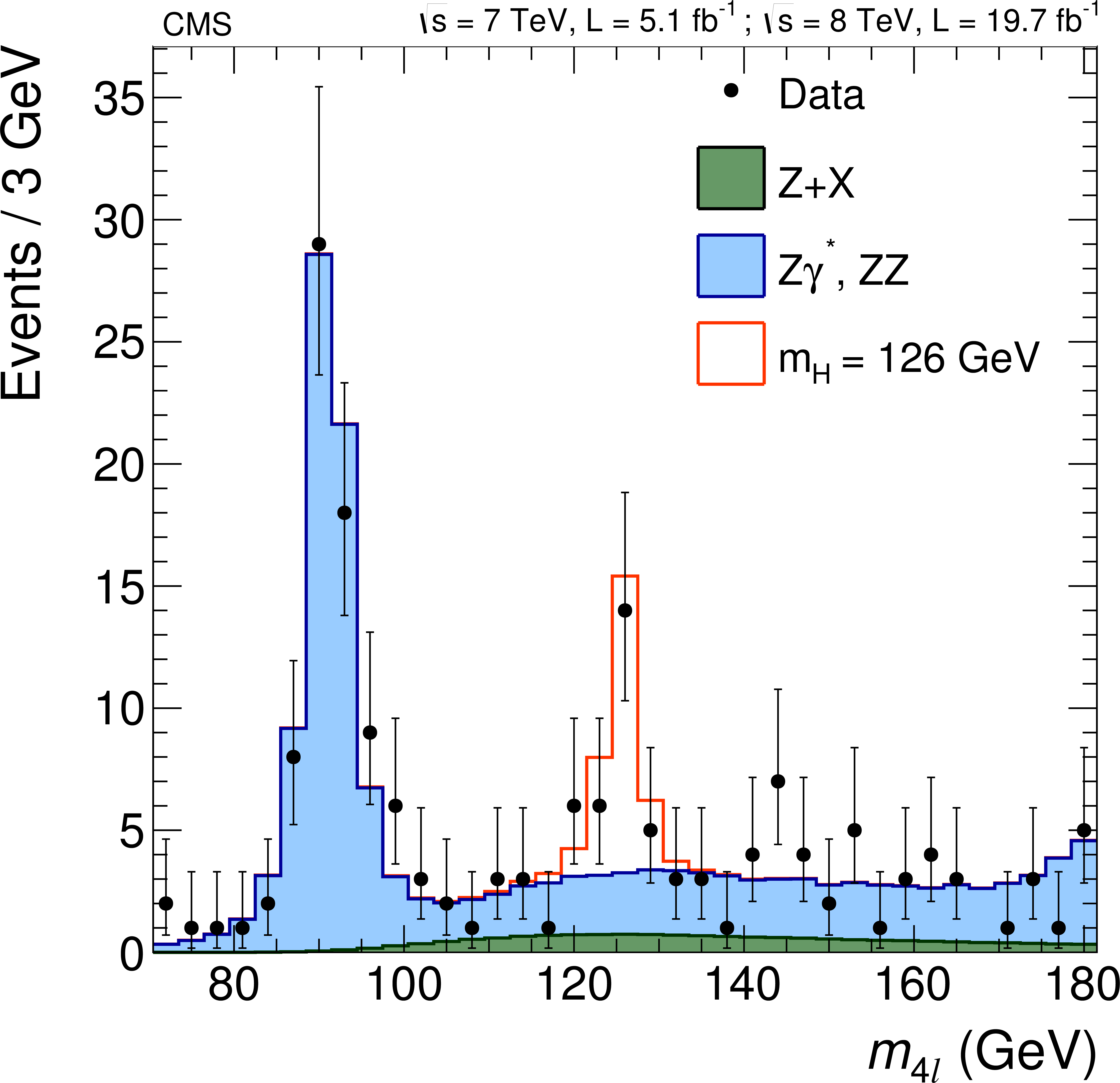 Wouter Verkerke, NIKHEF
28
Assume SM Higgs boson for acceptance & efficiency
Profile likelihood formalism for (systematic) uncertainties
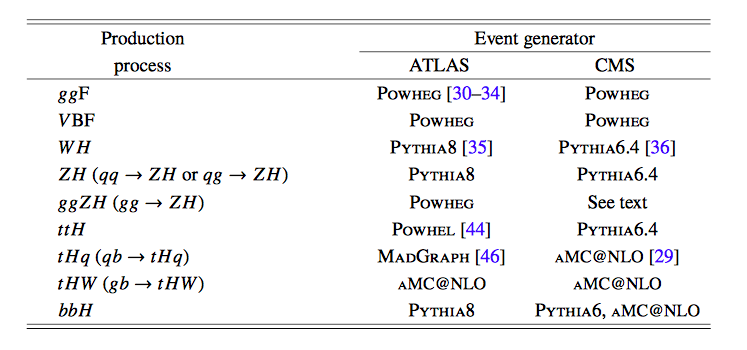 Build likelihood function for each signal, control region of the data
*
iHf
Background
Inclusive SM cross-section
Acceptance (from MC)
Efficiency (from MC)
Higgs BR
Luminosity
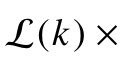 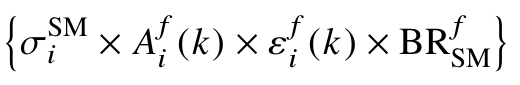 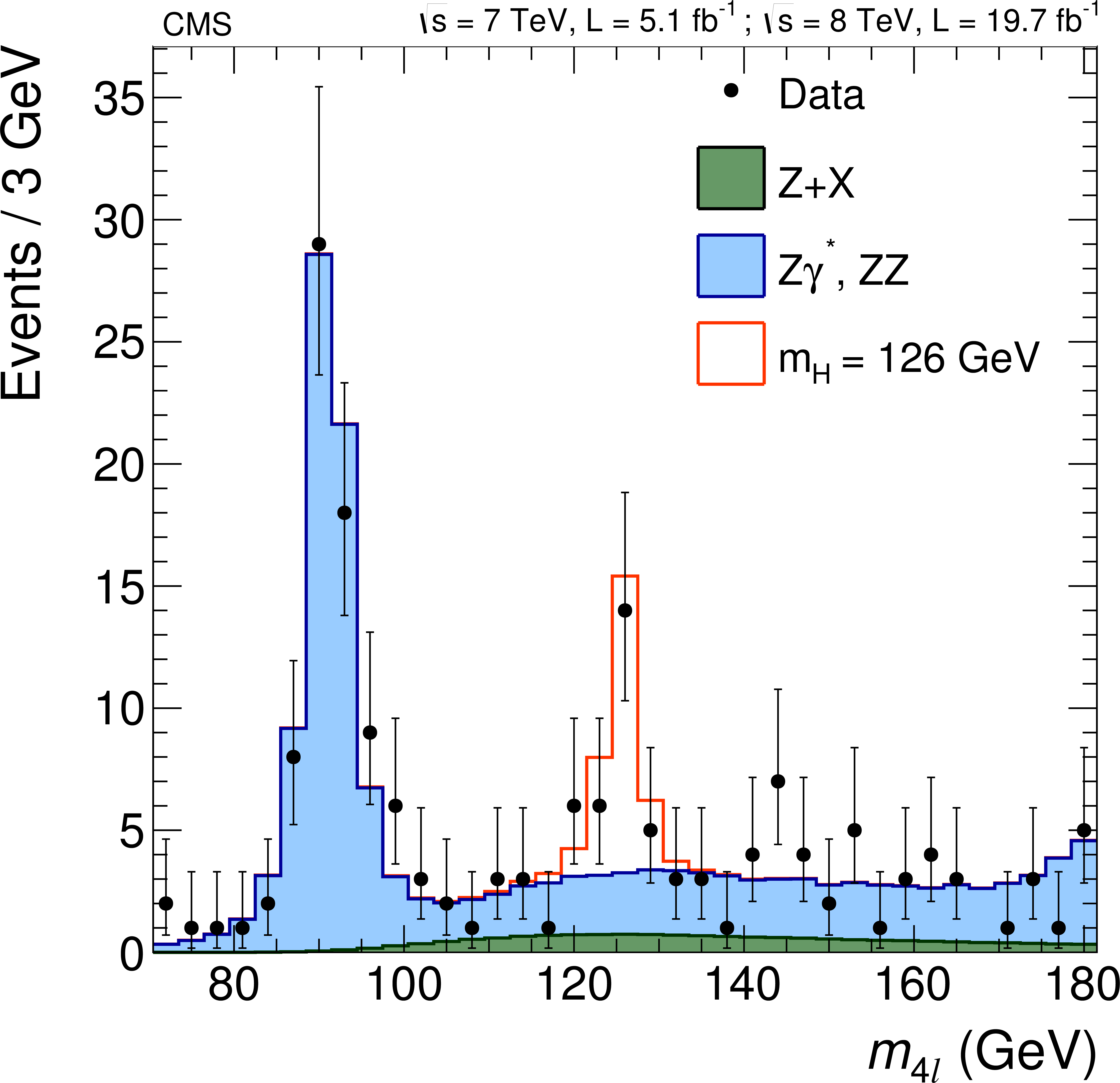 (*) Higgs pT distribution of ggF production reweighted to match     HiRes 2.1calculation (includes NNLO and NNLL QCD corrections)
Wouter Verkerke, NIKHEF
29
Decomposition of Higgs signal contributions in channels
Channels selections hardly ever 100% pure in production process (especially ‘untagged’)  separately model distributions from all contributing Higgs production processes
Some channels also not 100% pure in decay mode (e.g. HWW selection has contributions of Hττ decays). Interpret such contributions as Higgs signal (of appropriate type) in coupling analysis
Hττ channel
“Untagged” HWW channel
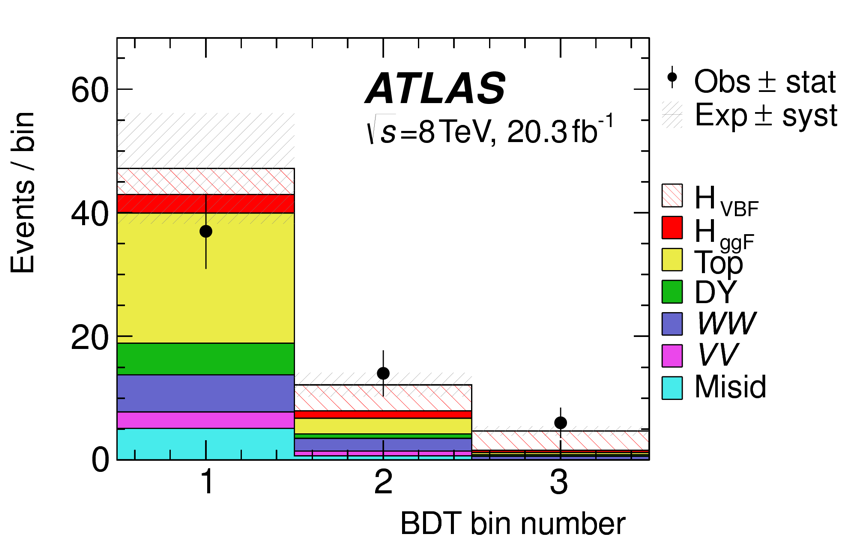 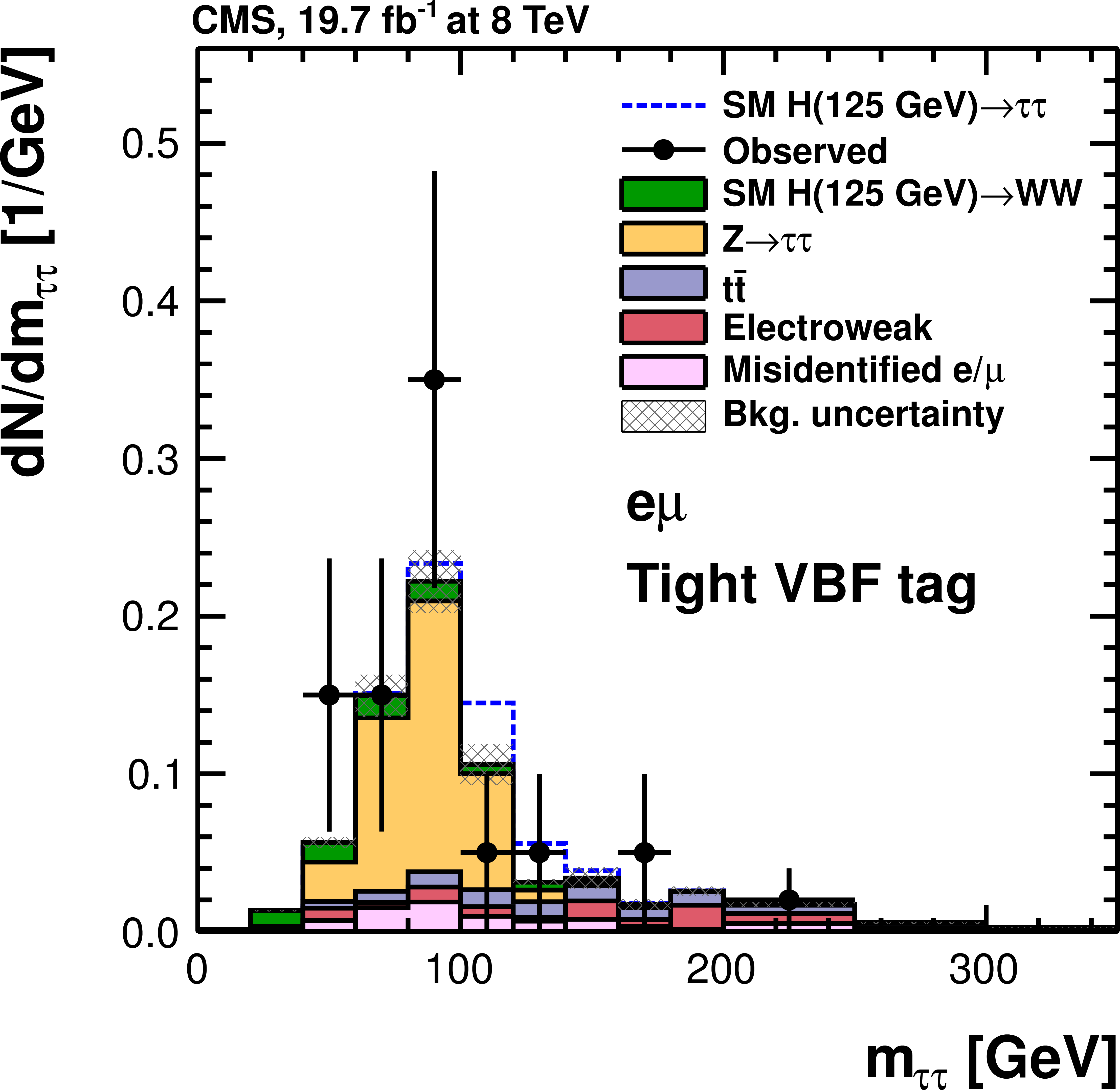 Phys. Rev. D 92, 012006 (2015)
J. High Energy Phys. 05 (2014)
Wouter Verkerke, NIKHEF
30
Measurements of backgrounds often data-driven using control regions
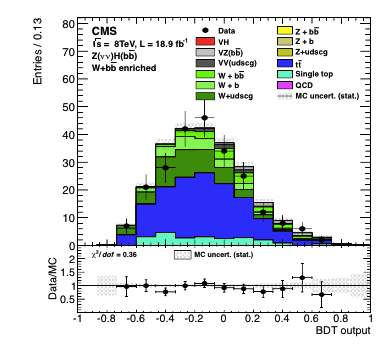 x
PRD 89 (2014) 012003
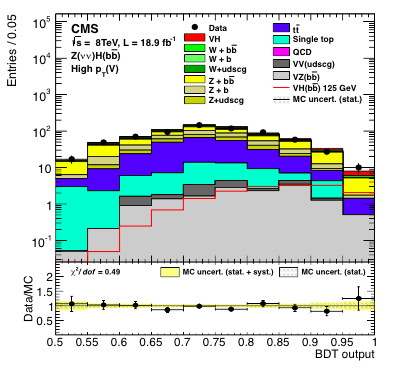 W+b(b) enrichedcontrol region
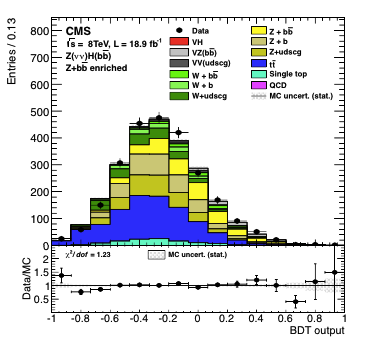 Z+b(b) enrichedcontrol region
Wouter Verkerke, NIKHEF
31
Most expected distributions subject to systematic uncertainties
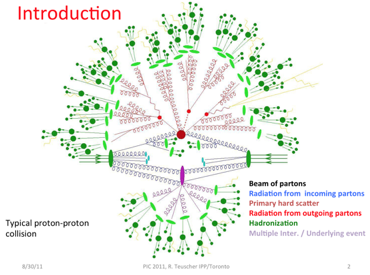 Expected distributions mostly derived from simulation chain
LHC data
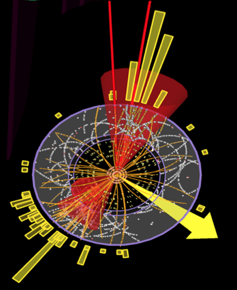 Simulation of detector
Simulation of ‘soft physics’physics process
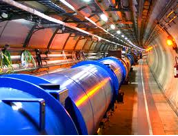 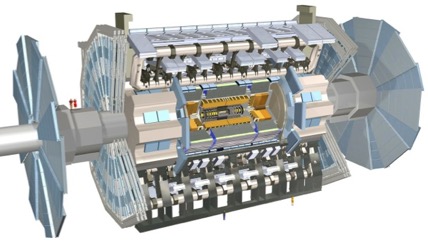 Underlying event
Parton shower model
Energy scales
Efficiencies…
Simulation of high-energyphysics process
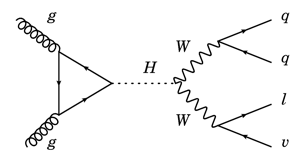 QCD scalePDF uncertainty
Reconstruction of the data
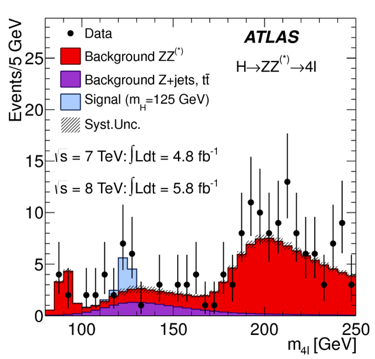 Analysis Event selection
Wouter Verkerke, NIKHEF
32
Profile likelihood formalism for (systematic) uncertainties
Extend description of each signal/background distribution so that it can describe distribution under a wide range of parameters for which the true values are unknown (energy scales, QCD scales…)
Illustration: modeling of energy scale uncertainty
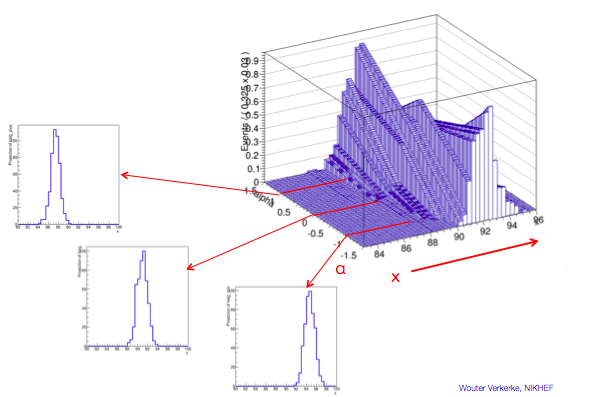 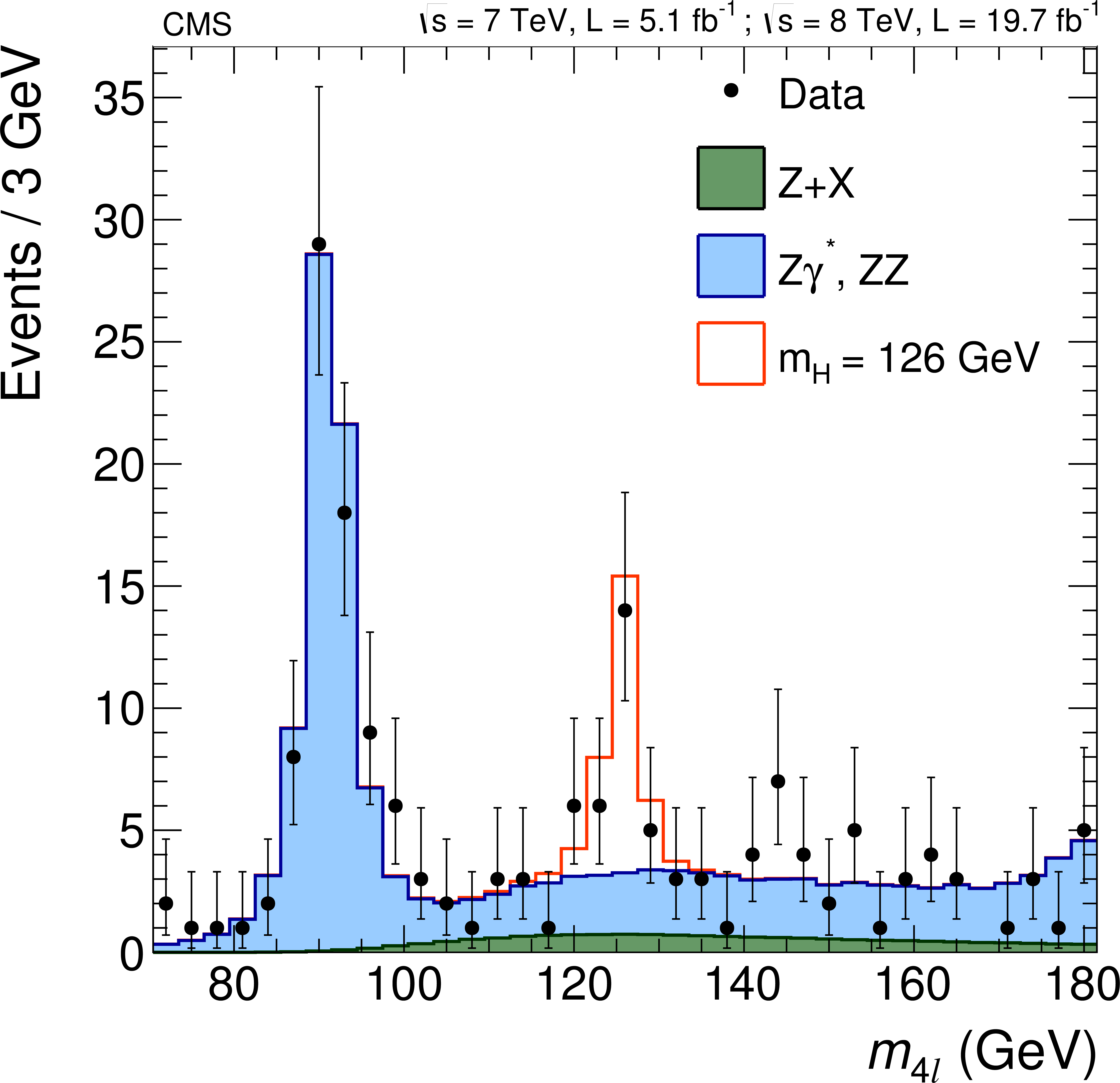 S(N|θ=-1)
S(N|θ)
S(N)
S(N|θ=0)
Signal Probability modelfor any value of energy scale param θ
S(N|θ=+1)
33
Profile likelihood formalism for (systematic) uncertainties
Correlated parameters as needed between channels, experiments
CMS γγ untagged
ATLAS ZZ
CMS bb
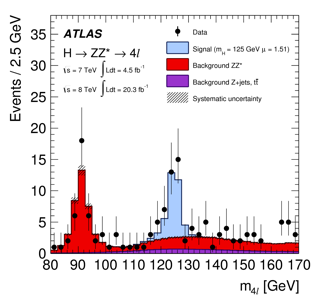 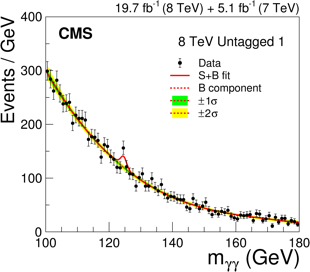 ATLAS ττ
VBF μ-τhad
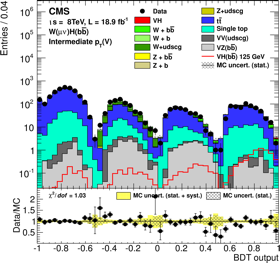 CMS WW
0-jet
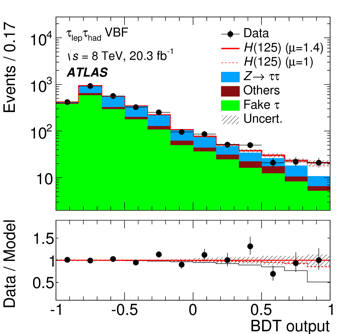 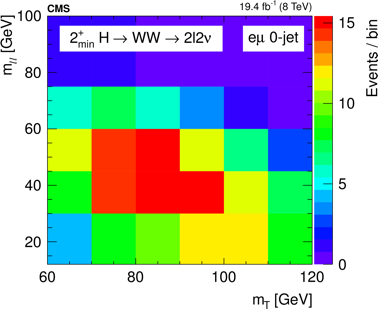 ATLAS detector systematic(only correlated between ATLAS measurements)
LATLAS,ZZ(N|μ,θQCDscale,θATLASDet,θ,θ,θ,…)
LATLAS,τττ(N|μ,θQCDscale,θATLASDet,θ,θ,θ,…)
Fully correlated theory uncertainty
LCMS,WW(N|μ,θQCDscale,θCMSDet,θ,θ,θ,…)
Wouter Verkerke, NIKHEF
34
Correlated uncertainties in ATLAS/CMS combination
Full combination describes ~580 signal regions & control regions from both experiments. Grand total of ~4200 nuisance parameters, related to (systematic) uncertainties 
Correlation strategy of nuisance parameters a delicate and complicated task
Detector systematic uncertainties  follow strategy of ATLAS and CMS internal combinations (generally correlated within, not between experiments)
Signal theory uncertainties (QCD scales, PDF, UEPS) on inclusive cross-sections generally correlated between experiments. 
Signal theory uncertainties on acceptance and selection efficiency are uncorrelated between experiments, as these are small and estimation procedures are generally different.
PDF uncertainties on signal cross-sections uncorrelated between channels, except WH/ZH = correlated (effect of ignoring other correlations is ≤1%)
No correlations assumed between Higgs BRs (except for WW/ZZ). Effect of ignoring correlations shown to be generally small, except for a few specific measurements, in which case full correlation structure is retained
Wouter Verkerke, NIKHEF
35
Θ: vector of ~4200 nuisance parameters
Statistical treatment – profile likelihood
From L(ATLAS+CMS)construct the profile likelihoodfor a statement onthe parameter(s) of interest α 
68% Confidence interval defined by a rise of 1 unit in Λ(α)(asymptotic limit)
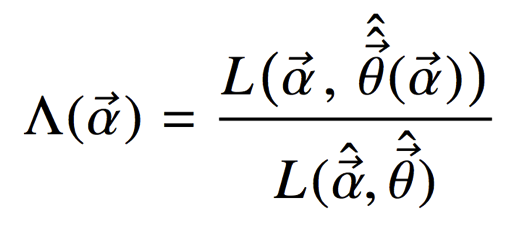 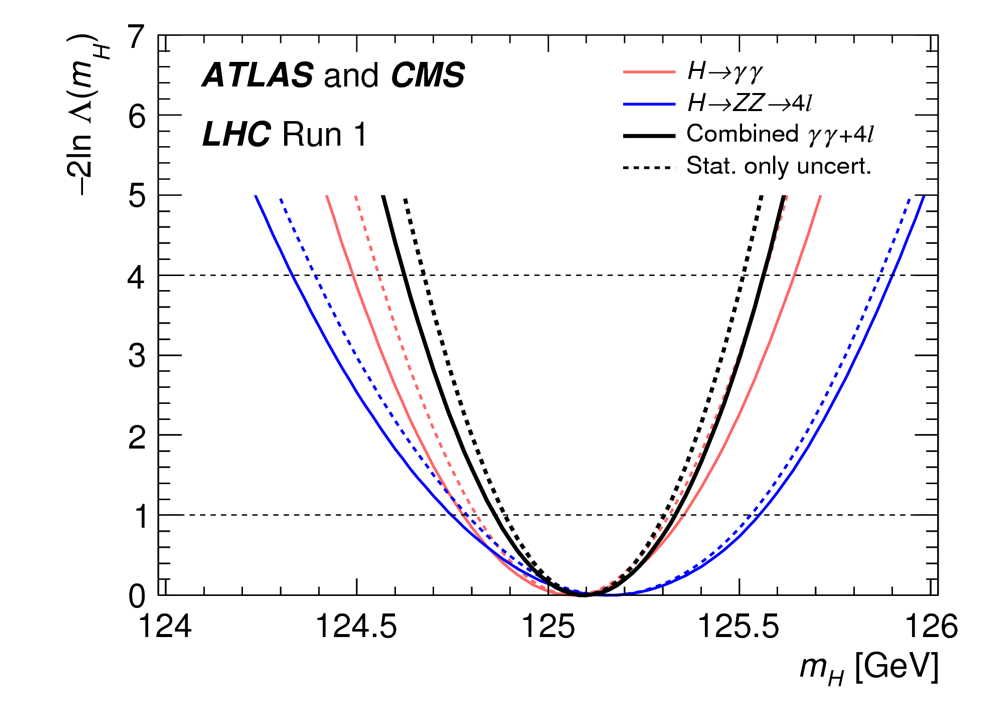 α
Wouter Verkerke, NIKHEF
α
36
Outline of this presentation
Introduction
Higgs boson phenomenology & interpretation framework
Combination procedure & experimental inputs
Signal strength measurements
Constraints on Higgs boson couplings
Most generic parametrizations
Wouter Verkerke, NIKHEF
37
Reminder – the signal strengths in the individual channels
Signal strength fits of individual experiments/channels
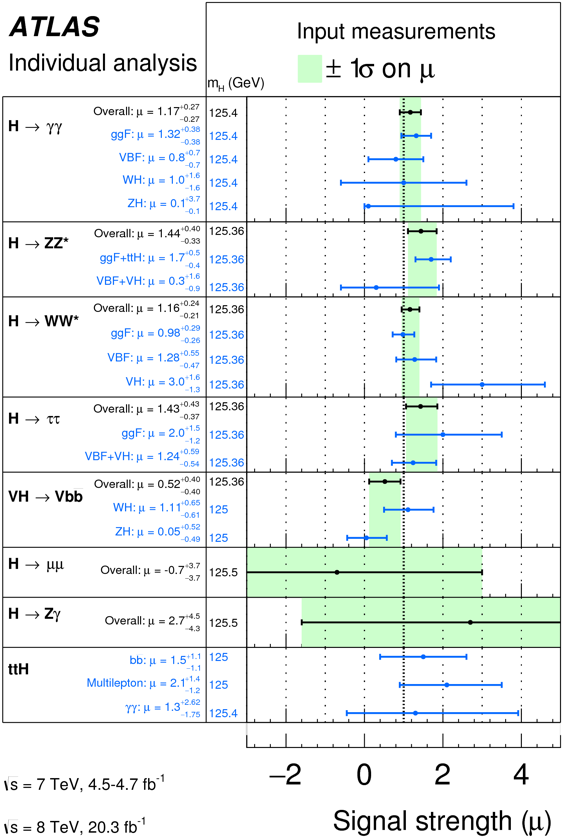 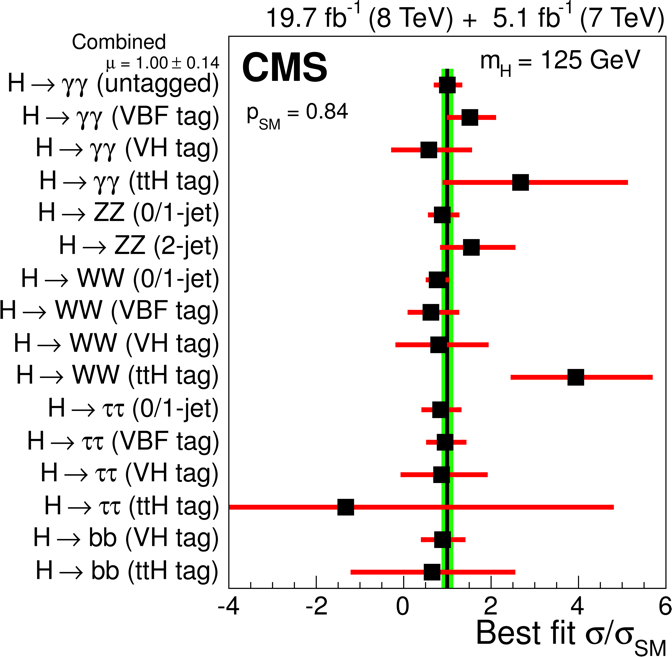 By tagged production mode
By fitted production mode
Wouter Verkerke, NIKHEF
38
The global signal strength
Assuming SM ratios of production cross-sections and decay rates







NB: Theory uncertainties on the inclusive SM cross-section enter        through denominator in Higgs signal strength
Most precise result at theexpense of the largest assumptions
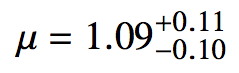 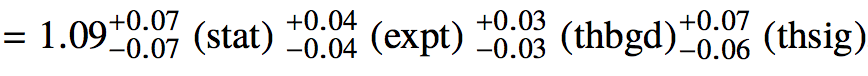 Stat and Th.Sig of comparable size(Th.Sig dominated by ggF cross-section uncertainty)
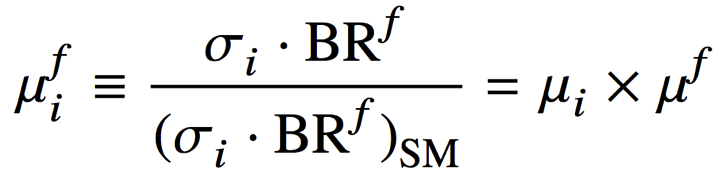 Wouter Verkerke, NIKHEF
39
Higgs signal strength by production and decay mode
Production signal strengths
(SM values of BRs assumed)
Decay signal strengths
(SM value of production σ’s assumed)
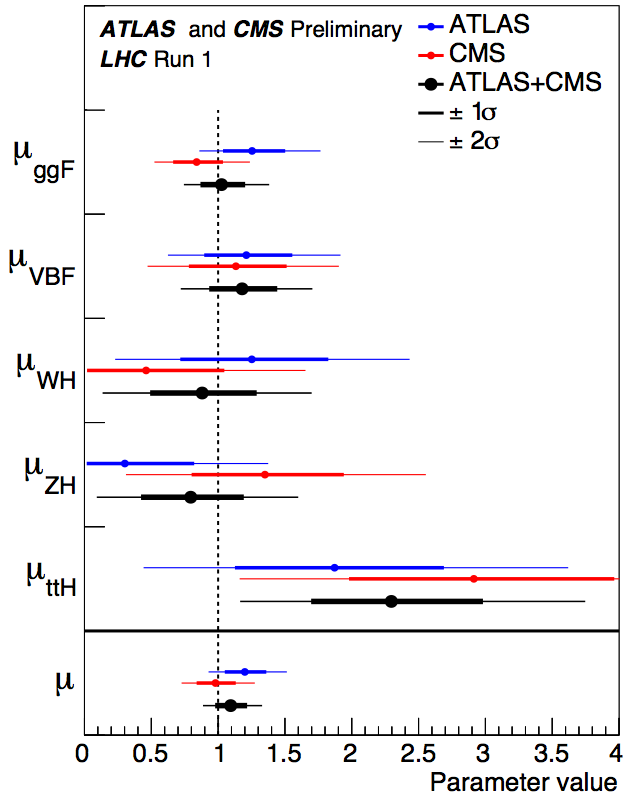 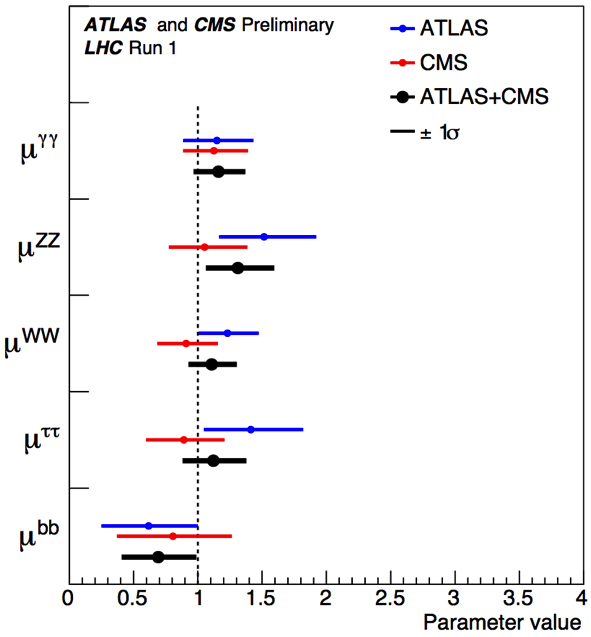 SM p-value
25%
SM p-value
60%
2.3σ from SM
SM
SM
Wouter Verkerke, NIKHEF
40
Significance of combined observations
Comparing likelihood of the best-fit with likelihood assuming μprod=0 or μdecay=0  we obtain:
VBF production and Hττ now established at over 5 σ. 
ggF and HZZ,γγ,WW already established by each experiment
Wouter Verkerke, NIKHEF
41
Signal strength in V,F-mediated production by decay
Measure ggF+ttH production “fermion-mediated” andVBF+VH production “boson-mediated”for each decay mode(No assumption on SM production or decay rates needed for individual channels)
Can also measure combined ratio μVBF+VH/μggF+ttH = over all decay modeswithout assumptions on SMdecay rates (BRs cancel in ratio)
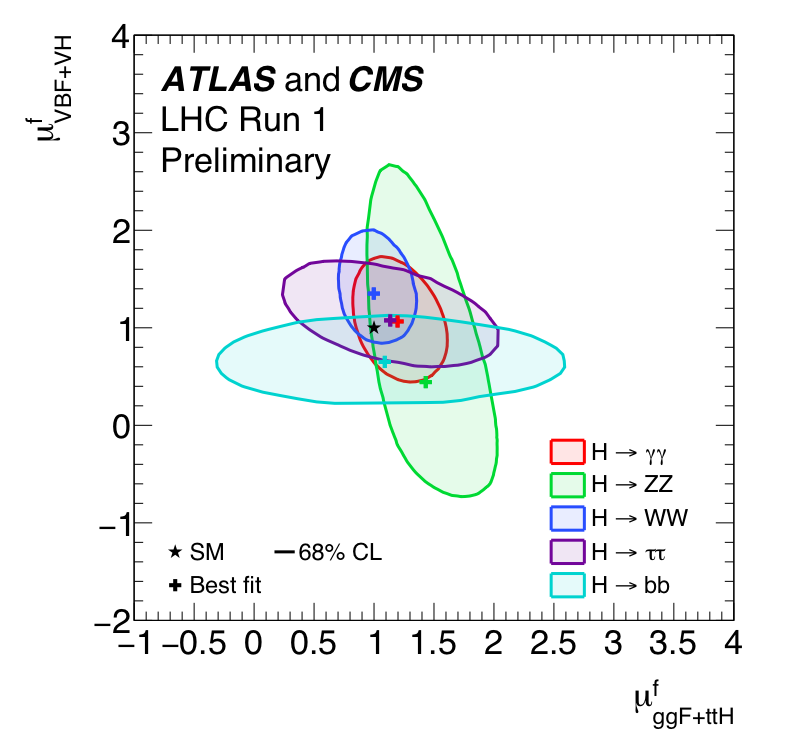 SM p-value
62%
42
Outline of this presentation
Introduction
Higgs boson phenomenology & interpretation framework
Combination procedure & experimental inputs
Signal strength measurements
Constraints on Higgs boson couplings
Most generic parametrizations
Wouter Verkerke, NIKHEF
43
Constraints for Higgs couplings to fermions, bosons
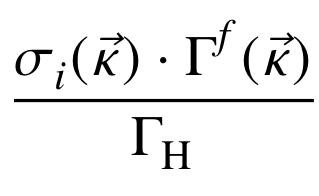 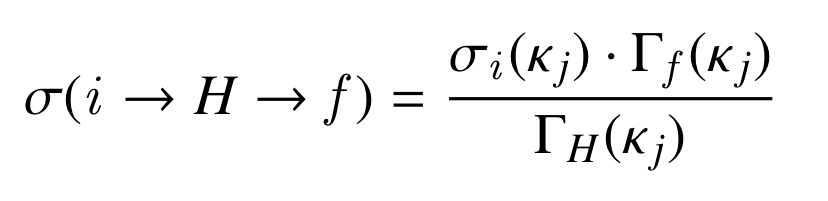 Assume universal scaling parameters for Higgs couplings to fermions (κF), bosons (κV)
Assume only SM physics in loops, no invisible Higgs decays, κF,V≥0
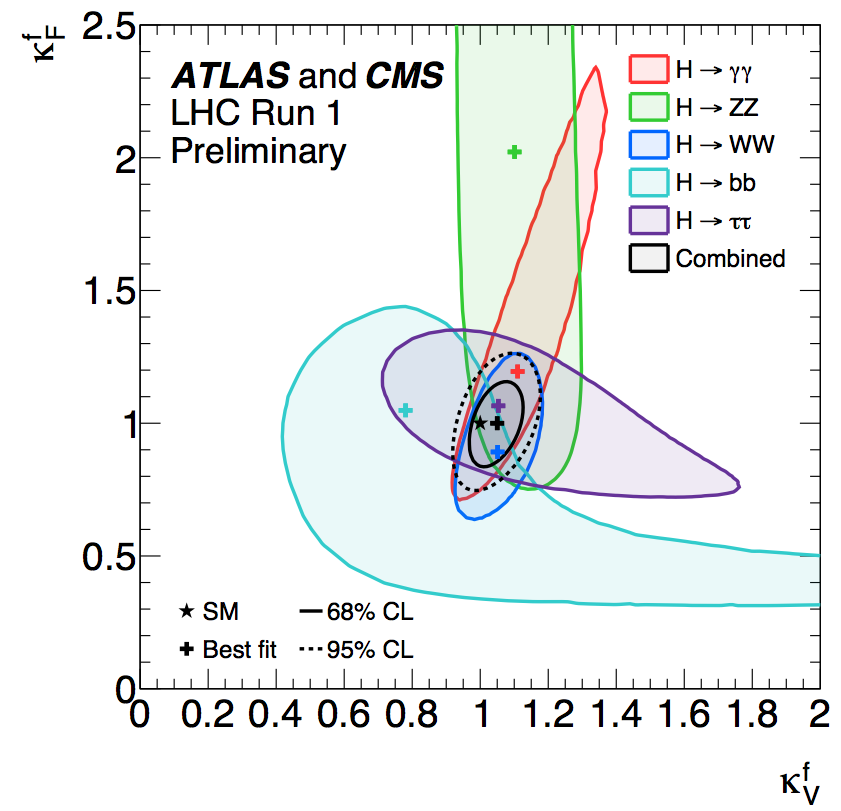 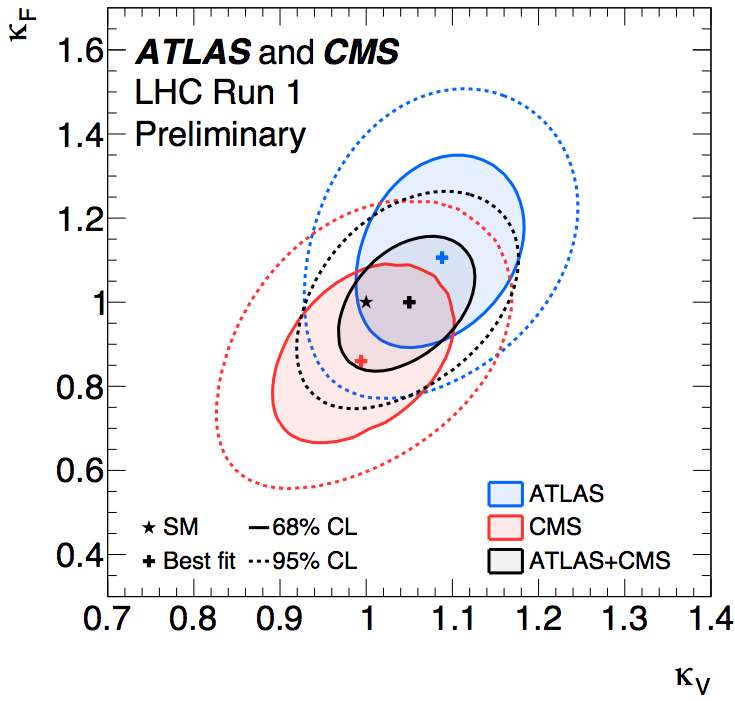 Wouter Verkerke, NIKHEF
44
Constraints for Higgs couplings to fermions, bosons
Expanding parameter ranges to include negative couplings
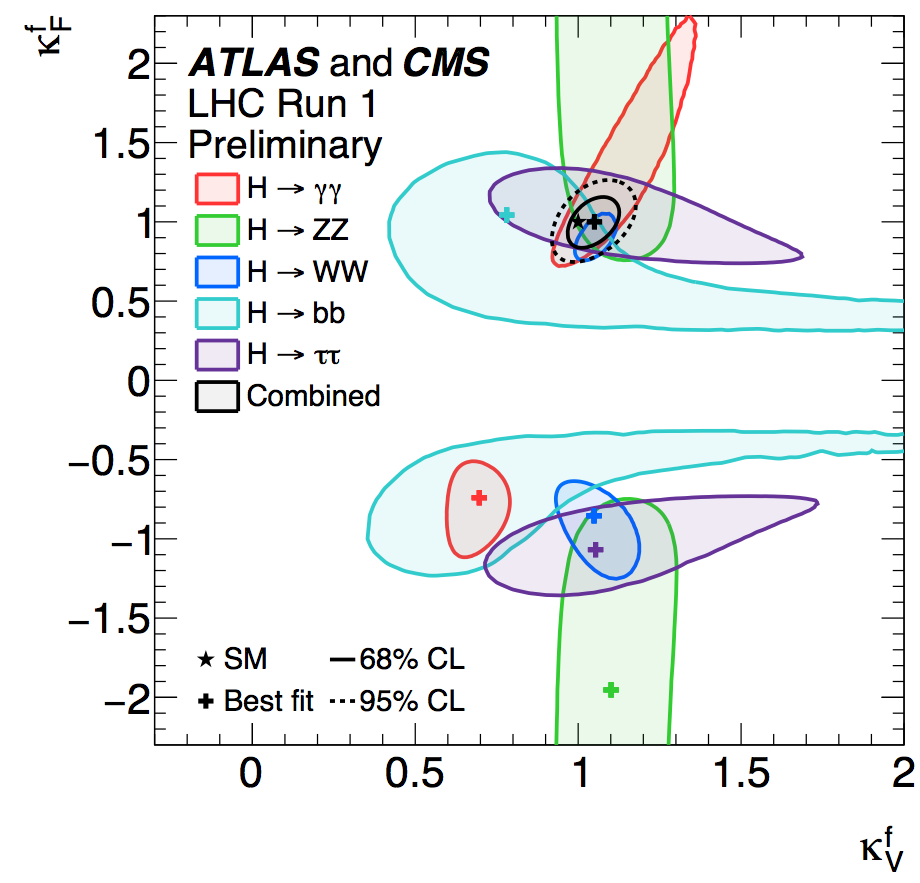 Positive WW contour reduceddue to preferred negative solution
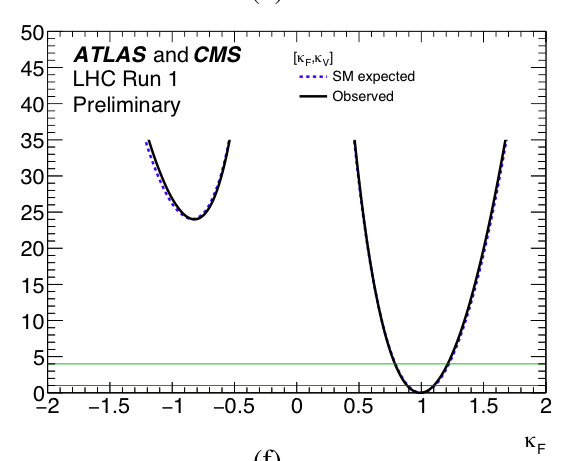 Negative kF very disfavored by combination
Likelihood contour for negative kF solution different for channels with interference contributions
Wouter Verkerke, NIKHEF
45
Constraints on tree-level Higgs couplings
Assume only SM physics in loops, no invisible Higgs decays
Fit for scaling parameters for Higgs couplings to W, Z, b, t, τ, μ
NB: low measured value of κb        reduces total width ΓH  all κi measured low [w.r.t μ=1.09]
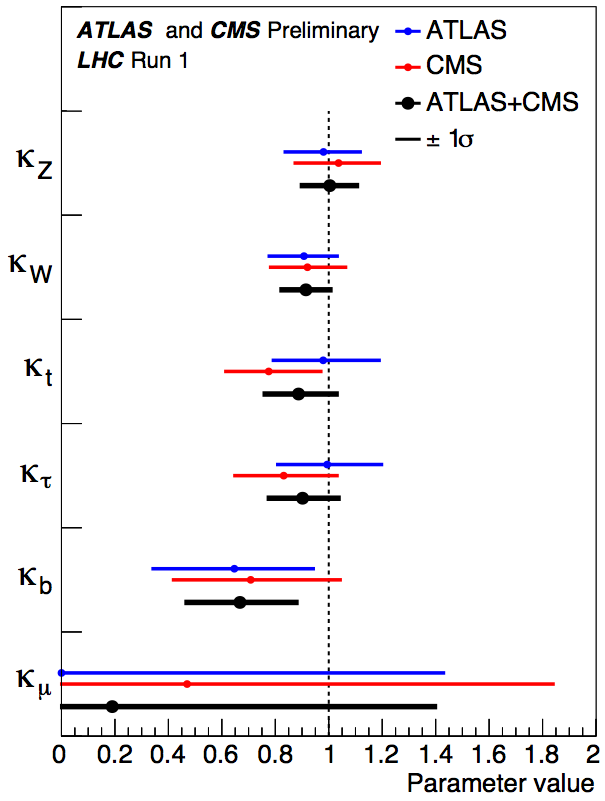 κt dominated by ggF, Hγγloop processes
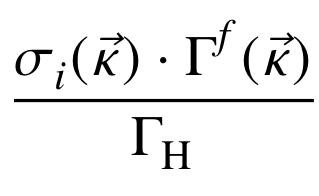 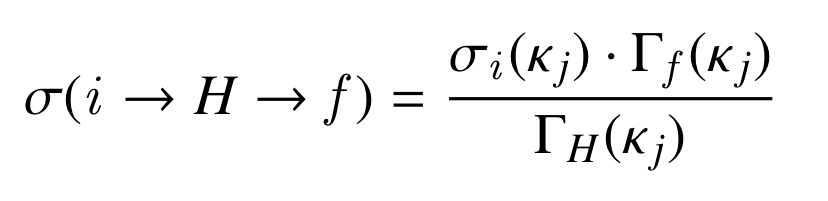 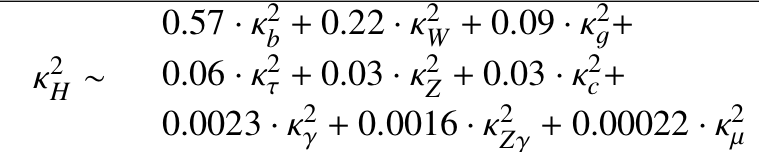 Wouter Verkerke, NIKHEF
46
Constraints on tree-level Higgs couplings
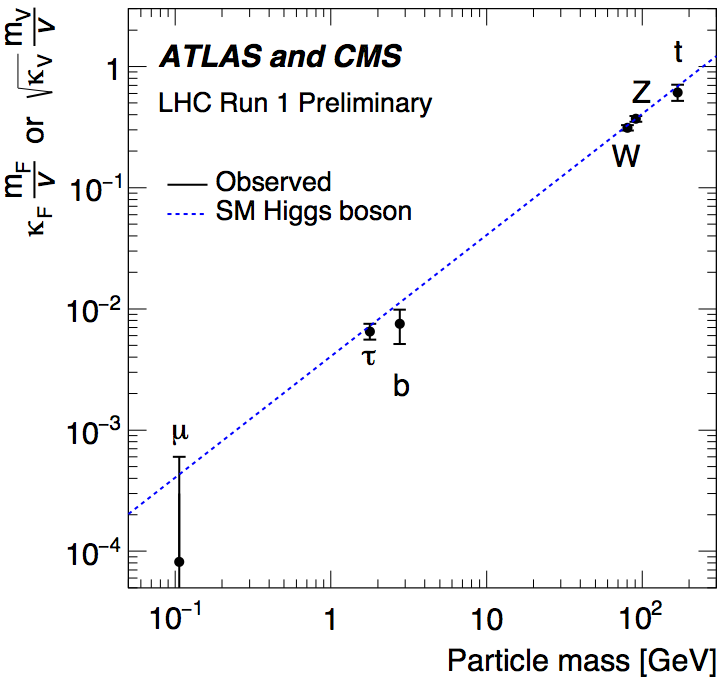 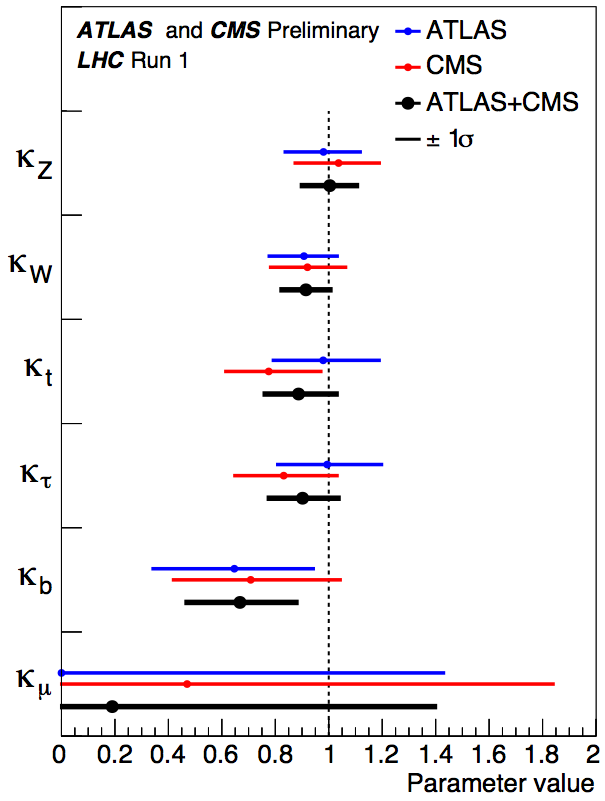 Within current precision 
Higgs couplings scale with 
particle masses
Observed κμ compatible with 0
Running masses (MS scheme)
Wouter Verkerke, NIKHEF
47
Allowing for BSM contributions in Higgs coupling interpretations
Results shown so far assumed no invisible (BSM) Higgs decaysnor BSM contributions to loops. Now drop these assumptions.
Represent loop processes (ggF, HZ/γγ) with effective params (κg,κγ), rather than assuming SM content


Allowing BSM Higgs decays (invisible, undetected etc…) to increase the total width
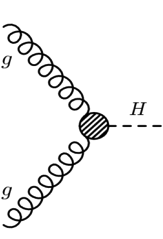 ‘effective coupling’
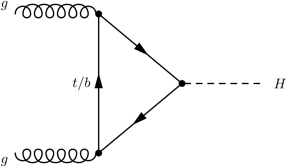 Measurement of kt  dominated by ttH
‘SM resolved’
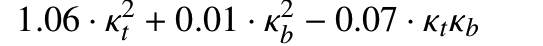 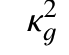 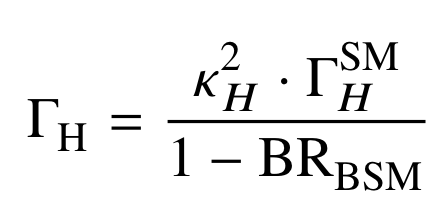 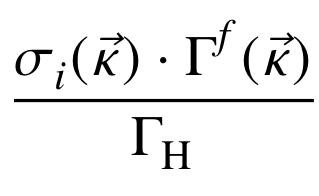 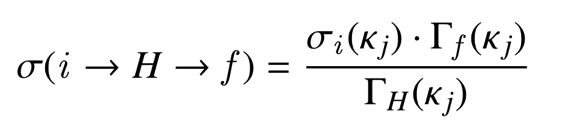 If BRBSM >0 then all observed cross-sections lowered by common factor
48
Limit on invisible Higgs decays from Higgs couplings
Concept: set limit on BR to (invisible, undetected) Higgs decays



When κH is modeled by 6+2 κi’s it has no strong upper bound  BRBSM not bounded (ΓH due to large κH or to large BRBSM?) Must introduce some assumptions to bound κH
Scenario 1 – Assume 6 tree-level couplings at SM (k=1),                    but leaving 2 effective couplings for loops floating
Scenario 2 – Keep all 6+2 coupling parameters floating,                     but bound vector boson couplings κW,κZ≤1                    (Bound kV≤1 occurs naturally in many BSM physics                      models, e.g. Electroweak Singlet, 2HDM, MCHM…)
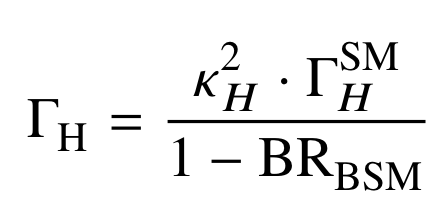 (alternatively, use off-shell coupling strength measurements to constrain ΓH, albeit with additional assumptions)
Wouter Verkerke, NIKHEF
49
Focus on effective couplings for loop processes
‘Scenario 1’
Fix all tree-level Higgs couplings to SM (κW,κZ,κb,κt,κμ,κτ=1) and BRinv=0
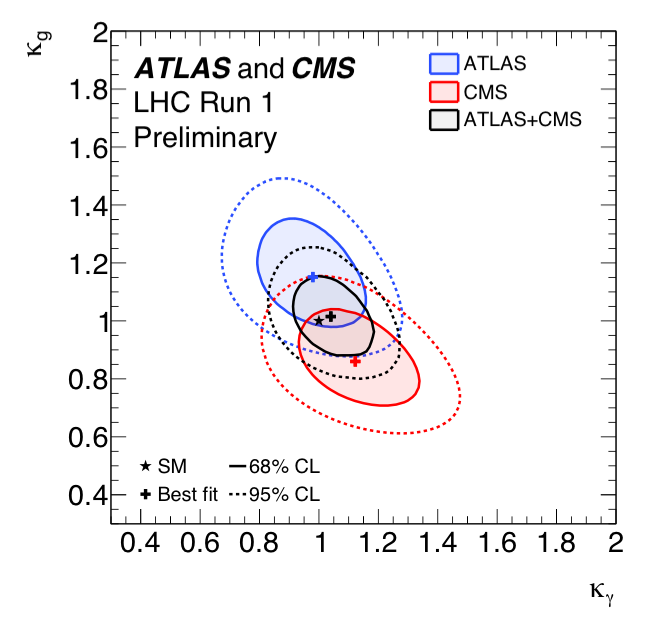 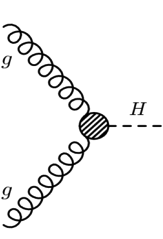 50
Constraints on Higgs couplings allowing BSM physics in loops & decays
‘Scenario 2’
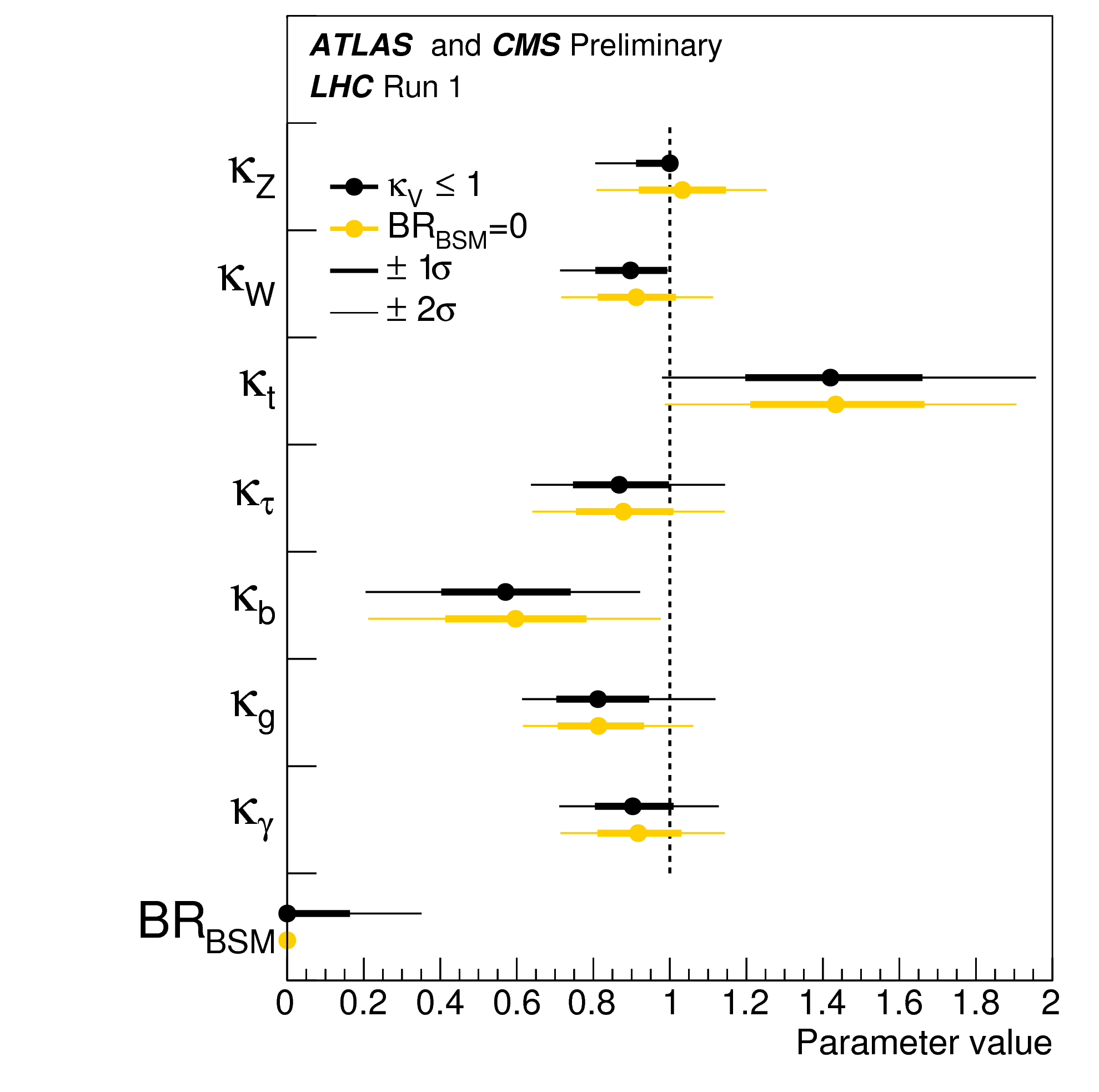 κt dominated by ttH process(ggF,Hγγ loops no longer contribute)
BRBSM < 0.34 at 95% C.L. (assuming κV≤1)
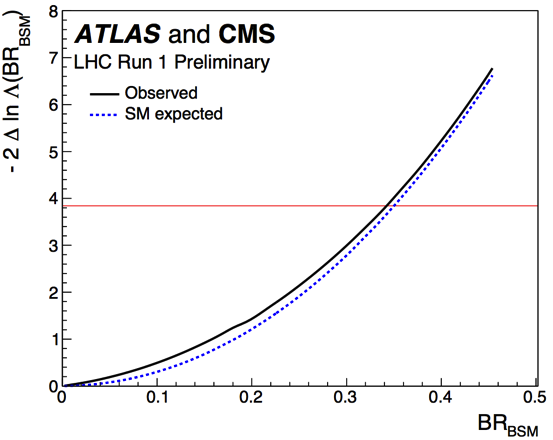 Effective
couplings
51
Focus on up/down-type fermion and lepton/quark asymmetries
Several BSM physics models (notably 2HDM), predict asymmetries in couplings between up-type and down-type fermion couplings, and between lepton and quark couplings 
Since goal is to measure asymmetry, directly parameterize model in terms of ratios of coupling strength modifiers





Assume no BSM physics in loop processes. No assumption on invisible decays needed, since no assumption on ΓH needed (total width cancels in ratio of couplings)
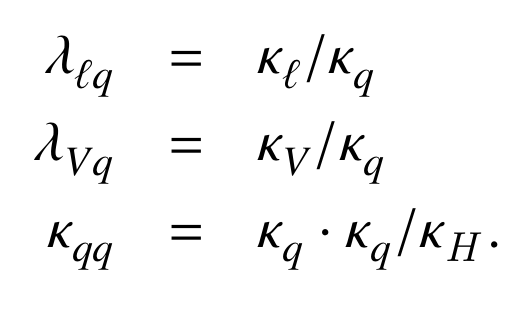 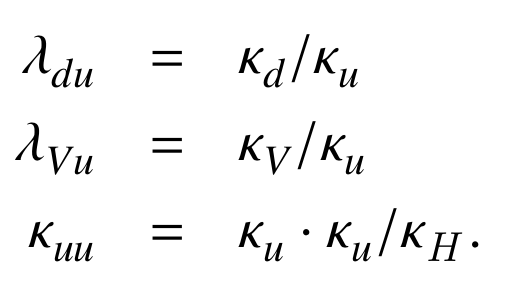 Wouter Verkerke, NIKHEF
52
Focus on up/down-type fermion and lepton/quark asymmetries
Several BSM physics models (notably 2HDM), predict asymmetries in couplings between up-type and down-type fermion couplings, and between lepton and quark couplings
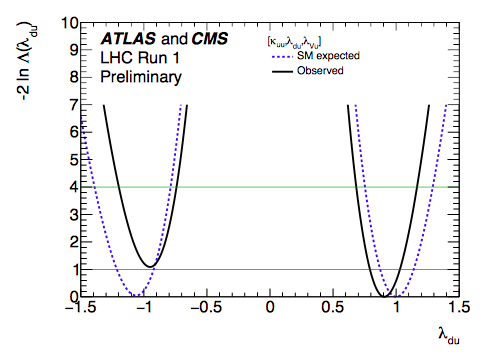 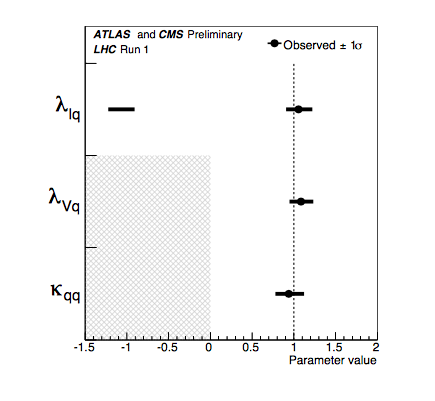 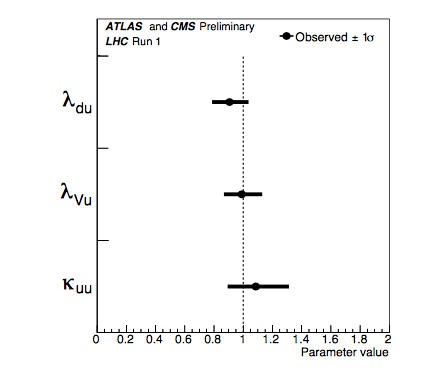 Negative solution for λdu (just) excluded due tolow Hbb, high ttH,t-b interference in ggF )
Wouter Verkerke, NIKHEF
53
Outline of this presentation
Introduction
Higgs boson phenomenology & interpretation framework
Combination procedure & experimental inputs
Signal strength measurements
Constraints on Higgs boson couplings
Most generic parameterizations
Wouter Verkerke, NIKHEF
54
Generic parameterizations
Goal of (most) generic parameterizations is to provide summary of Higgs coupling constraints while make minimal number of assumptions and with minimal exposure to theory uncertainties
All results shown today can be derived from these generic parametrizationsonce correlation matrix is provided
Will allow legacy Run-1 Higgs coupling results to be re-evaluated in future, e.g. when new theory calculations are available with reduced uncertainties
Most generic model is signal strength model with ratios


Choose ggF HZZ as reference channel since it is the cleanest channel and has the smallest systematic uncertainty
Ratios of cross-sections and BRs reduce exposure to dominant theoretical uncertainties on inclusive cross-sections
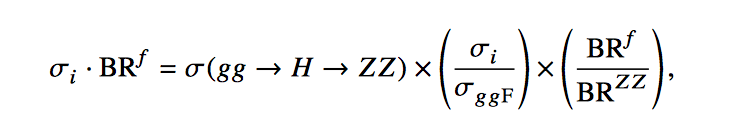 Wouter Verkerke, NIKHEF
55
Signal strength models with ratios
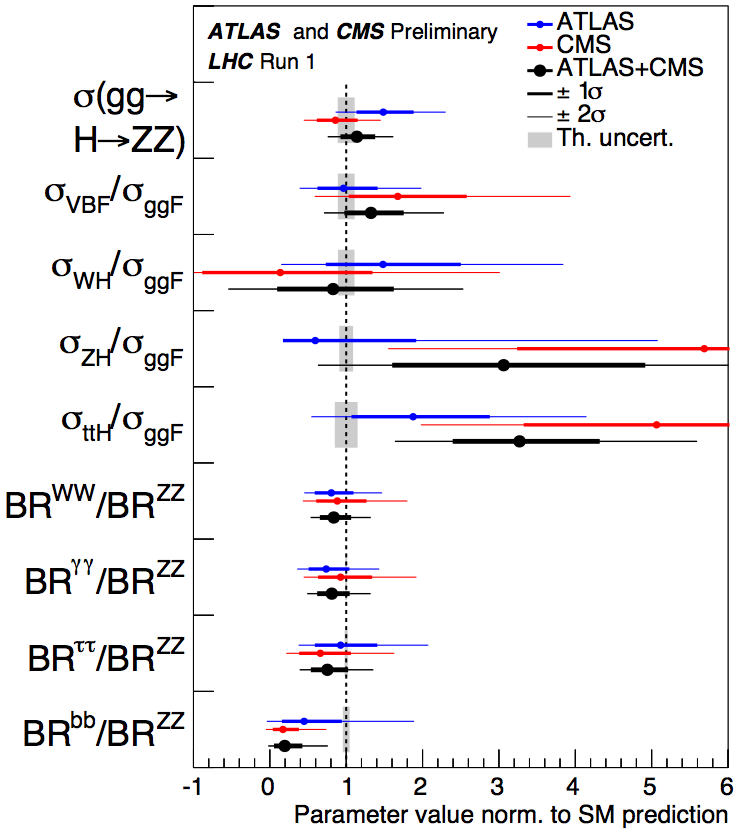 Inclusive theory uncertainties shown on SM prediction
Largest discrepancy is seen in BRbb/BRZZ, at the level of 2.4 σ
Driven by combination of high ttHleptons, ZHZZ, low VHbb(while ttHbb is not high)
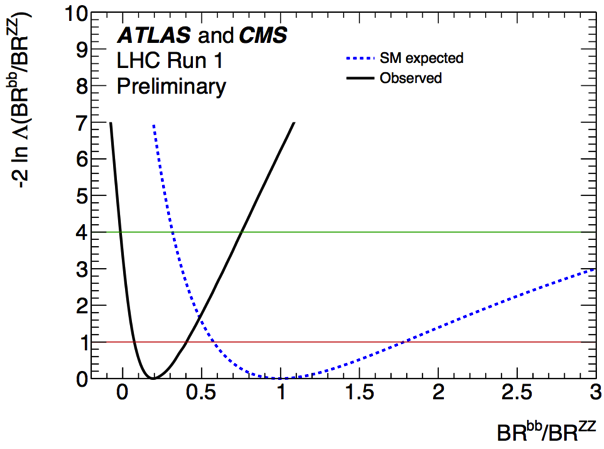 Wouter Verkerke, NIKHEF
NB: Correlation matrix will be provided for final paper version
56
Alternatively, measure ratio of coupling strengths
No assumption on Higgs total width needed, as ΓH cancels in all expressions
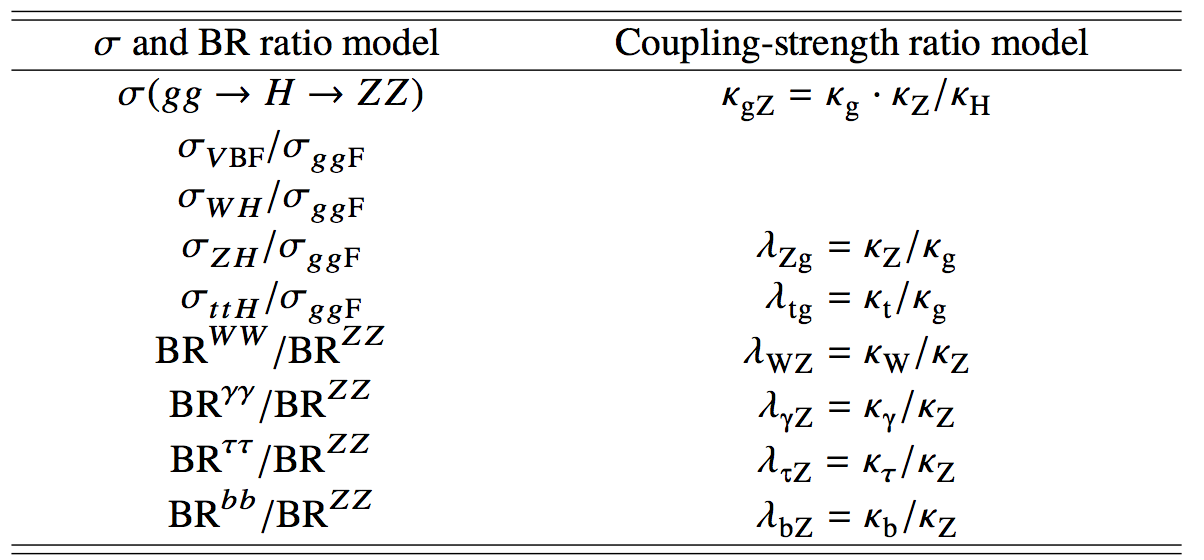 (these can be fully
expressed in terms of λWZ and λZg)
Wouter Verkerke, NIKHEF
57
Higgs coupling model with ratios
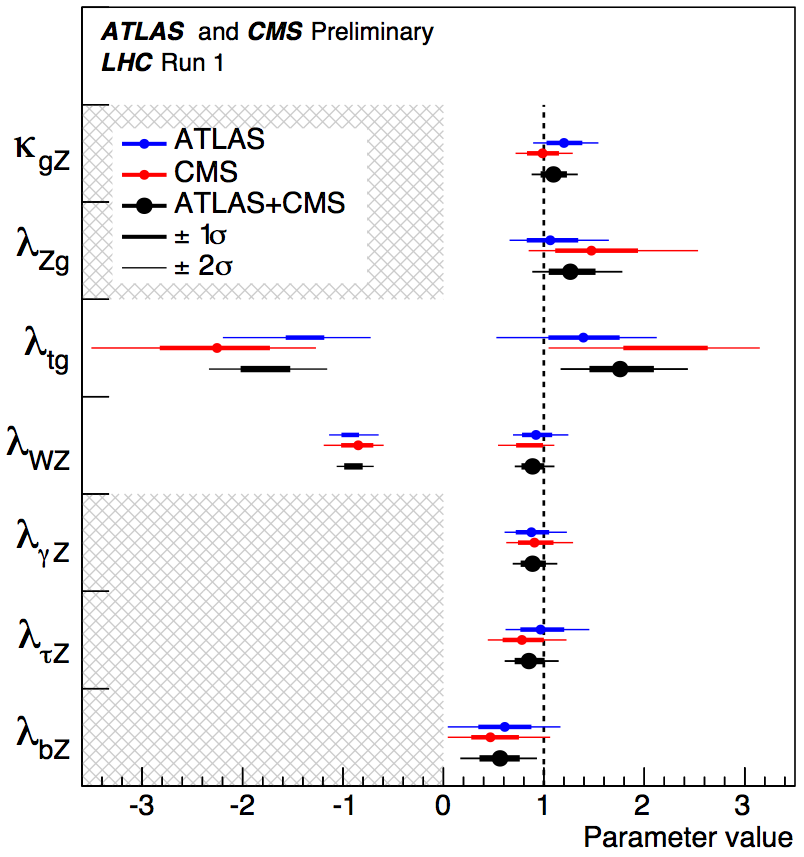 Same qualitativefeatures as genericsignal strength ratio model
Wouter Verkerke, NIKHEF
58
NB: Correlation matrix will be provided for final paper version
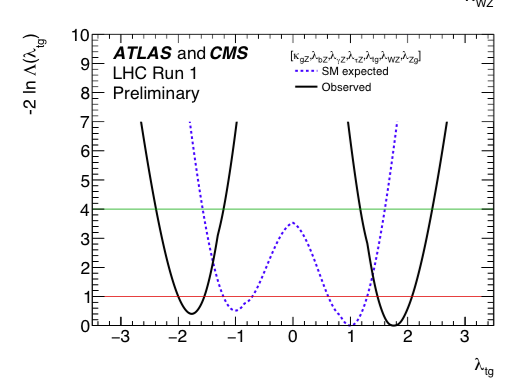 Higgs coupling model with ratios
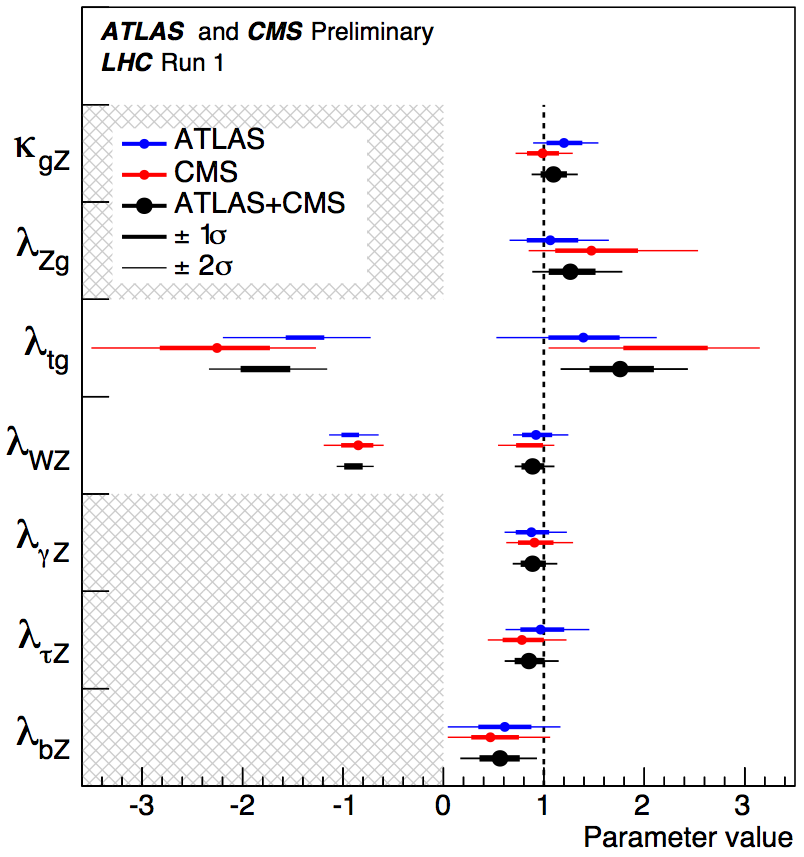 ggZH: Z-t interference Hγγ & tH : W-t interference
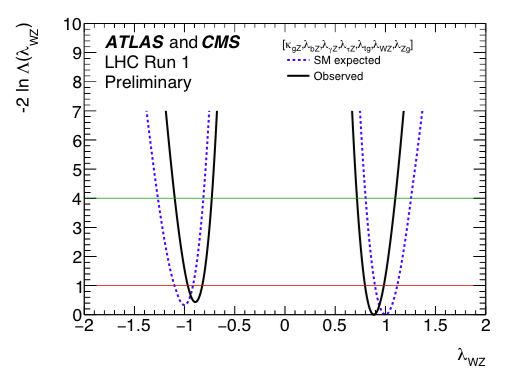 Wouter Verkerke, NIKHEF
59
NB: Correlation matrix will be provided for final paper version
Summary & outlook
ATLAS and CMS Higgs boson coupling results have been combined, sensitivity on signal strength improved by almost √2
Decay to ττ and VBF production established at more than 5σ level
The most precise results on Higgs boson production and decay and constraints on its couplings have been obtained at O(10%) precision
Different parameterizations have been studied:all results all consistent with the SM predictions within uncertainties:SM p-value of all combined fits in range 10%-88%
LHC Run-2 at 13 TeV, precision will be improved during the coming years thanks to higher energy, larger integrated luminosity, progress in the theory predictions, and ability to integrate more measurements (differential σ) when moving beyond κ-framework.
stat.unc
ATLAS+CMS run-1
syst.unc
√s=8  13 TeV
σ(ggF) x 2.3
σ(VBF) x 2.4
σ(ttH) x 3.9
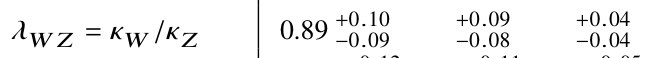 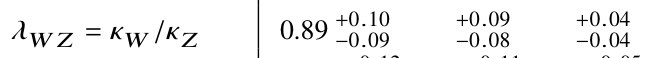 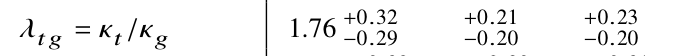 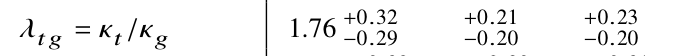 Wouter Verkerke, NIKHEF
60
(Backup slides)
Wouter Verkerke, NIKHEF
P-values w.r.t Standard Model for all models
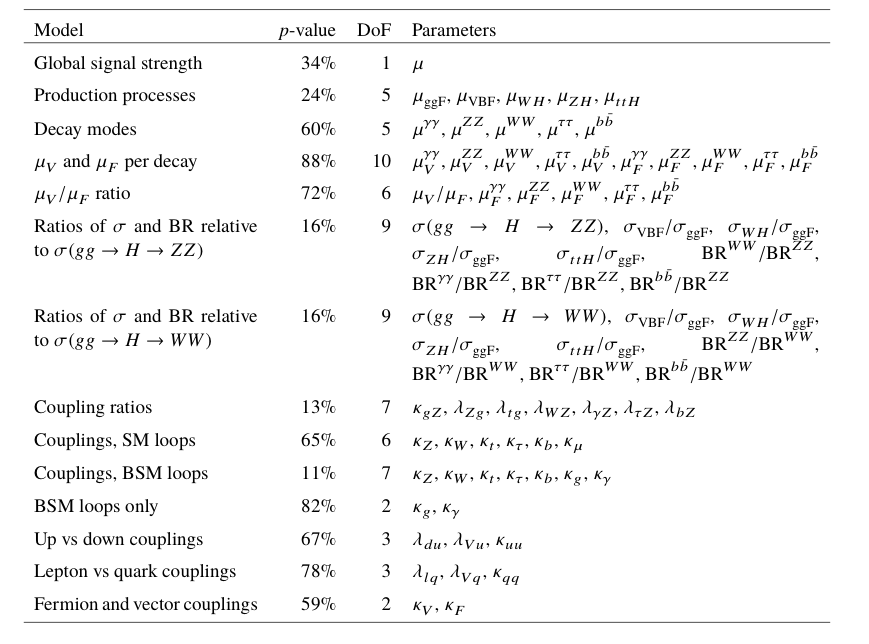 Wouter Verkerke, NIKHEF
Adjustments made to the input measurements
Apart from correlations, some other adjustments were made to individual ATLAS and CMS measurements to achieve consistency
All ATLAS and CMS channels modified to assume a Higgs boson mass of 125.09 GeV (value of combined mass measurement)
CMS includes bbH, tH, ggZH production processes where relevant
ATLAS now uses Stewart-Tackman prescription of jet-bin uncertainties for the HWW channel (so uncertainties have understandable correlation with CMS HWW measurement)	
CMS adopts signal cross-section calculations from YR3 for all channels
CMS adopts unified prescription of treatment of Higgs boson pT
Cross section values for dominant backgrounds estimated from simulation have been harmonized between ATLAS & CMS
Both experiments have adopted the same correlation scheme for the signal theory uncertainties
Wouter Verkerke, NIKHEF
Couplings kV vs kF – likelihood scans by channel
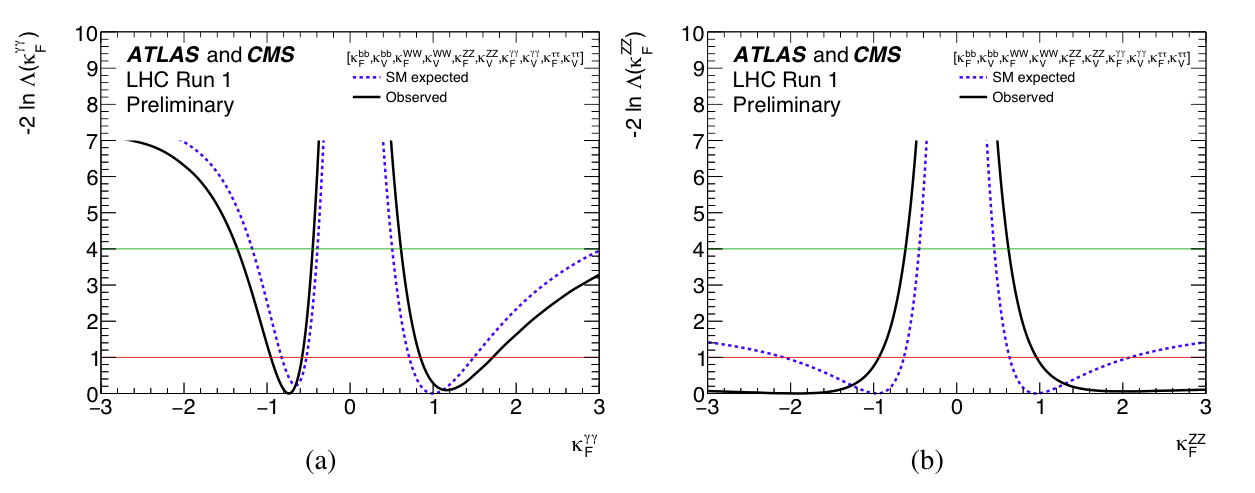 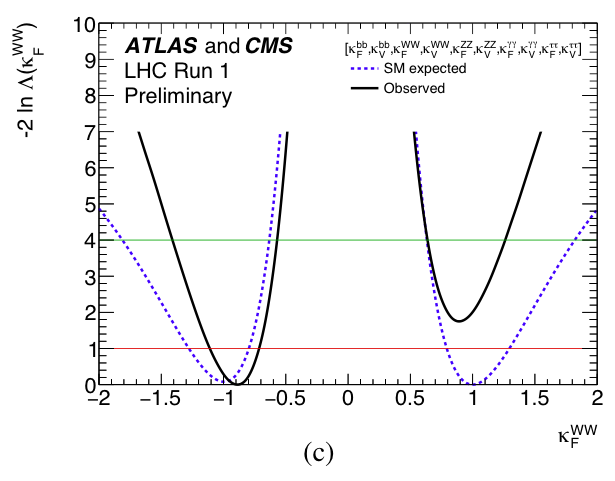 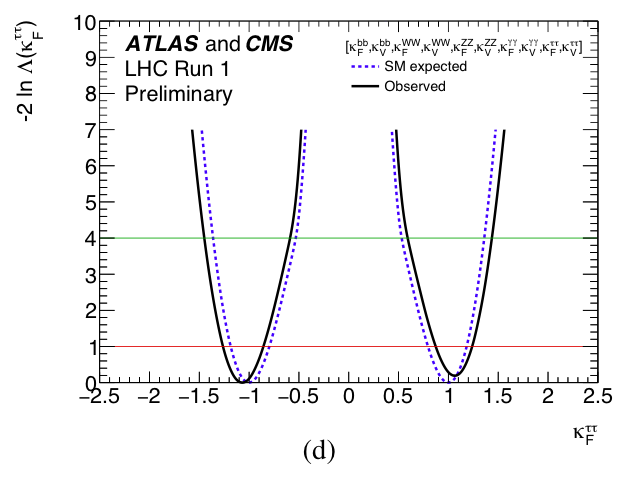 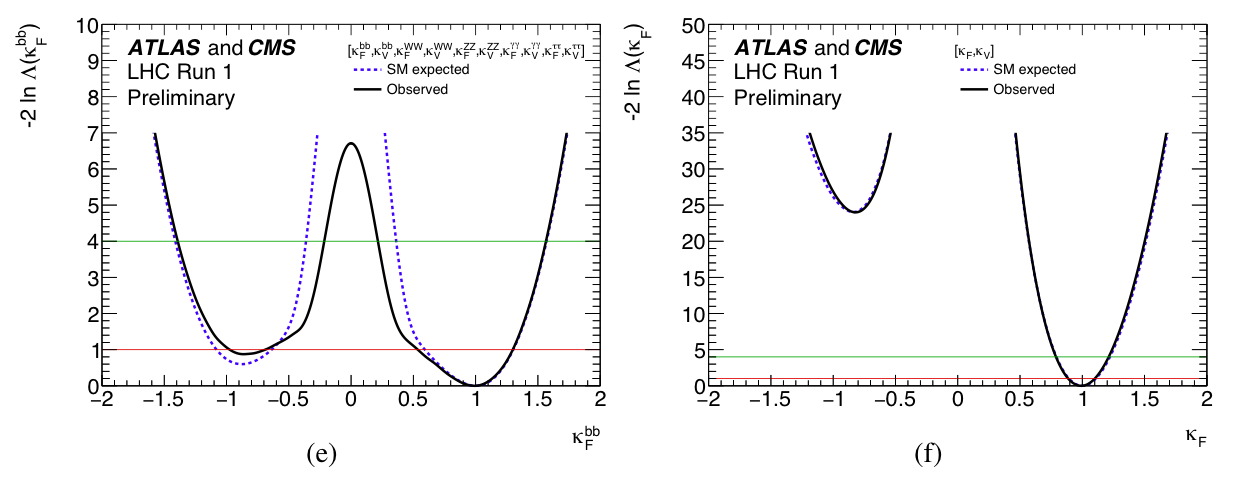 Wouter Verkerke, NIKHEF
Coupling combination with off-shell measurements
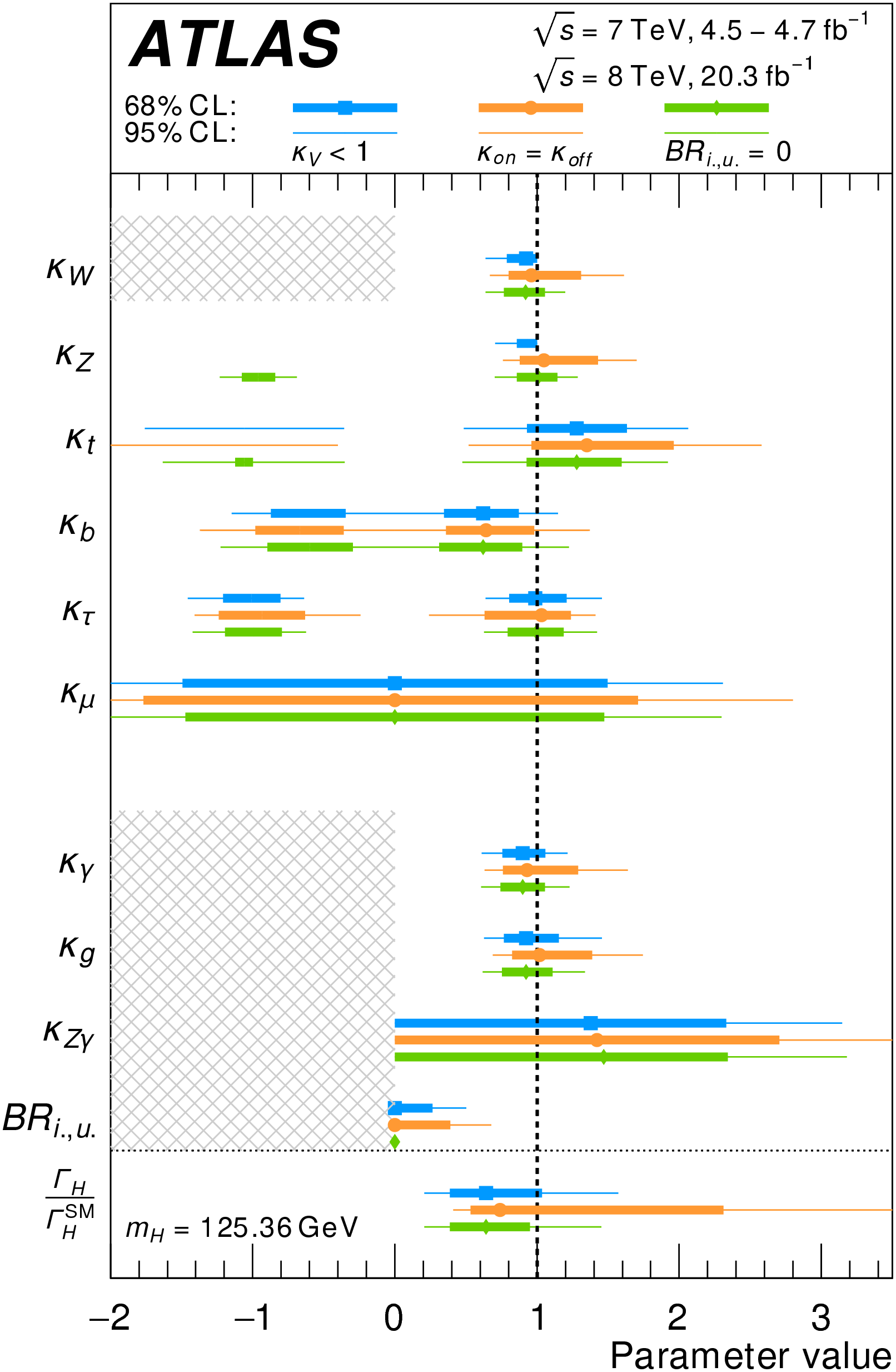 Wouter Verkerke, NIKHEF
Correlation matrix of ATLAS generic measurements
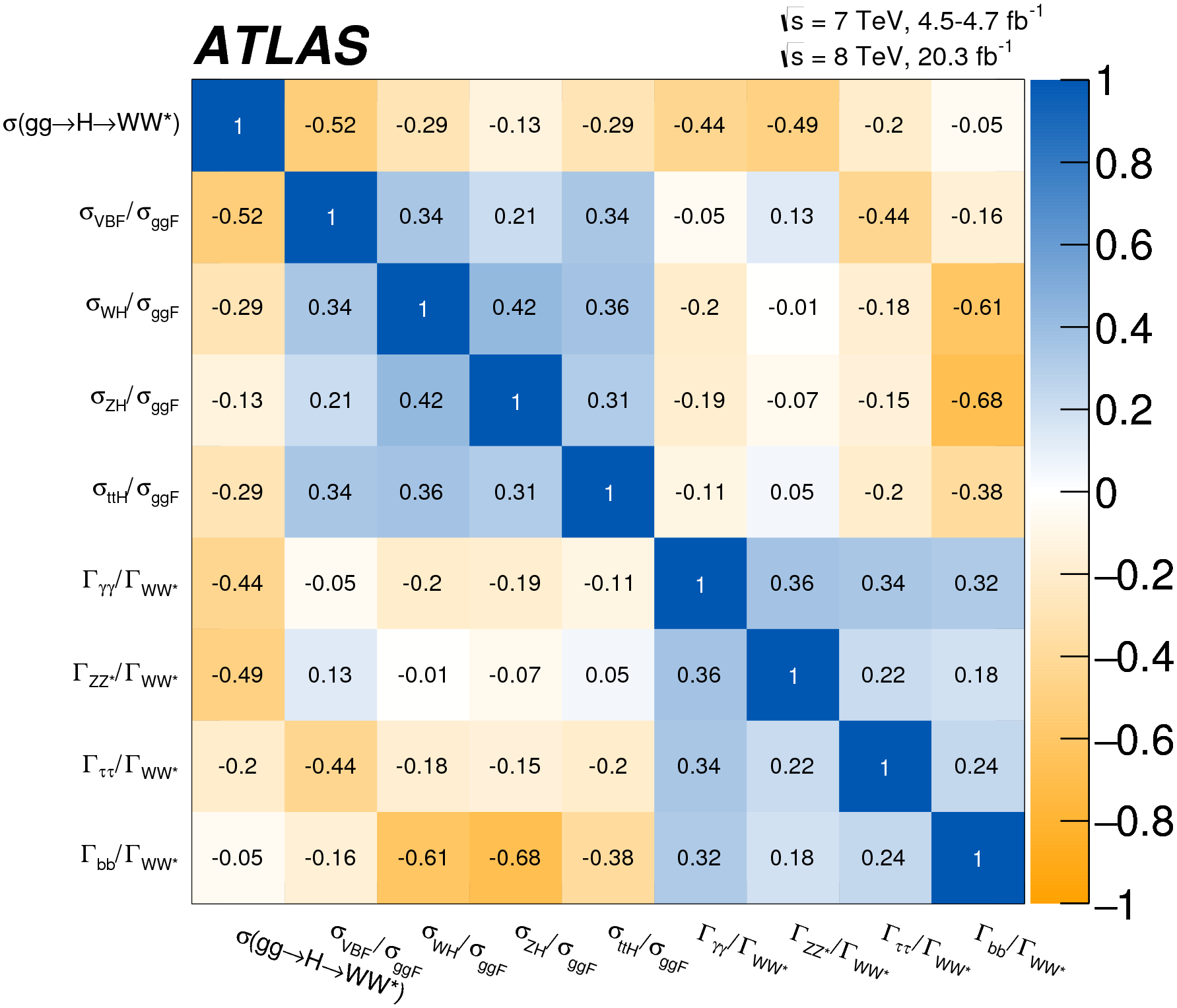 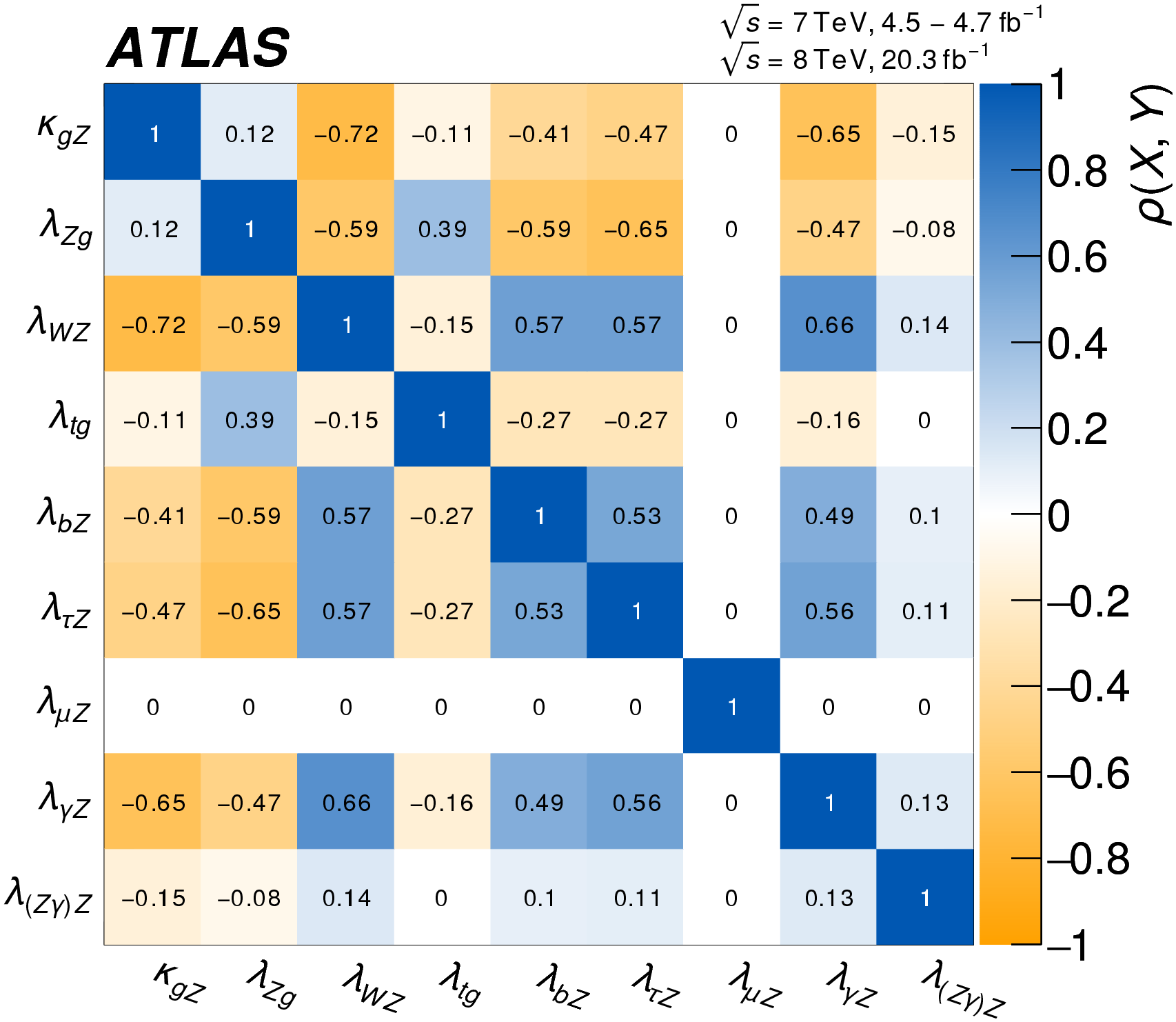 Wouter Verkerke, NIKHEF
Contributions of loop processes to sign(kt)
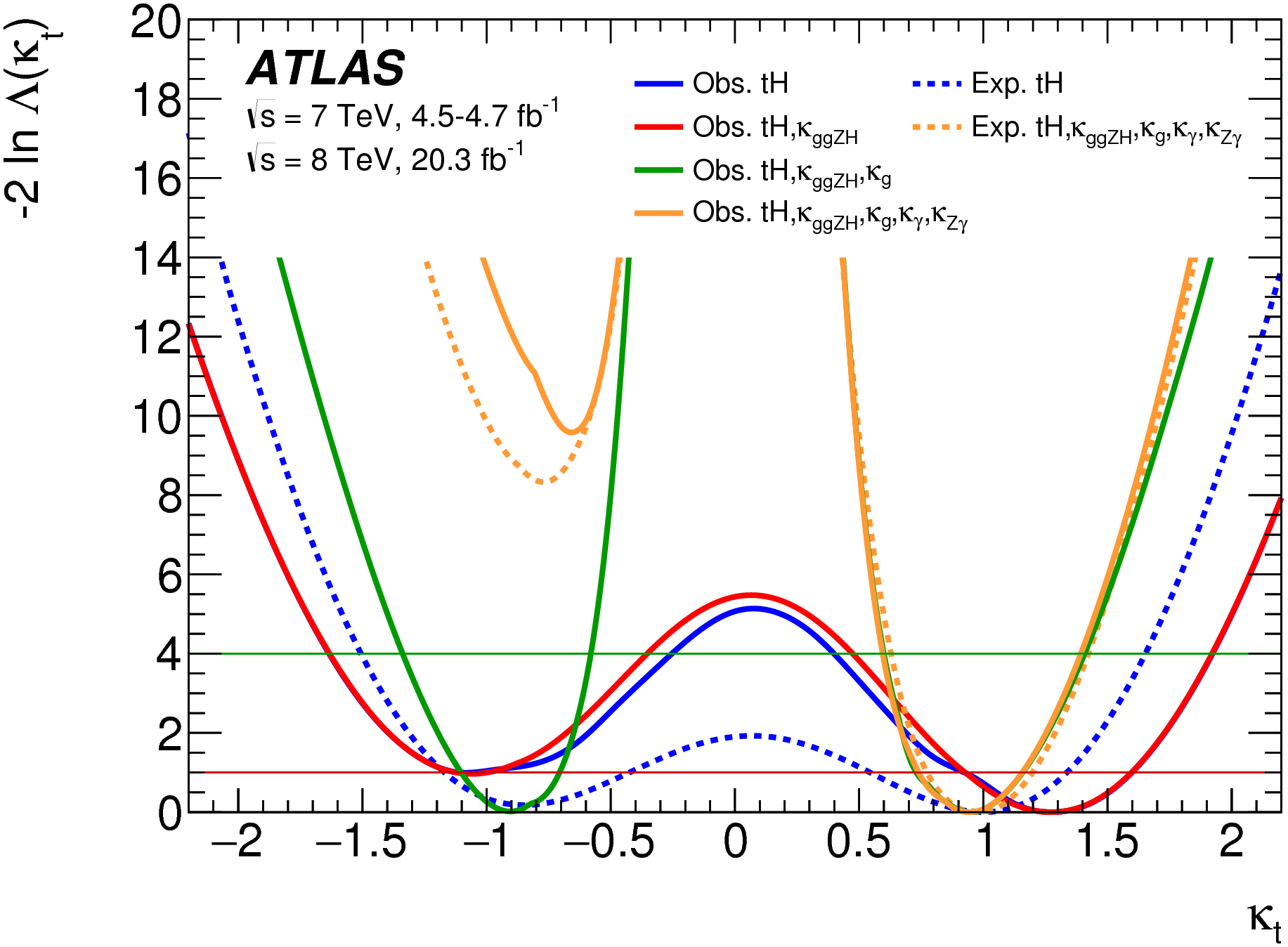 Wouter Verkerke, NIKHEF
Minimal Composite Higgs models: MCHM
A possible solution for scalar hierarchy problem is that H is not elementary particle, but pseudo Nambu Goldstone boson arising from a higher energy theory (a SO(5)/SO(4) model)
MCHM4: SM fermions embedded in spinorial representations of SO(5)
MCHM5: SM fermions embedded in fundamental representations of SO(5)
Attractive feature of these models is that Higgs couplings are modified in a simple form w.r.t. SM and relate to compositeness scale MCHM4:                                              MCHM5:
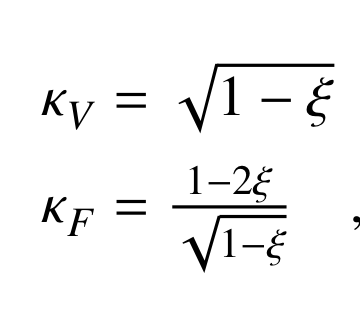 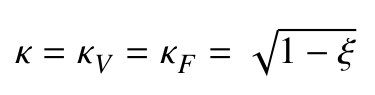 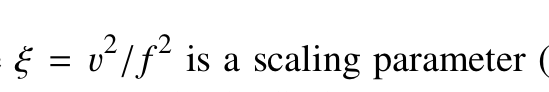 SM: ξ=0, f=∞
MCHM compositeness scale
Wouter Verkerke, NIKHEF
68
Minimal Composite Higgs models: MCHM
MCHM4

ξ<0.12 (95% C.L.)   SM exp: <0.23

f>710 GeV              SM exp: >510 GeV
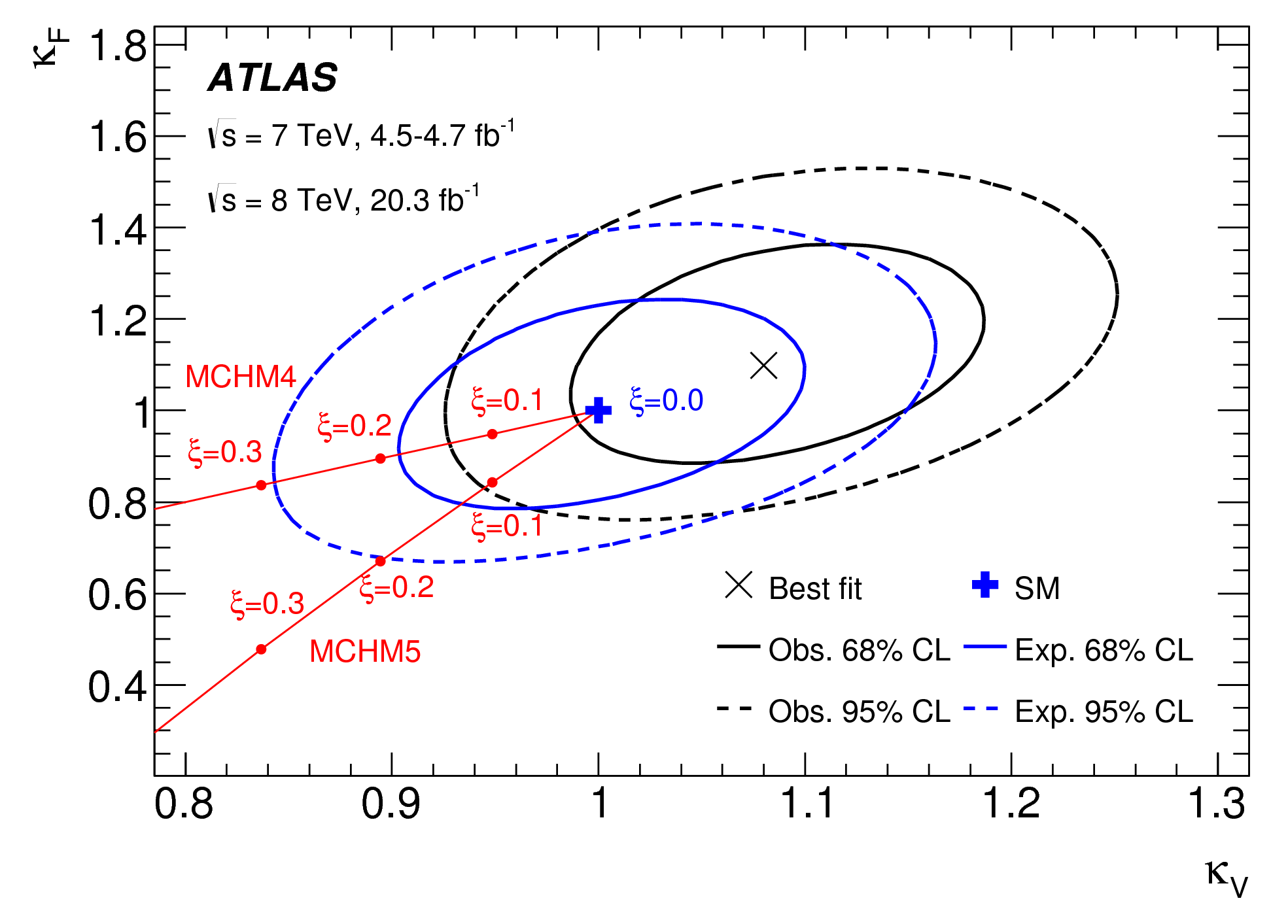 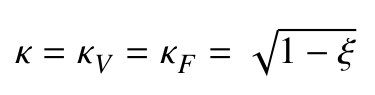 MCHM5

ξ<0.10 (95% C.L.)    SM exp: <0.17
f>780 GeV               SM exp: >600 GeV
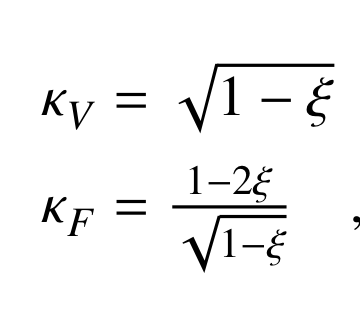 Wouter Verkerke, NIKHEF
69
Physics motivated SM extensions – Composite Higgs models
MCHM4/5 trajectories (manually) overlaid on newATLAS/CMS combined measurement of (kV,kF)
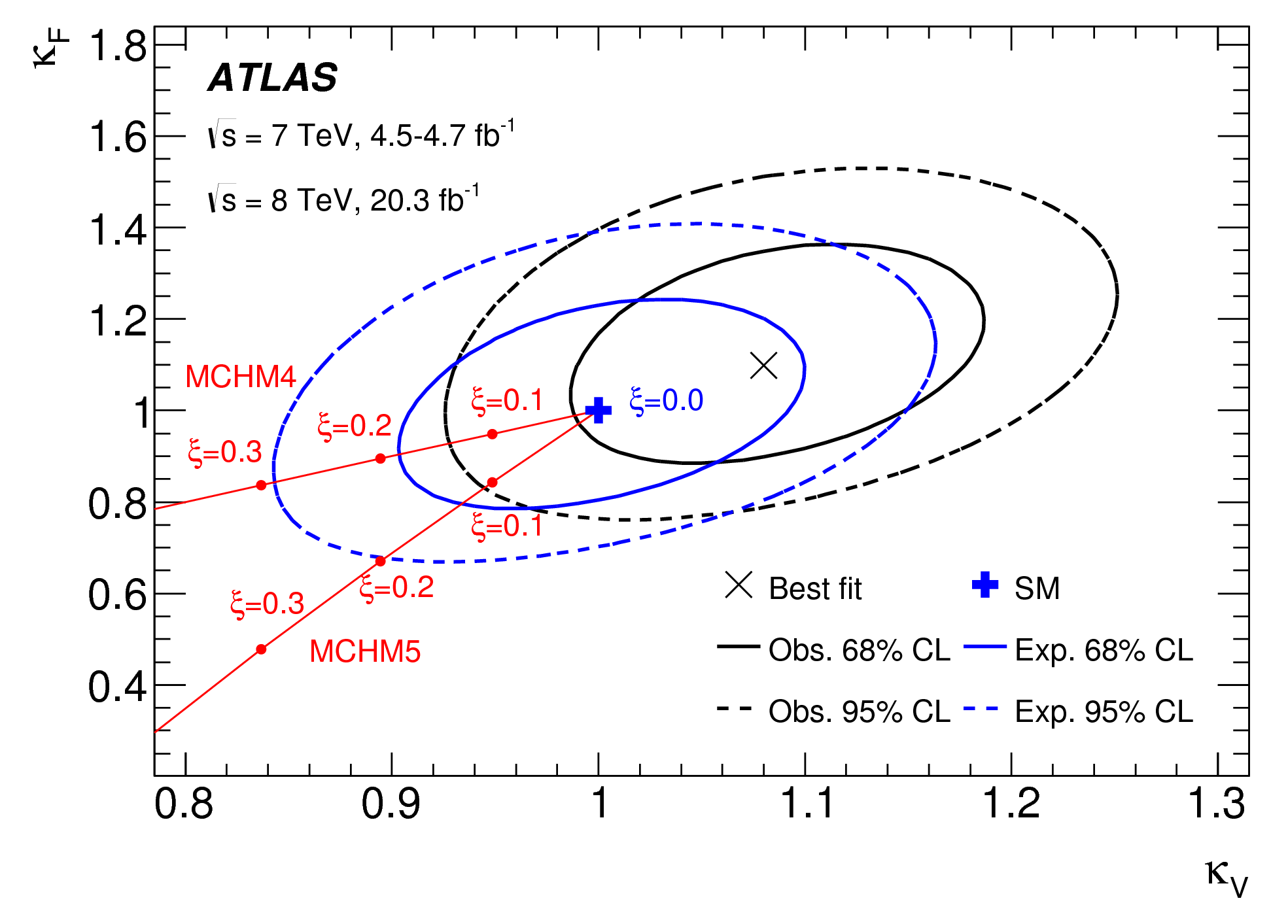 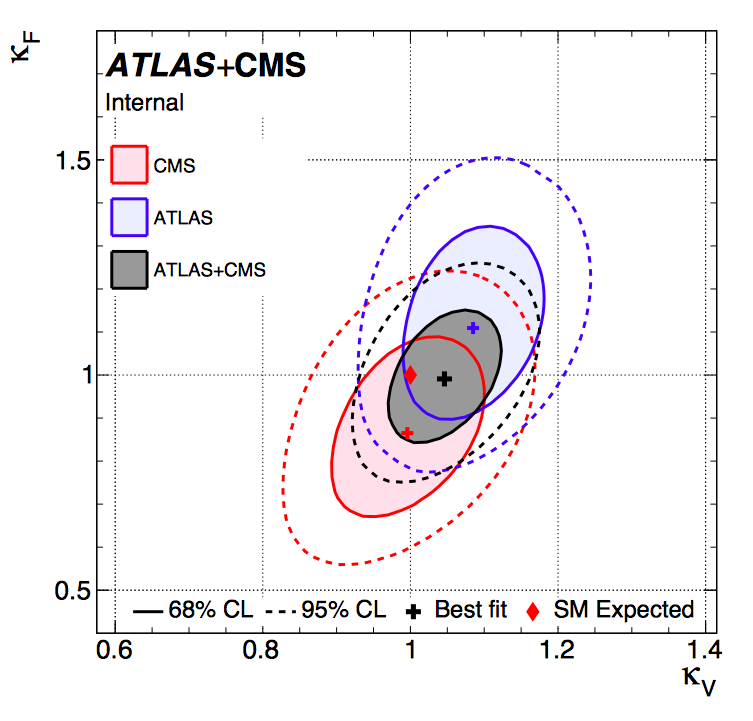 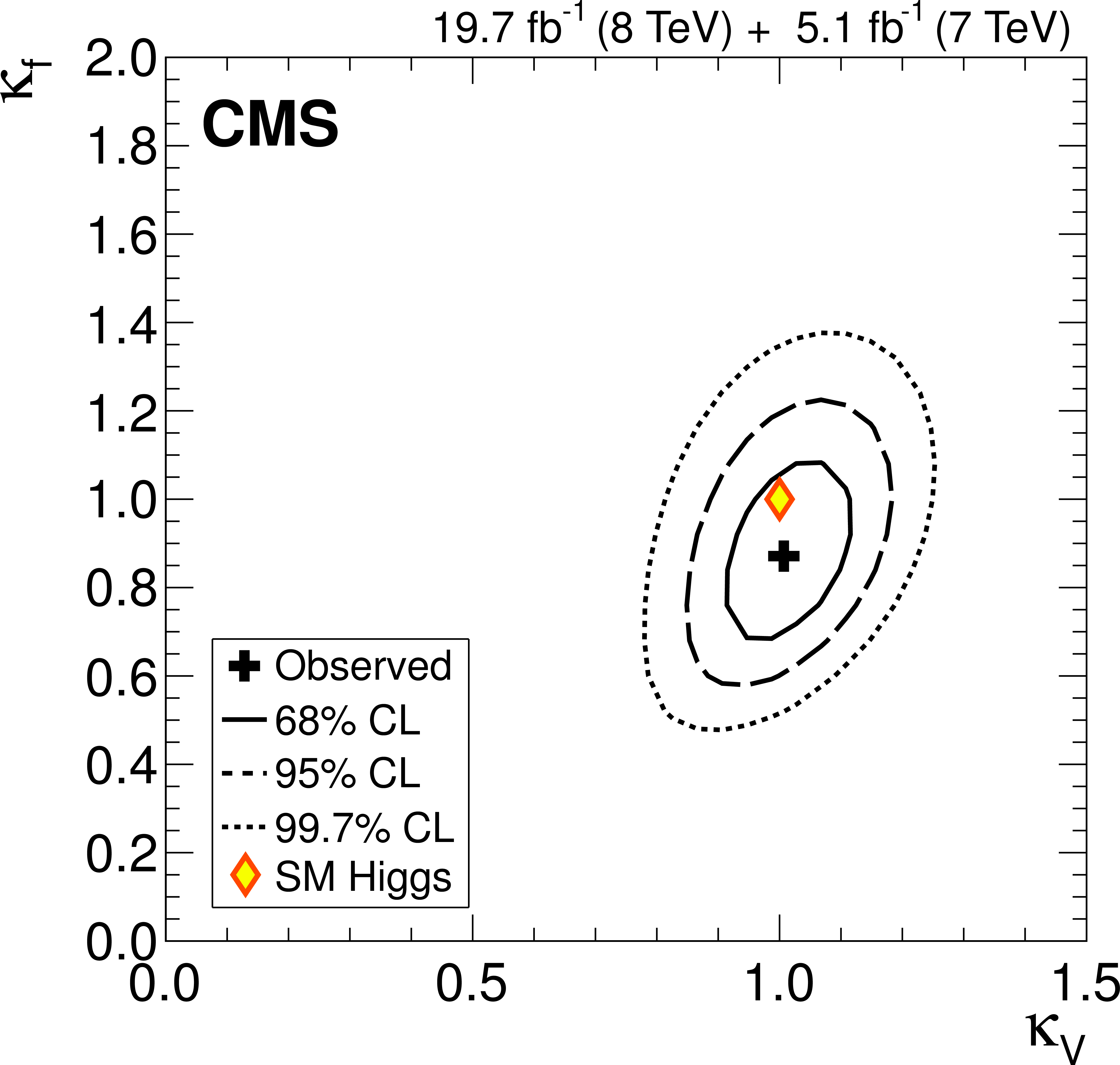 ξ=0.1
ξ=0.2
ξ=0.3
ξ=0.1
ξ=0.2
ξ=0.3
MCHM4
Wouter Verkerke, NIKHEF
70
MCHM5
SM extensions with additional H fields – Electroweak Singlet
The simplest extension of the SM Higgs sector adds a single EW scalar field to SM doublet field, 
Both have non-zero VEV, Mixing between singlet state and surviving doublet state
Two CP-even Higgs bosons h and H, assumed to have different masses
Coupling properties of h(125) in EWS different from that in SM
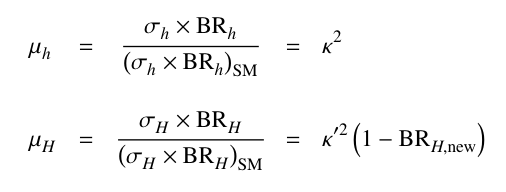 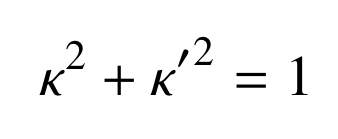 SM: k=1, k’=0
ATLAS
ATLAS
(new ATLAS+CMS combined: μh = 1.09 ± 0.11)
Wouter Verkerke, NIKHEF
71
SM extensions with additions H fields – 2 Higgs doublets
Models with 2 Higgs Doublet fields have 5 Higgs bosons h,H,A, H+,H-, with 6 theory parameters
4 masses mh,mH,mA,mH±
Ratio of VEVs: tan(β) = v1/v2 [ with v12 + v22 = (246 GeV)2 ]
Mixing angle α between h, H: 
What limits can we set on α,β assuming observed h(125) is light CP-even Higgs of the 2HDM model?
Gauge invariants imposes relation between α,β and 2HDM h,H couplings to bosons and fermions relative to SM
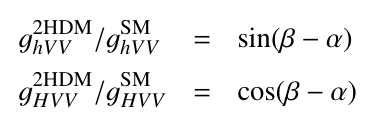 Wouter Verkerke, NIKHEF
72
SM extensions with additions H fields – 2 Higgs doublets
Imposing Glashow-Weinberg condition to suppress FCNCs, four solutions are obtained for Higgs boson couplings to  vector bosons (kV), up/down-type quarks (ku,kd) and leptons (kl)
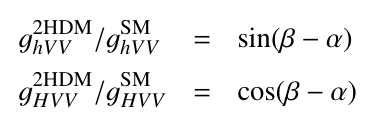 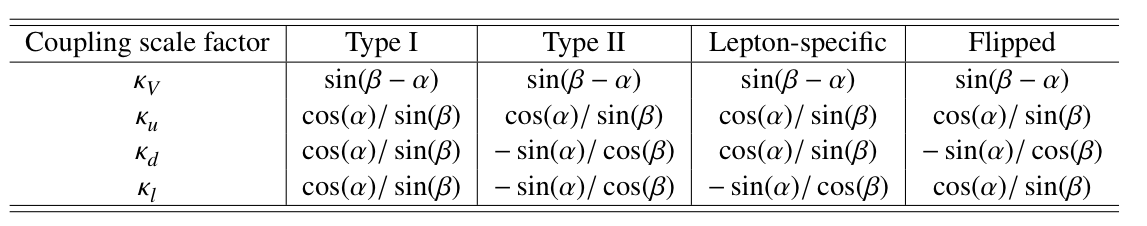 “fermiophobic”
“MSSM-like”
Wouter Verkerke, NIKHEF
73
SM extensions with additions H boson – 2 Higgs doublets
Results – 2HDM type 2
Remapped to 2HDM-Type 2
Measured fundamental couplings
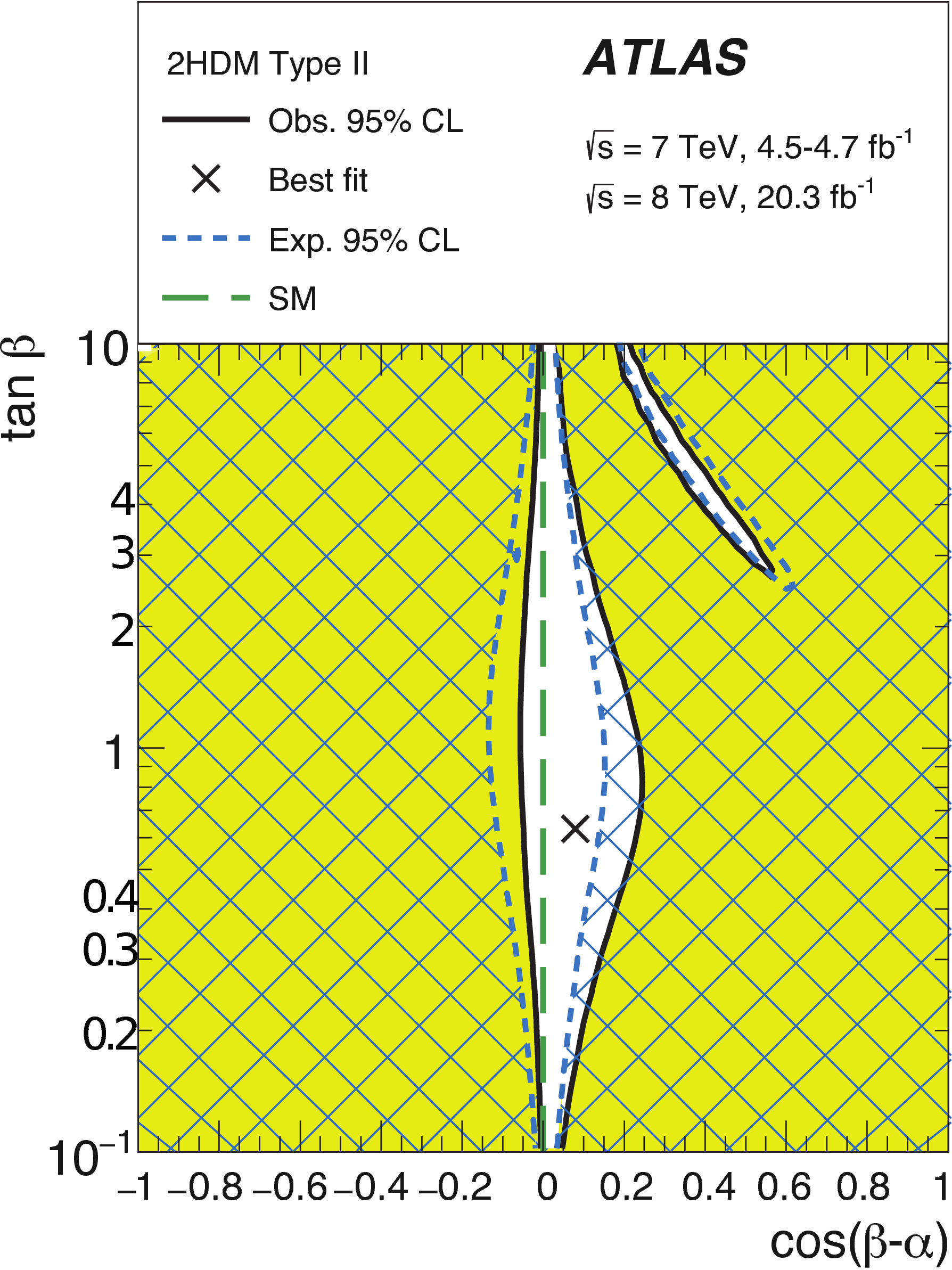 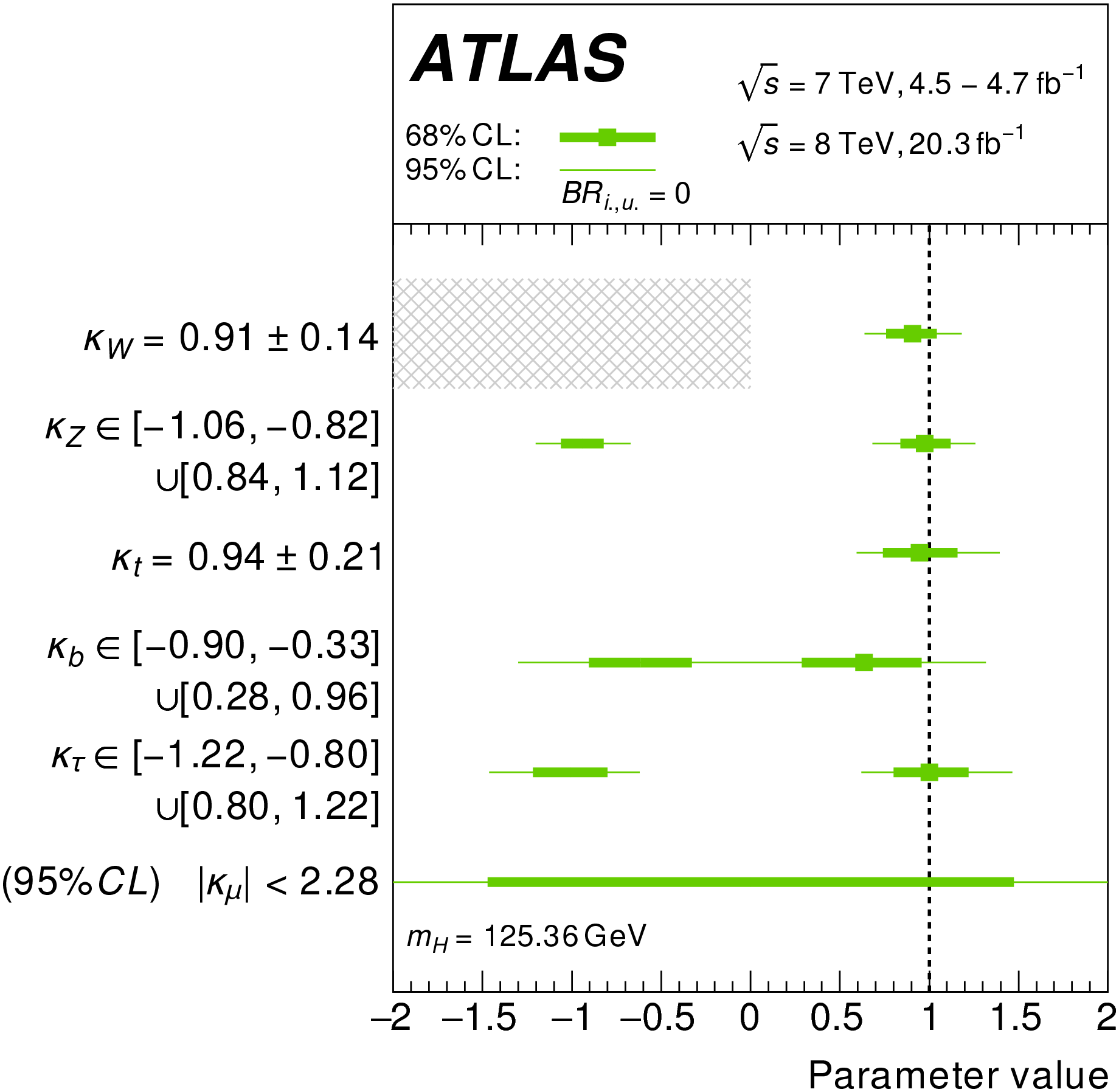 κV=sin(β-α)
κu=cos(α)/sin(β)
κd=-sin(α)/cos(β)
κl=-sin(α)/cos(β)
SM alignment limit cos(β-α)=0
74
SM extensions with additions H boson – 2 Higgs doublets
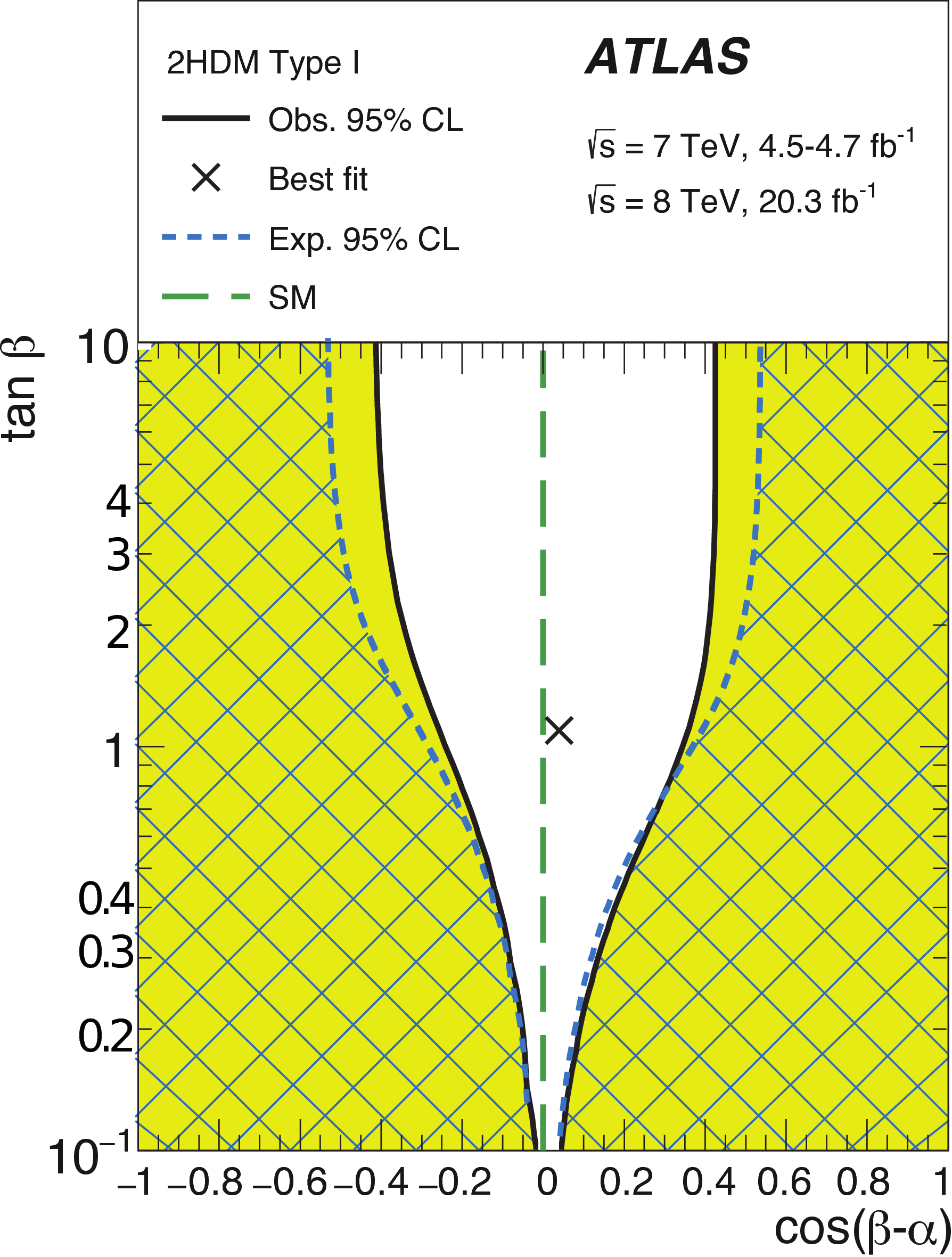 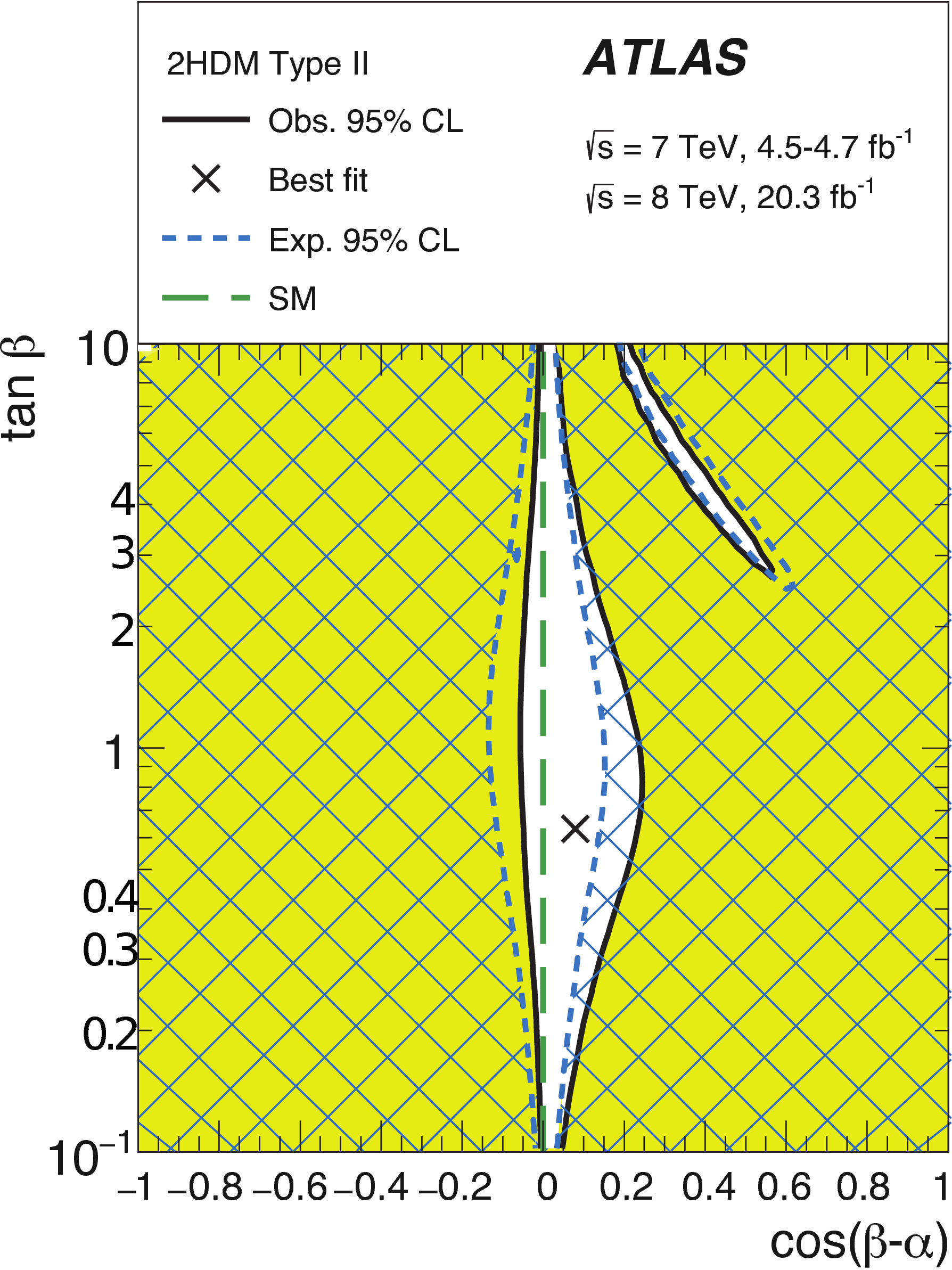 Type 2
Type 1
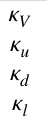 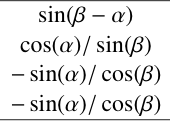 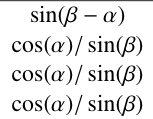 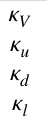 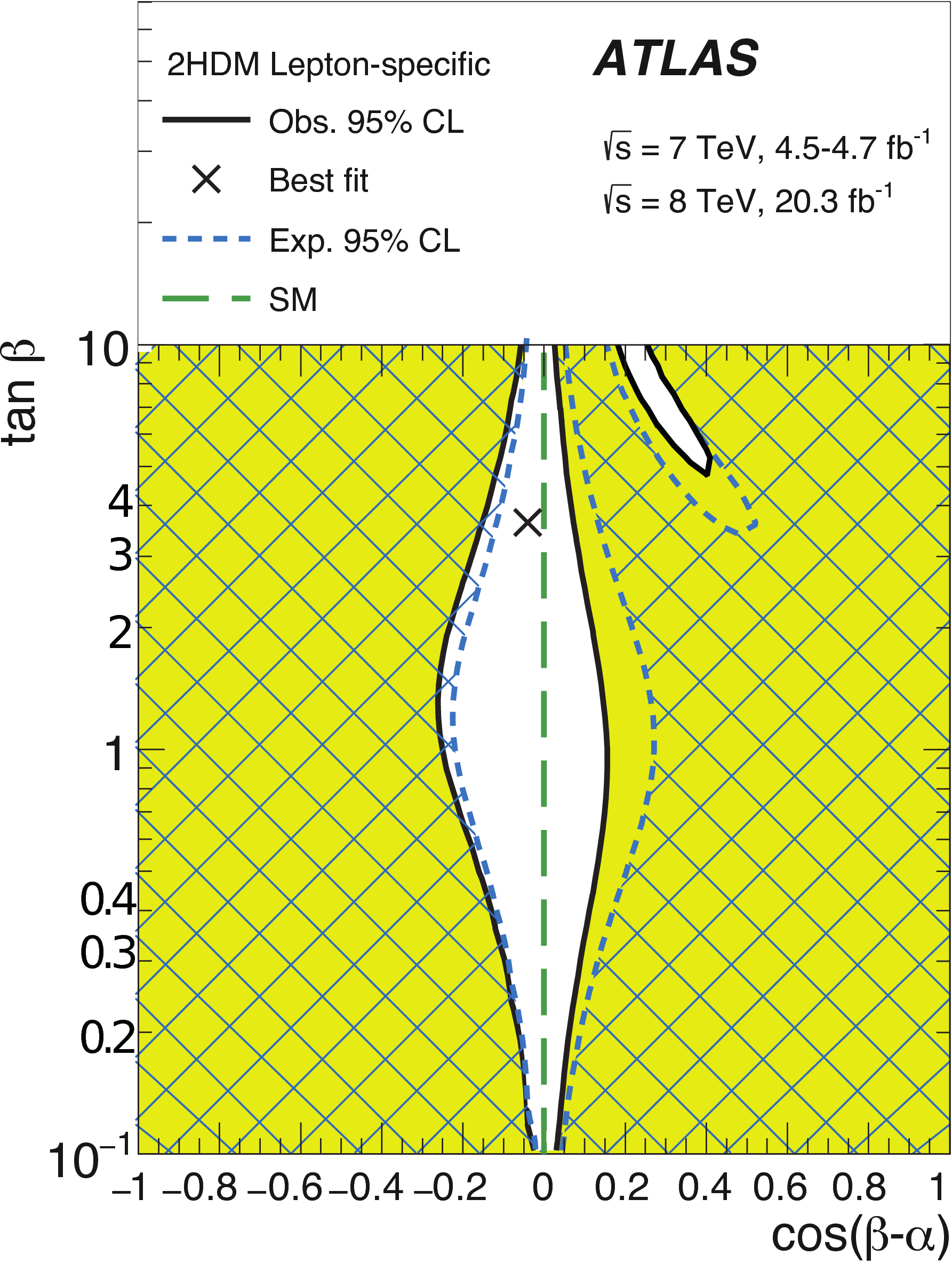 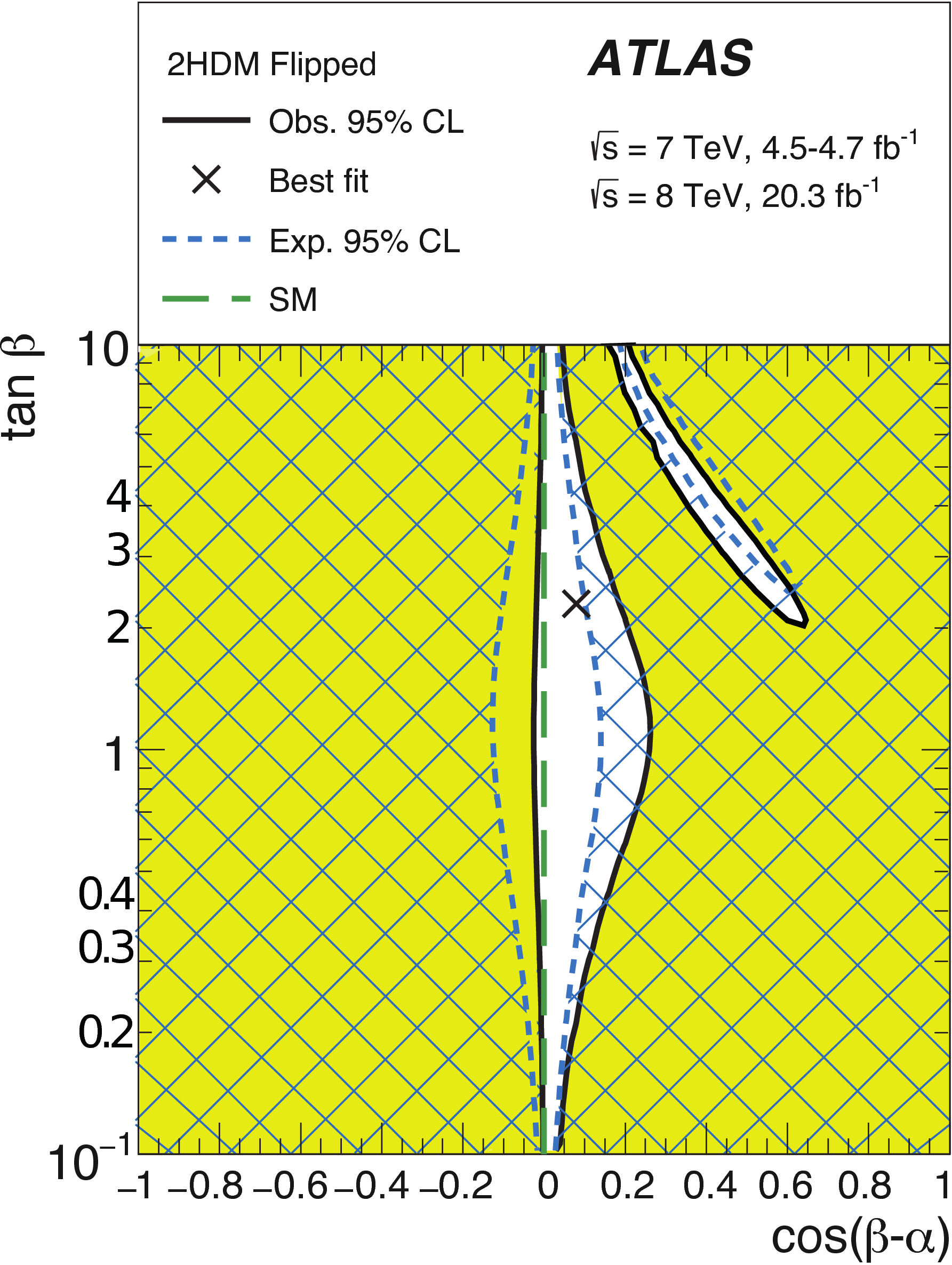 Lepton-specific
Flipped
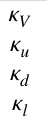 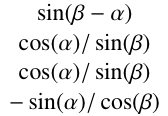 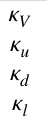 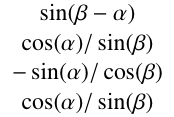 Wouter Verkerke, NIKHEF
75
SM extensions with additions H boson – 2 Higgs doublets
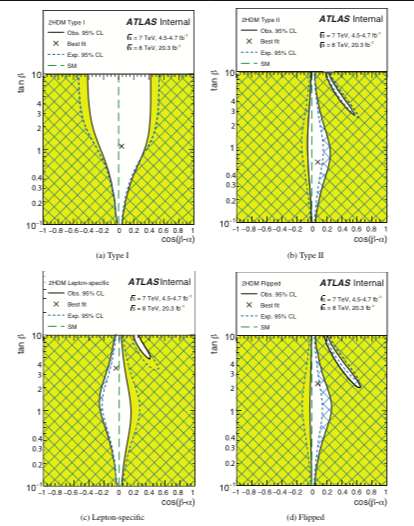 Type 2
Type 1
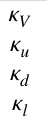 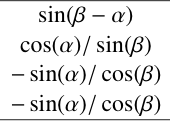 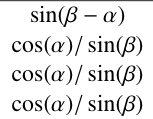 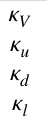 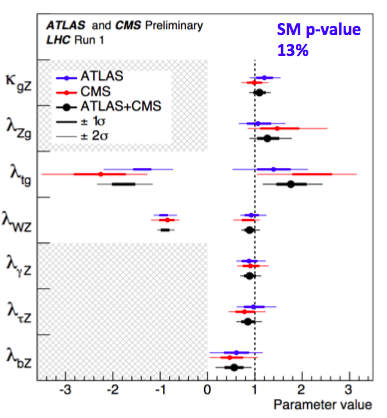 NB: New ATLAS+CMScombined resultdoes not yet eliminatenegative sign solutions
Flipped
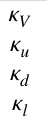 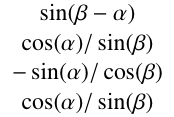 Lepton-specific
Flipped
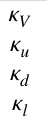 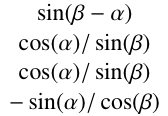 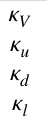 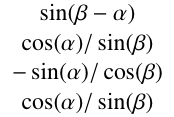 Wouter Verkerke, NIKHEF
76
Beyond 2HDM-Type 2 – A simplified MSSM (hMSSM)
In MSSM mixing between h and H is described by
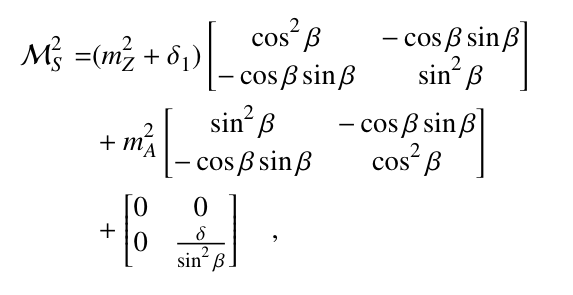 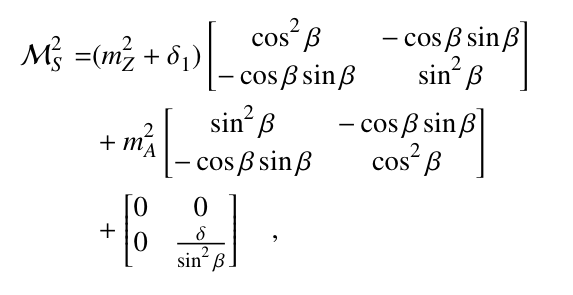 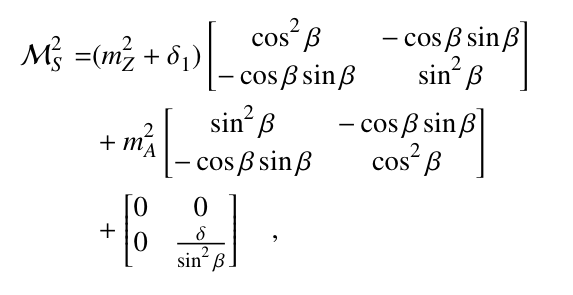 Radiative corrections  (primarily involving top/stop quarks)
If sub-leading correction δ1 is ignored  can express MS fully in mA, tanβ  can express coupling scale factors for κV,κu,κd in mA and tanβ
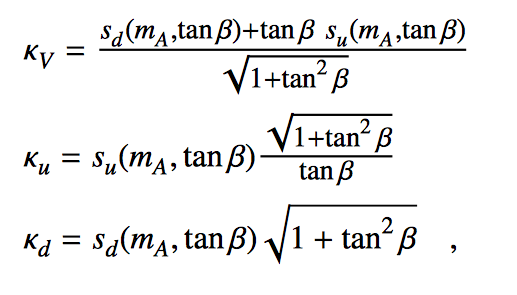 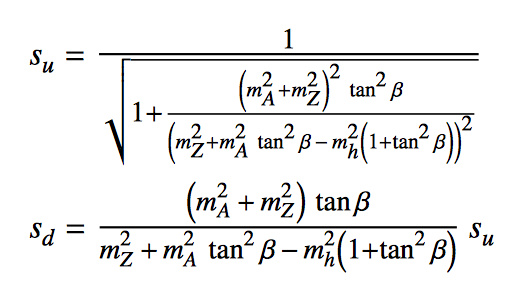 Wouter Verkerke, NIKHEF
77
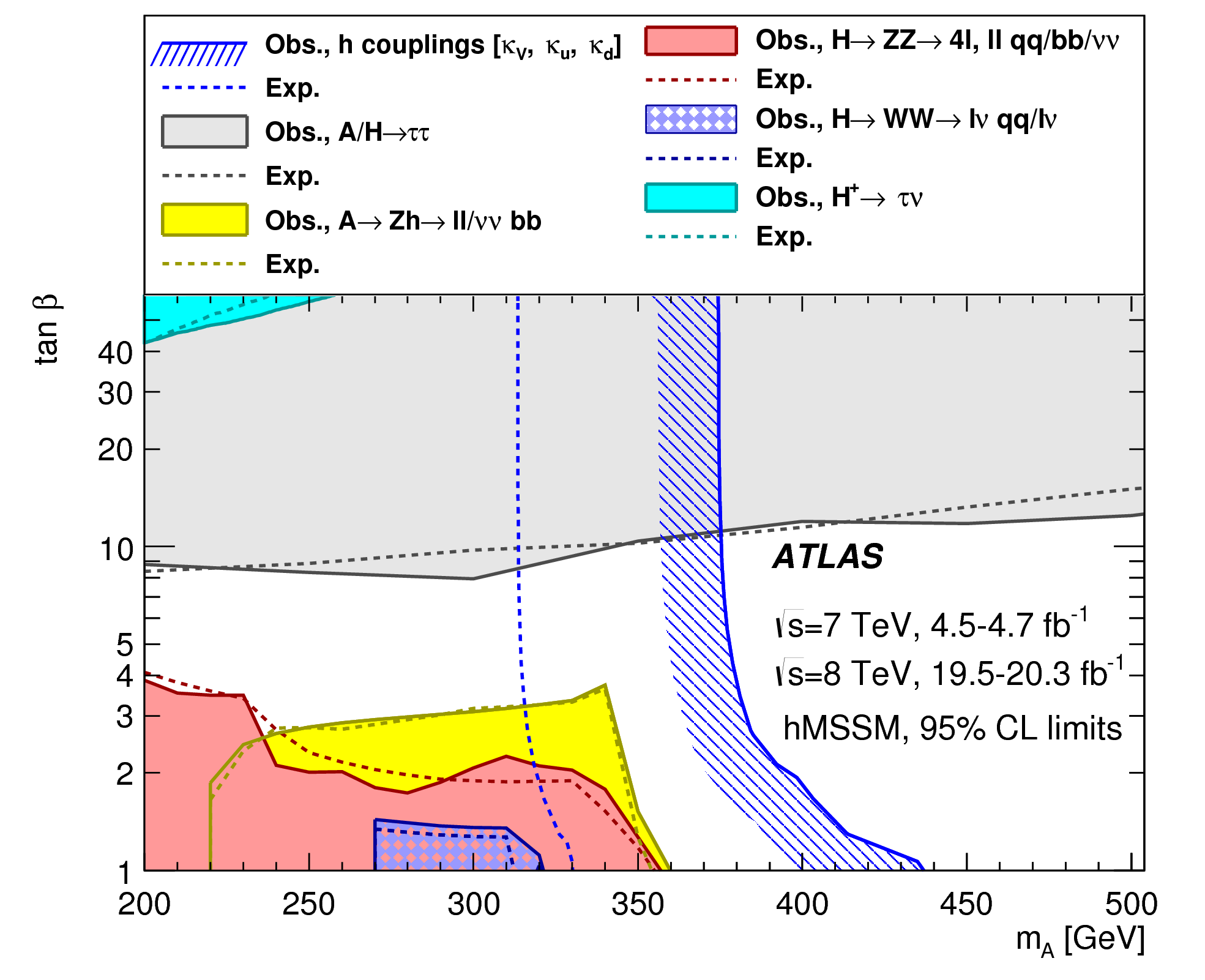 Simplified MSSM
Limits in mA,tanβspace fromlight Higgs couplingsin simplified MSSM model
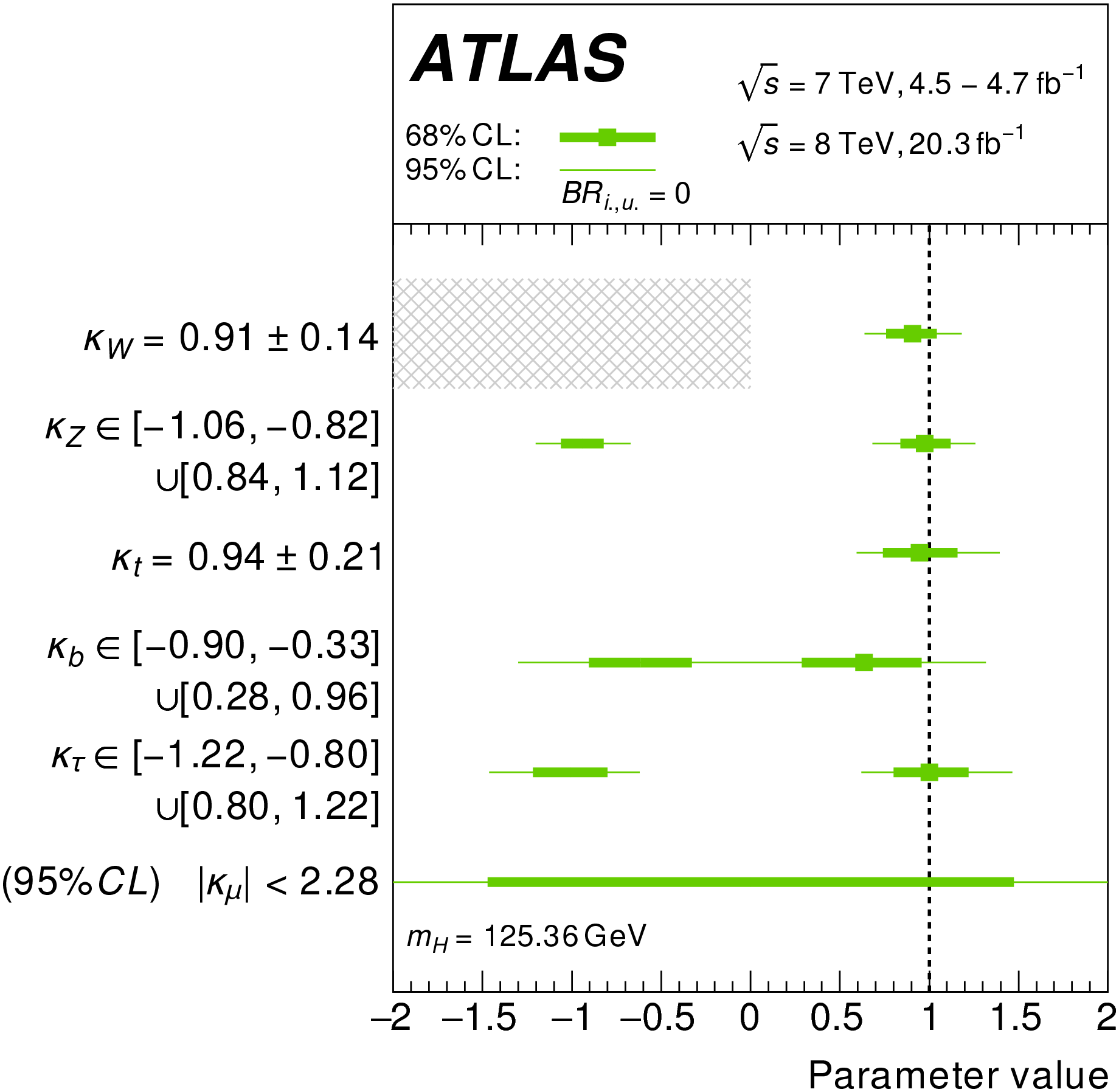 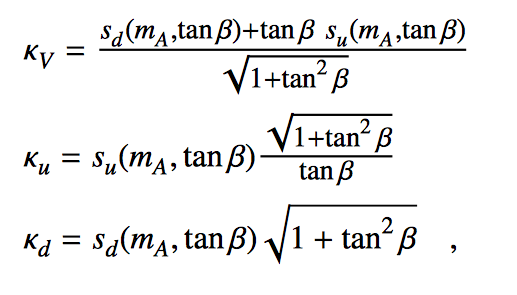 κV
SM decouplinglimit at mA=∞
κu
κd
Wouter Verkerke, NIKHEF
78
Limit on invisible Higgs decays from Higgs couplings
Assuming SM-liketreel-level couplings(loop couplings profiled)
Assuming kV<1(loop and fundamental couplings profiled)
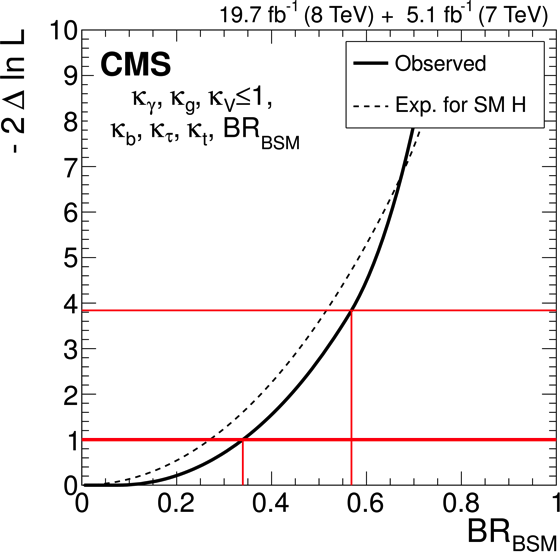 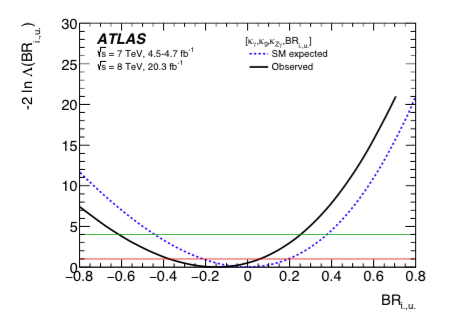 ATLAS BRu.i. <0.27 (95% C.L)  exp<0.37 
CMS   BRu.i. < 0.32 (95% C.L.) exp<0.42
ATLAS BRu.i.<0.49 (95% C.L.) exp<0.48
CMS   BRu.i. <0.57 (95% C.L.) exp<0.52
ATLAS observed  better than SM expecteddue to observed global strength > 1
Wouter Verkerke, NIKHEF
79
Limit on invisible Higgs decays from Higgs couplings
New combined ATLAS+CMS result          
       BRu.i. < 0.34 (95% C.L.)       assuming kV<1 (all couplings floating)
Assuming SM-likefundamental couplings(loop couplings profiled)
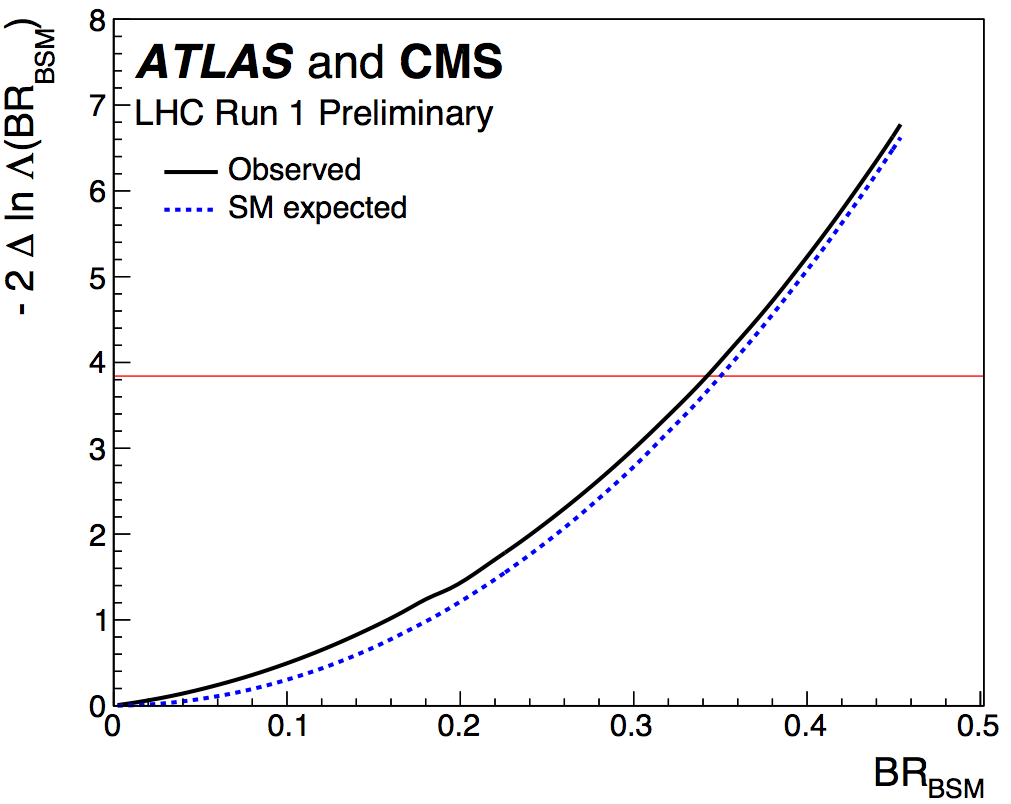 Assuming kV<1(loop and tree-level couplings profiled)
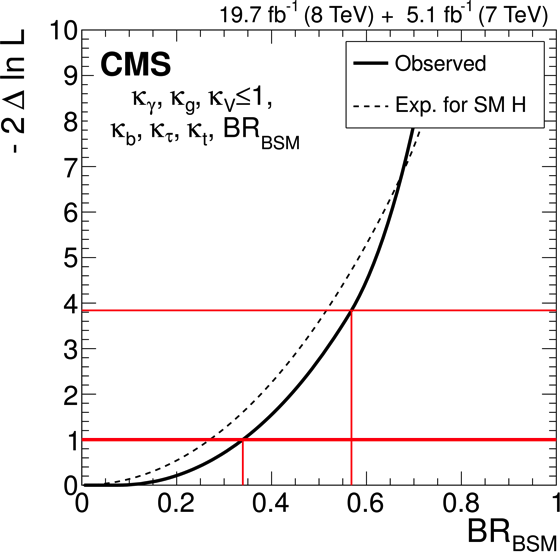 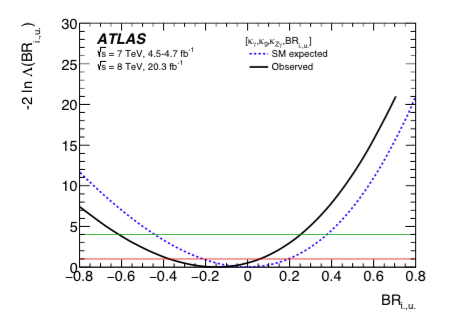 ATLAS BRu.i. <0.27 (95% C.L)  exp<0.37 
CMS   BRu.i. < 0.32 (95% C.L.) exp<0.42
ATLAS BRu.i.<0.49 (95% C.L.) exp<0.48
CMS   BRu.i. <0.57 (95% C.L.) exp<0.52
ATLAS result better than SM expecteddue to observed global strength > 1
Wouter Verkerke, NIKHEF
80
What about direct limits on Hinv decays
Searches for associated (VH) or VBF Higgs productions with Hinvisible decays also set limits on Brinv
Experimental signature: associated products plus large missing ET
Individual ATLAS and CMS searches in ZH, WH and VBF channelsset limits between 182% and 28%
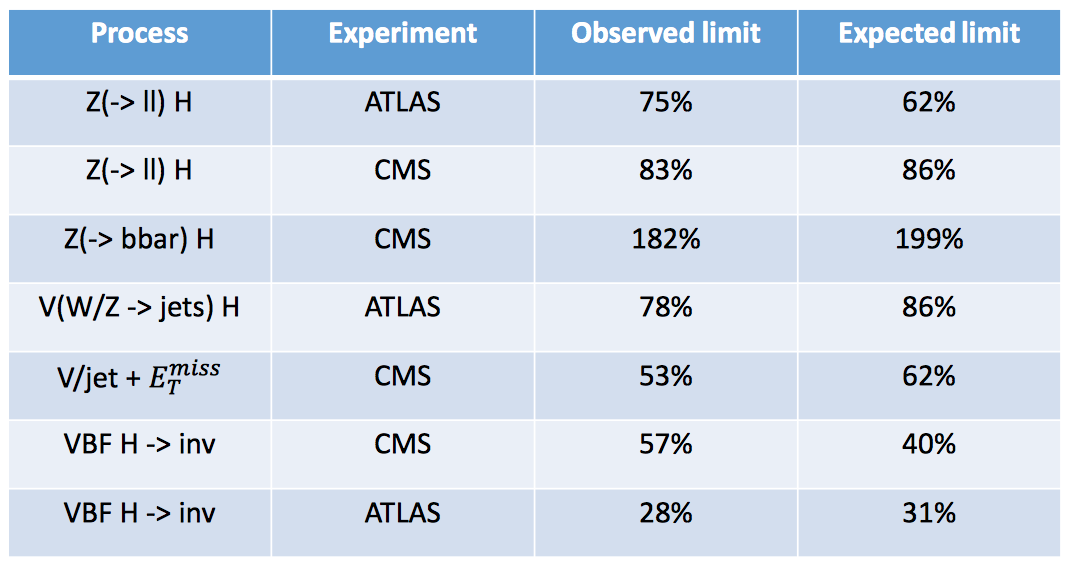 Direct searchesassume SM Higgsproduction rate!
PRL 112, 201802 (2014)
EPJC 74 (2014) 2980
EPJC 74 (2014) 2980
EPJC (2015) 75:337
CMS-PAS-EXO-12-055
VBF searchesmost powerful…
CMS-PAS-HIG-14-038
ATLAS-CONF-2015-004
ATLAS Direct Combined result: BRinv < 0.25 at 95% C.L.  (<0.27 expected)
CMS   Direct Combined result:  BRinv < 0.46 at 95% C.L. (<0.35 expected)
ATLAS HIGG-2015-03
CMS PAS HIG-14-038
Wouter Verkerke, NIKHEF
81
Combining direct and indirect measurements
Indirect measurements from couplings measure sum ofinvisible decays (BRinv) and undetected decays (BRundet, e.g. BSM H decays to lepton+jets)
Direct searches requiring MET only constrain invisible decays (BRinv)
Can (weakly) constrain BRundet by combining direct & indirect measurements
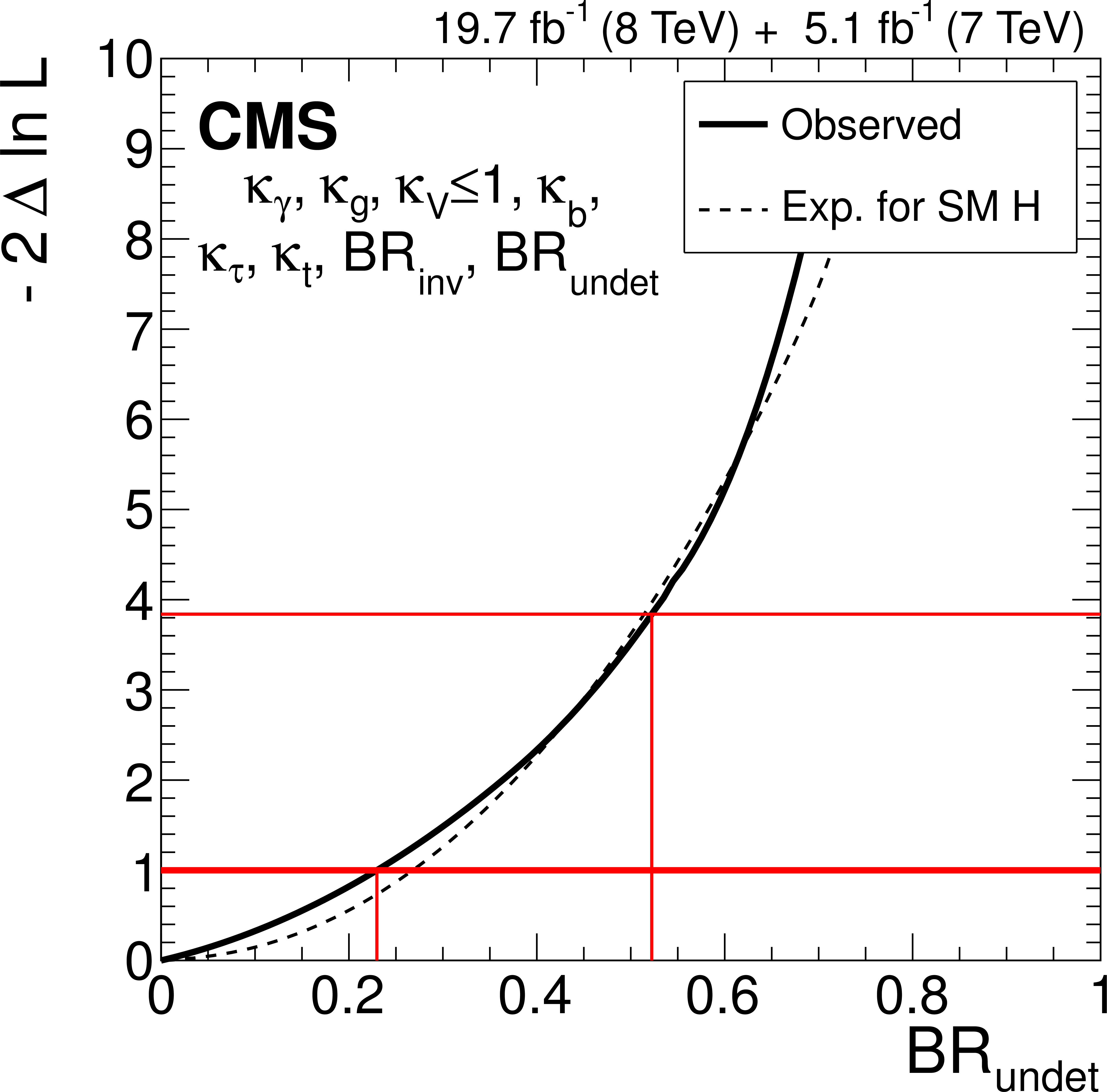 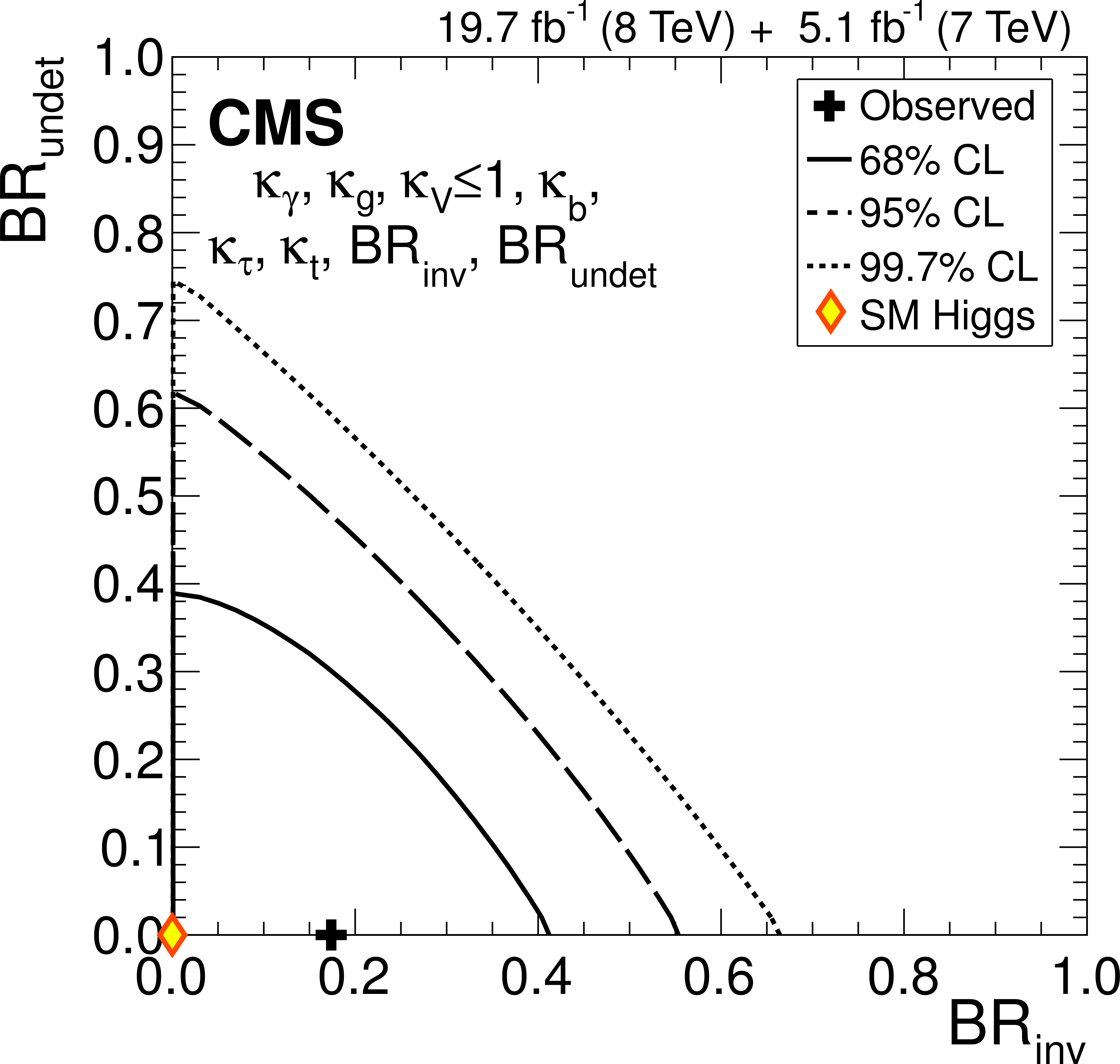 Direct searches included:VBF H(inv) and Z(ll)H(inv)
Wouter Verkerke, NIKHEF
82
Combining direct and indirect measurements
Alternatively, (conservatively) assume BRundet=0  Both direct and indirect searches measure BRinv
In direct searches can release assumption of SM production rate  substitute measured rate from couplings fit
In coupling fit can release assumption kV<1 direct limit on BRinv is sufficiently strong to bound ΓH
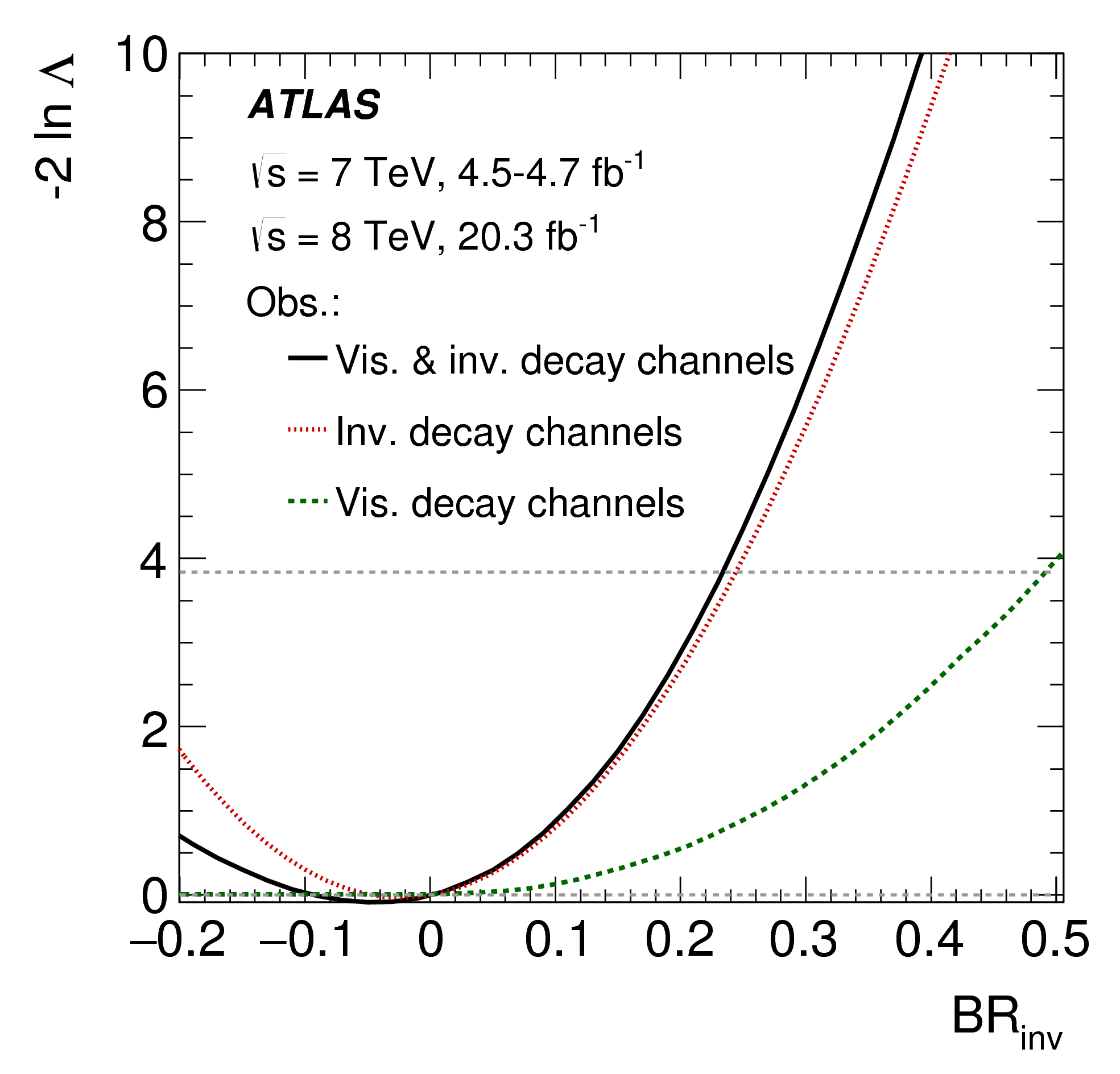 Most general result (assumes only BRundet=0)
ATLAS: BRinv<0.23 at 95% C.L. (exp <0.24) CMS:   BRinv< 0.49 at 95% C.L.  (exp<0.32)
Includes VBFHinv+ZllHinv
(assumes kV<1)
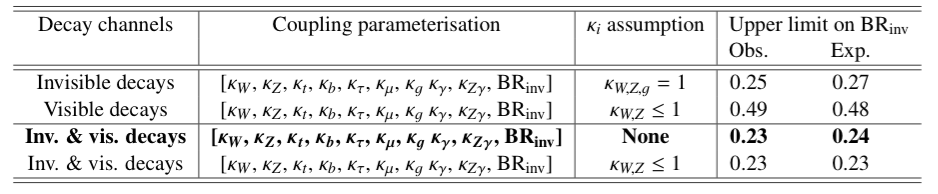 ATLAS
Wouter Verkerke, NIKHEF
83
Interpreting Hinv as BSM physics: Higgs portal model
Higgs portal model: h decays to invisible WIMP pairs Can map BR(hWIMP) to WIMP/nucleon cross-section
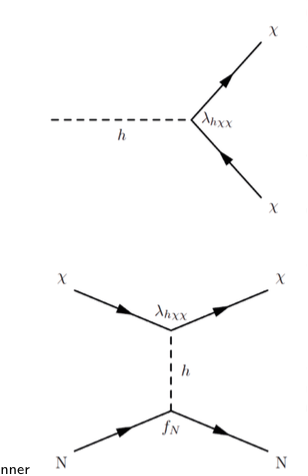 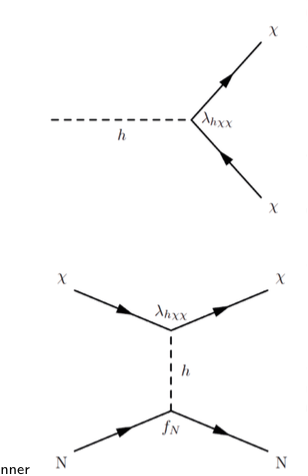 NB: σ depends on assumed spin Χ
BR(hχχ)
σ(NχNχ)
CMS: BRinv<0.51 at 90% C.L
ATLAS: BRinv<0.22 at 90% C.L
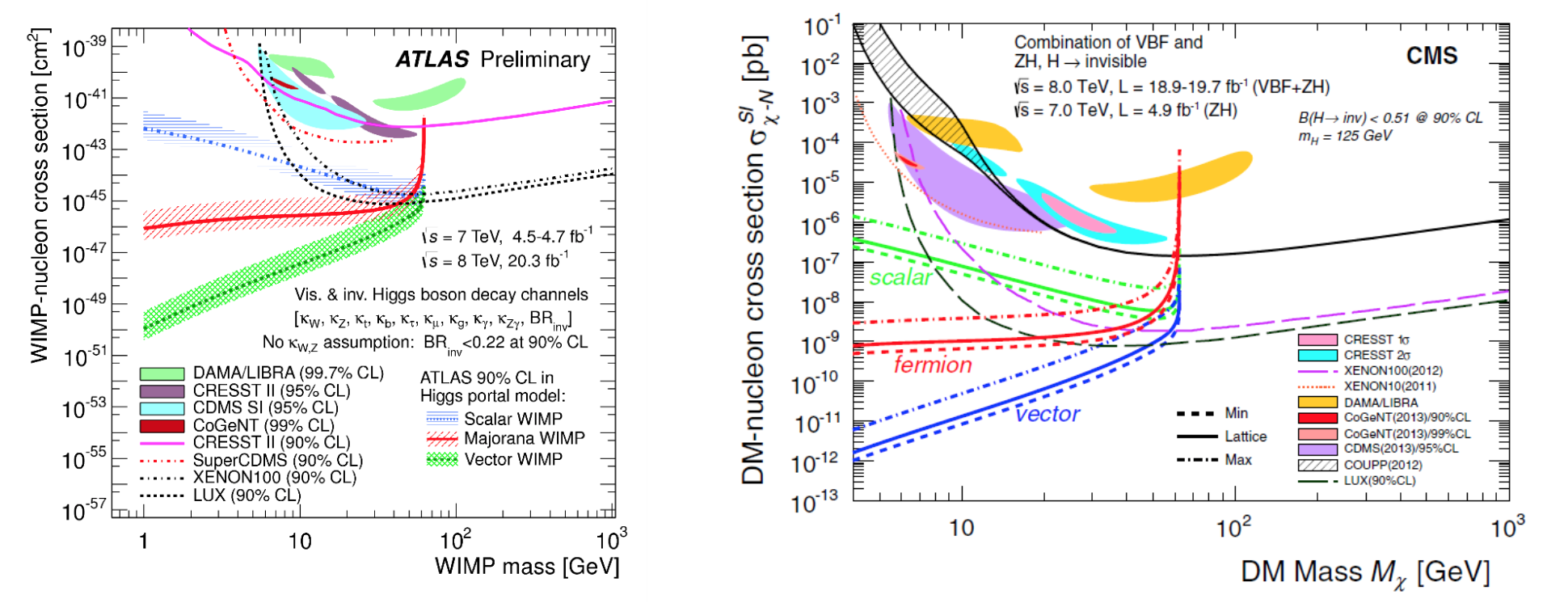 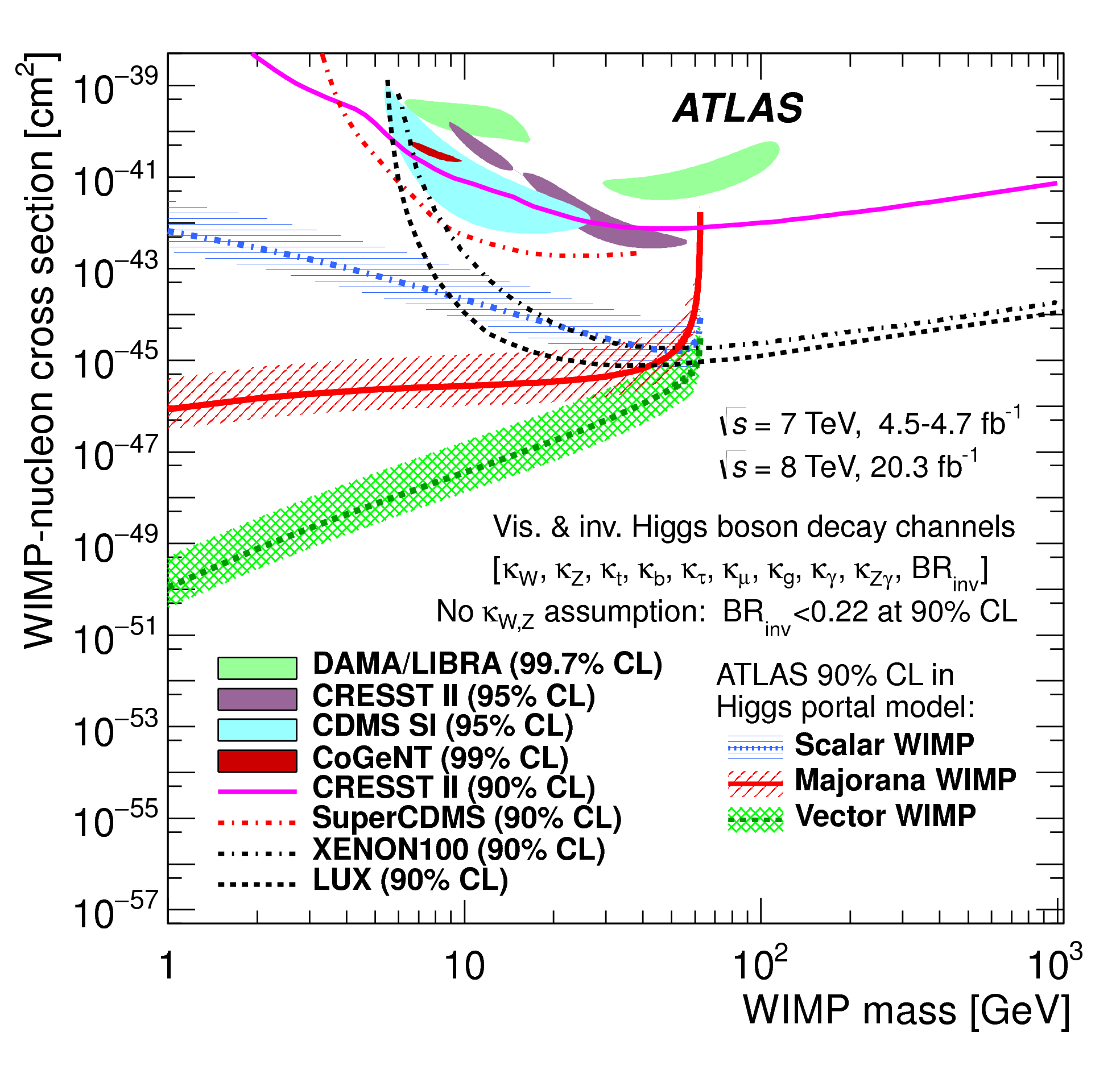 Wouter Verkerke, NIKHEF
CMS-PAS-HIG-13-030
84